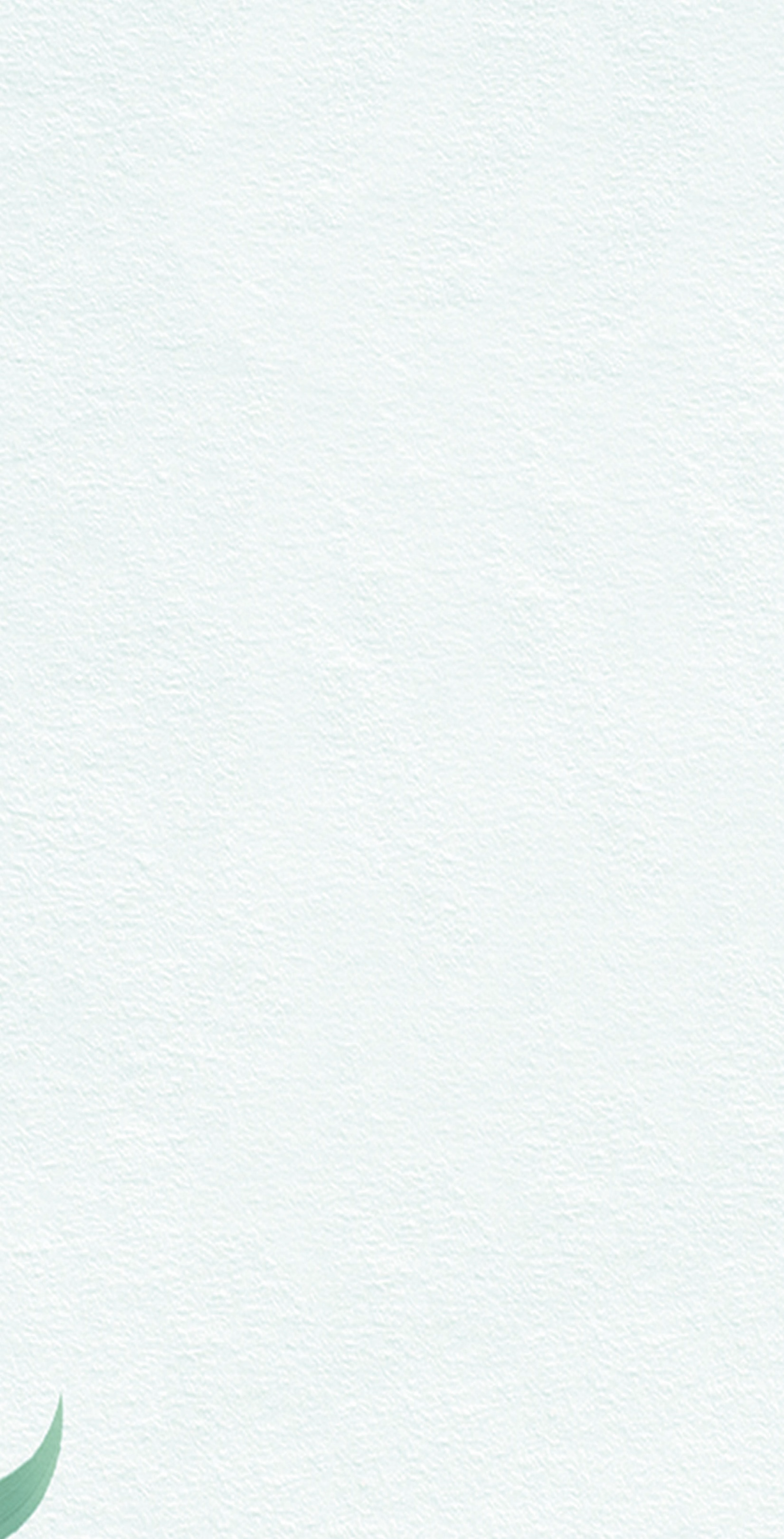 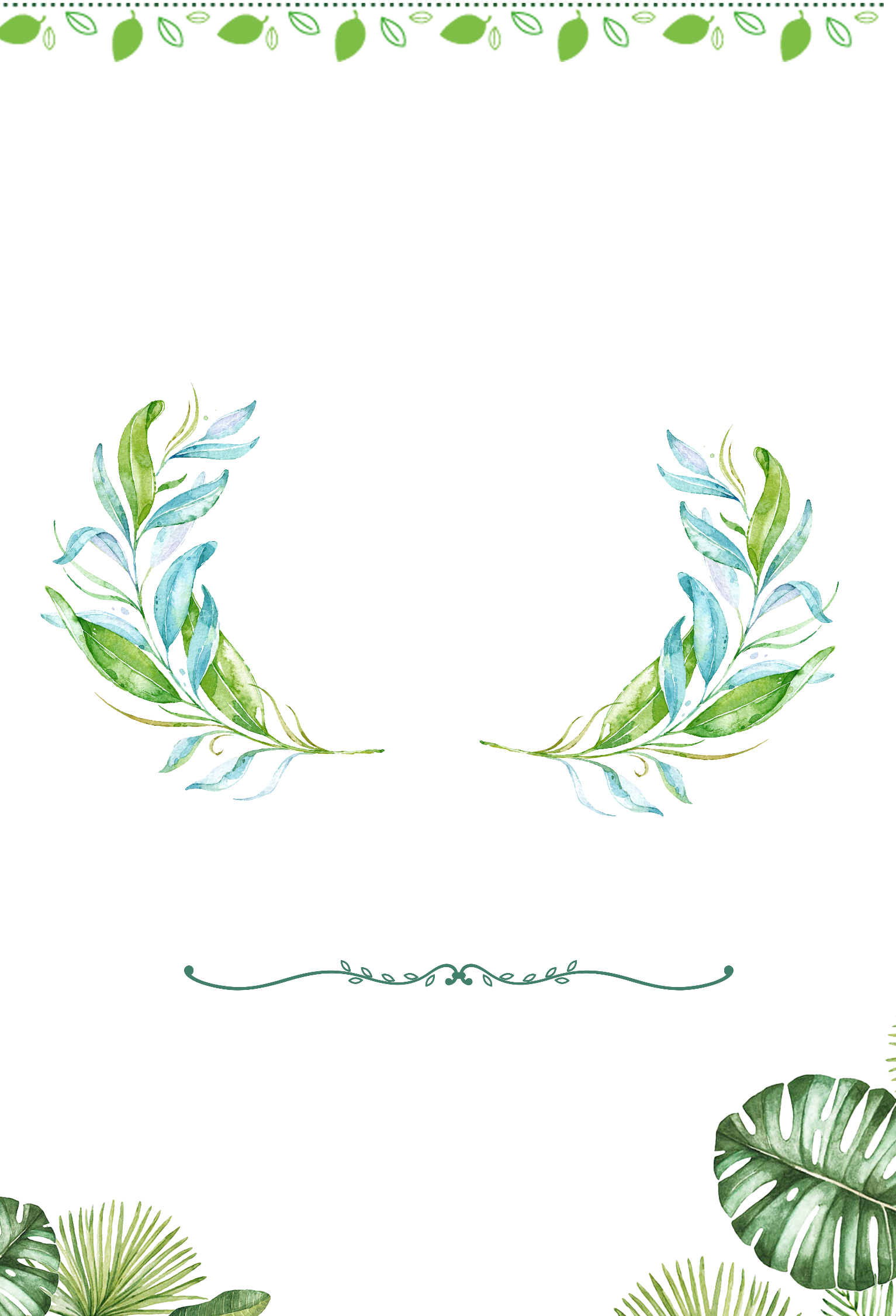 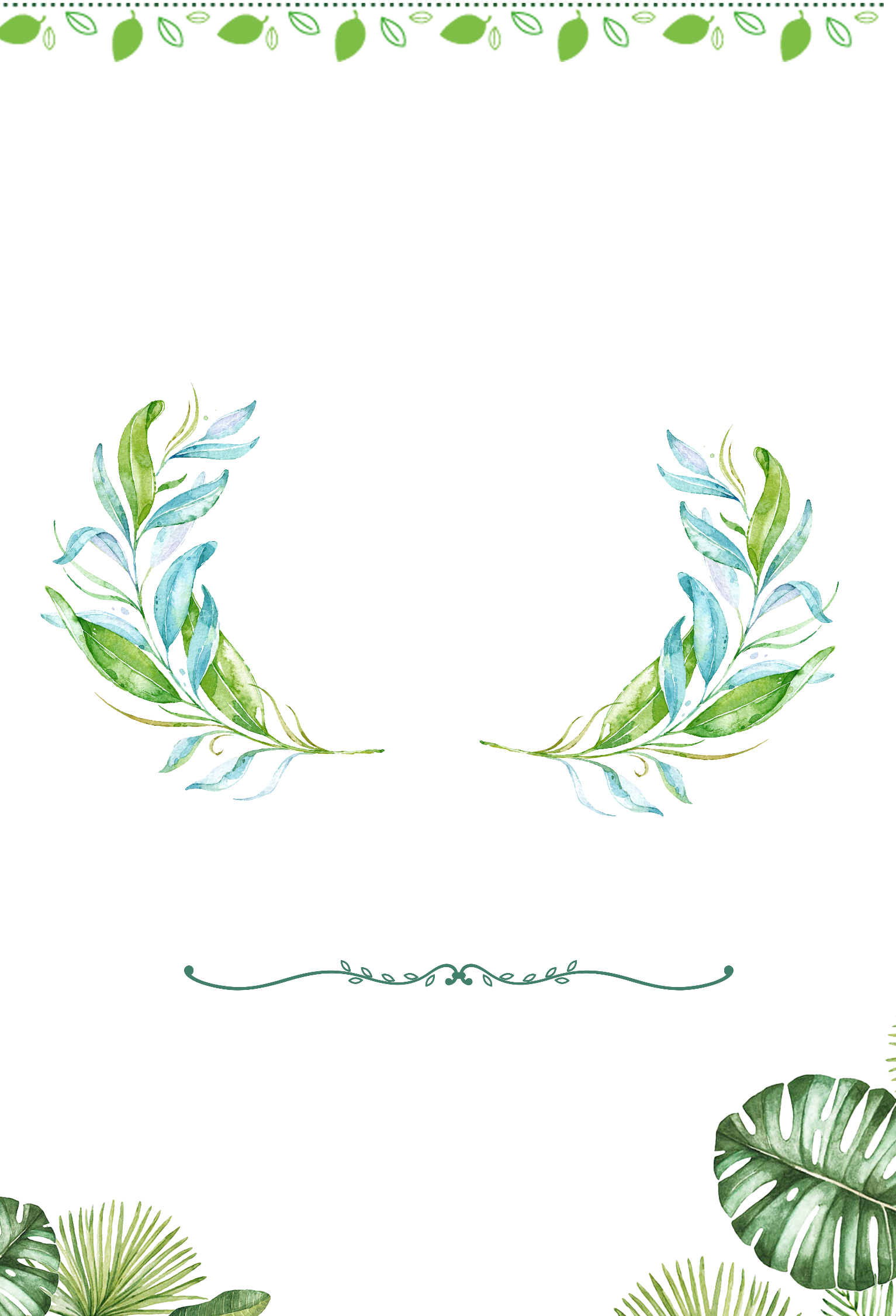 2019
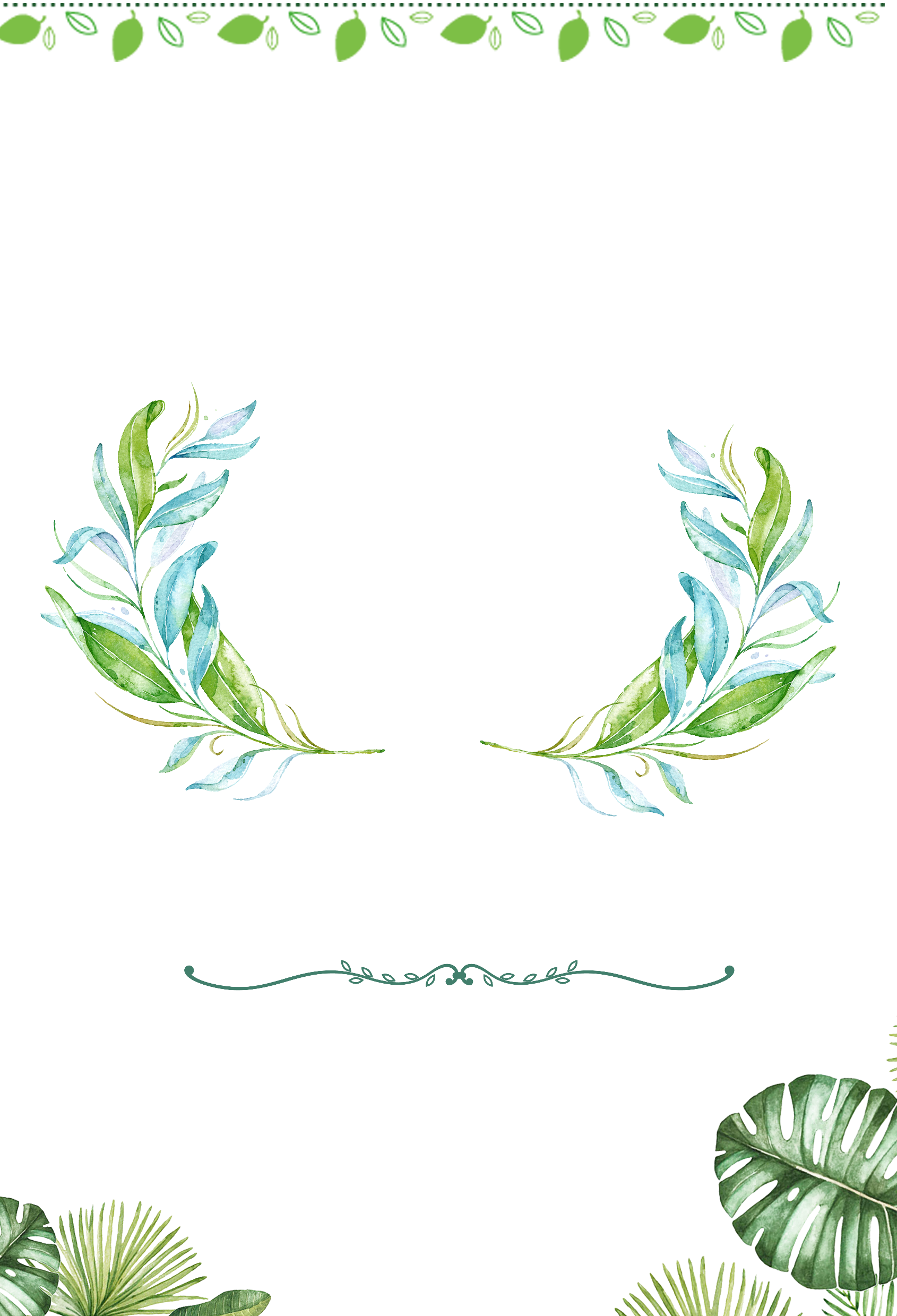 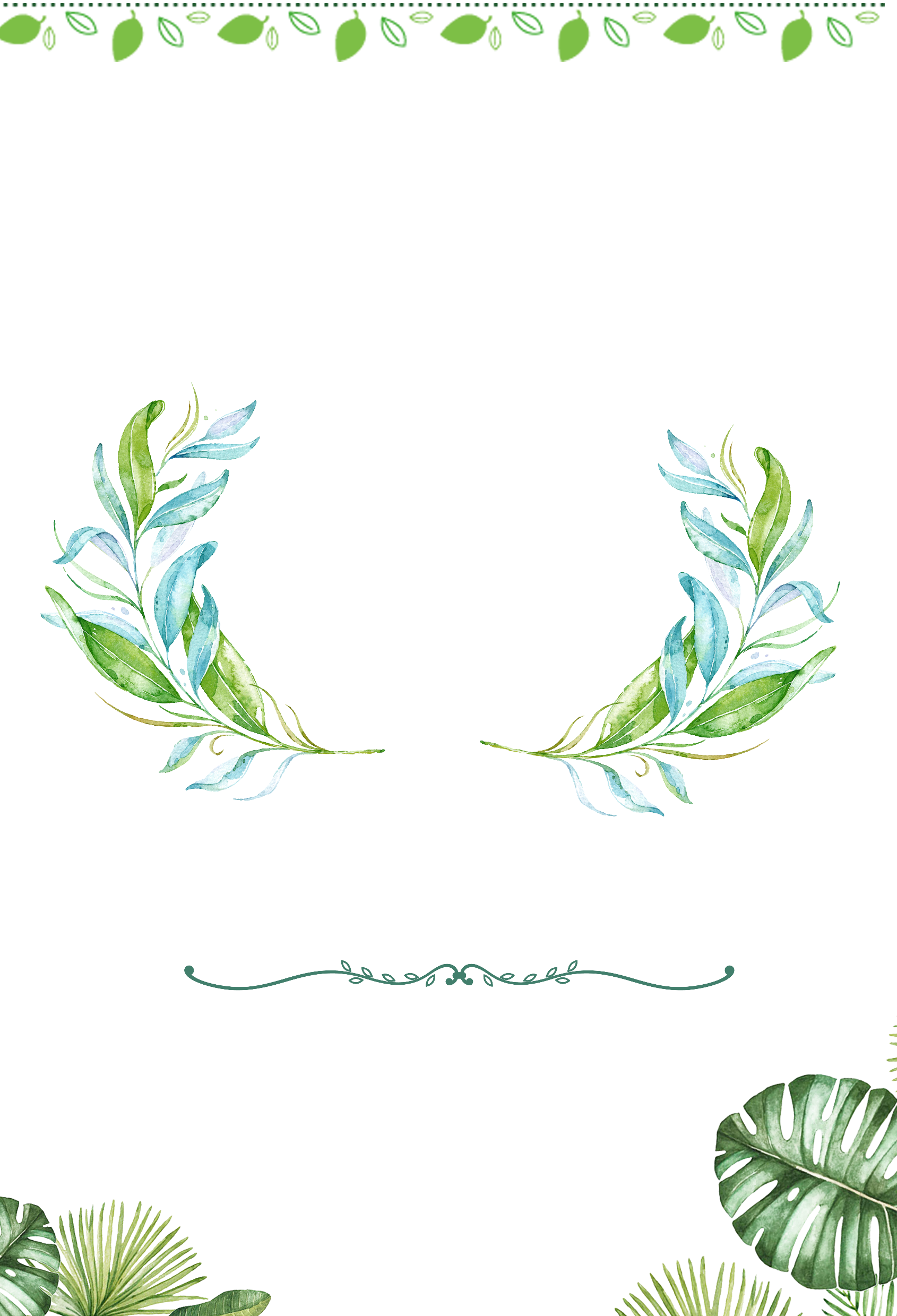 答辩总结通用模板
PROFESSIONAL GENERATION GRADUATION REPORT
 POWERPOINT TEMPLATE
报告人：猪七爷
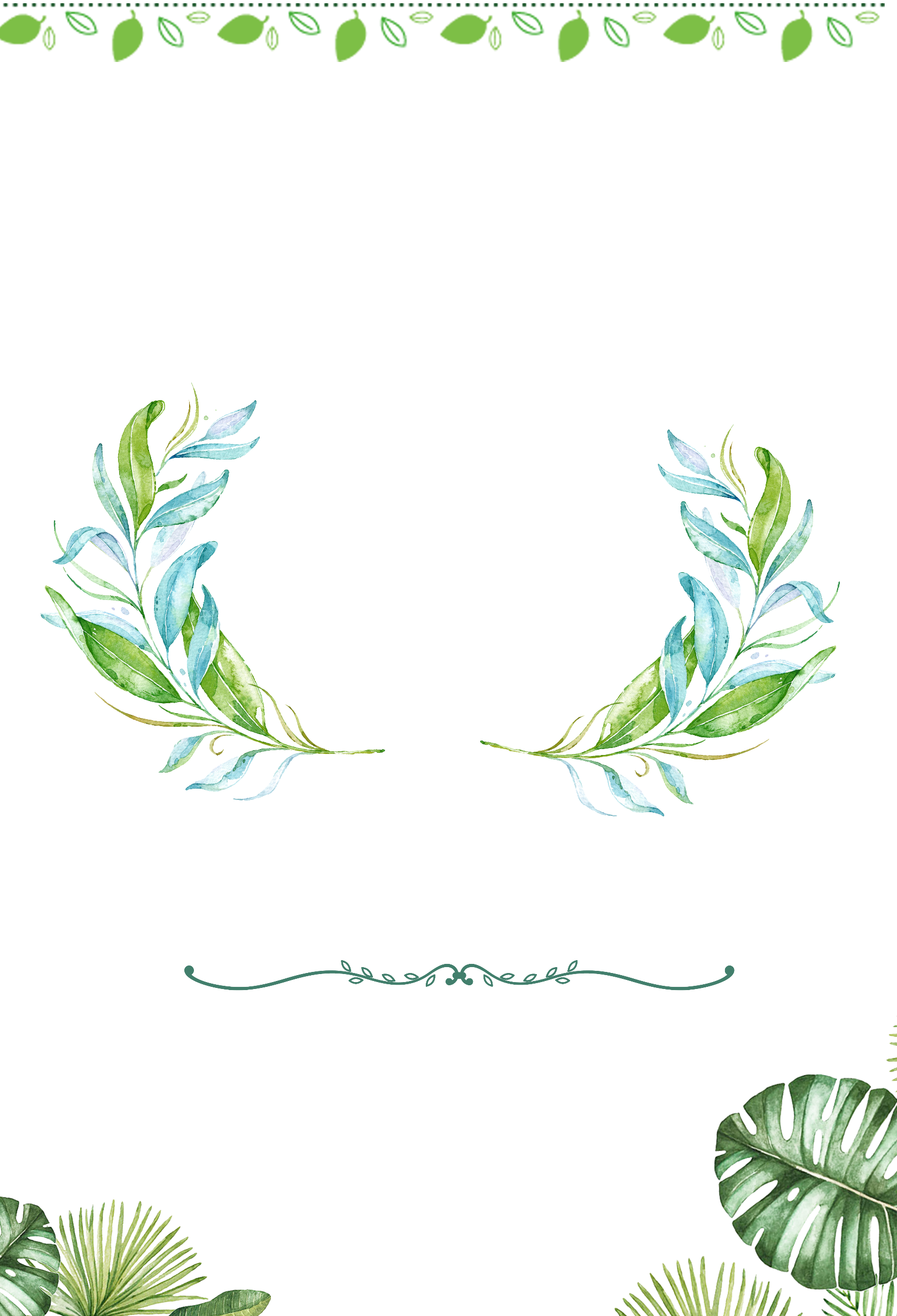 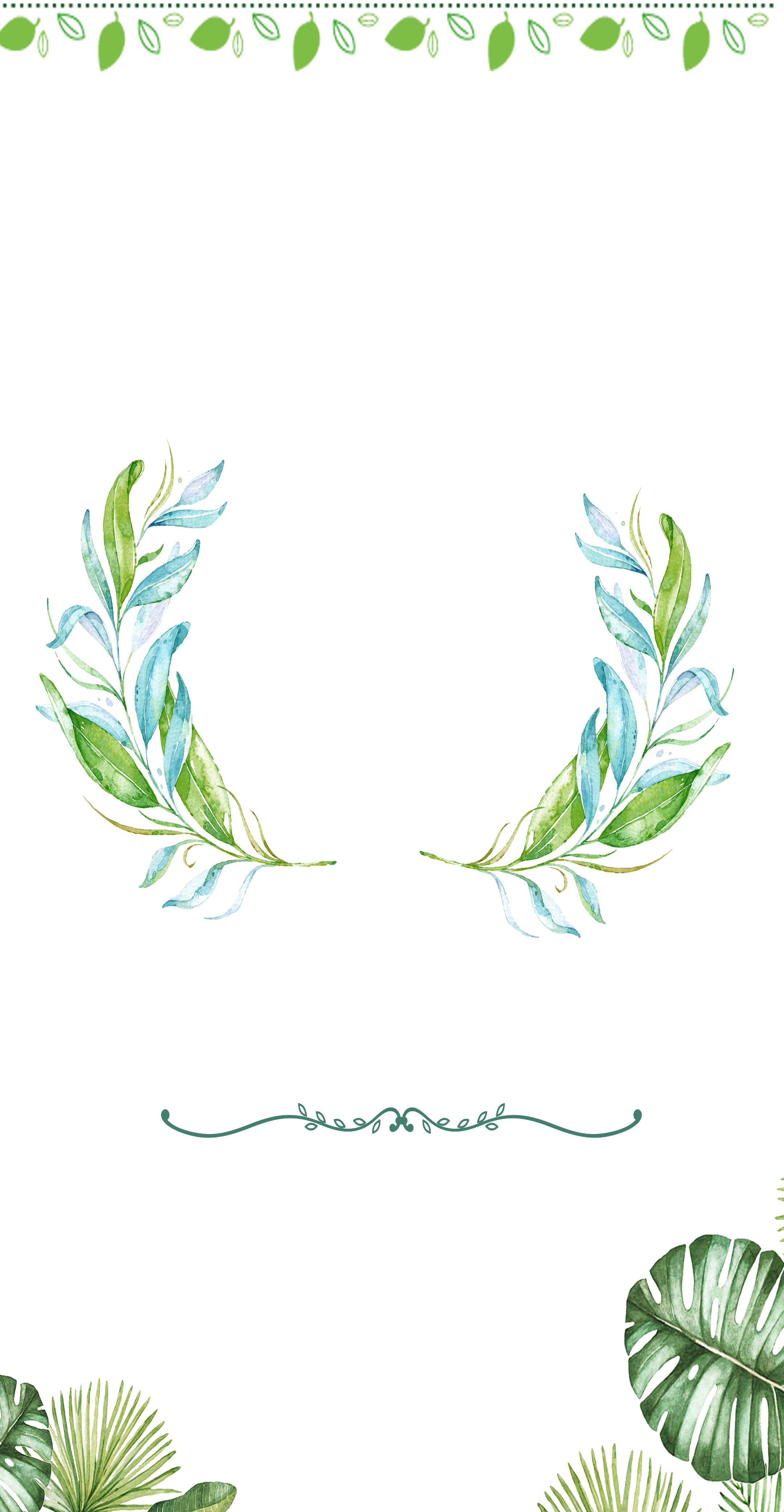 工作部门：猪七爷
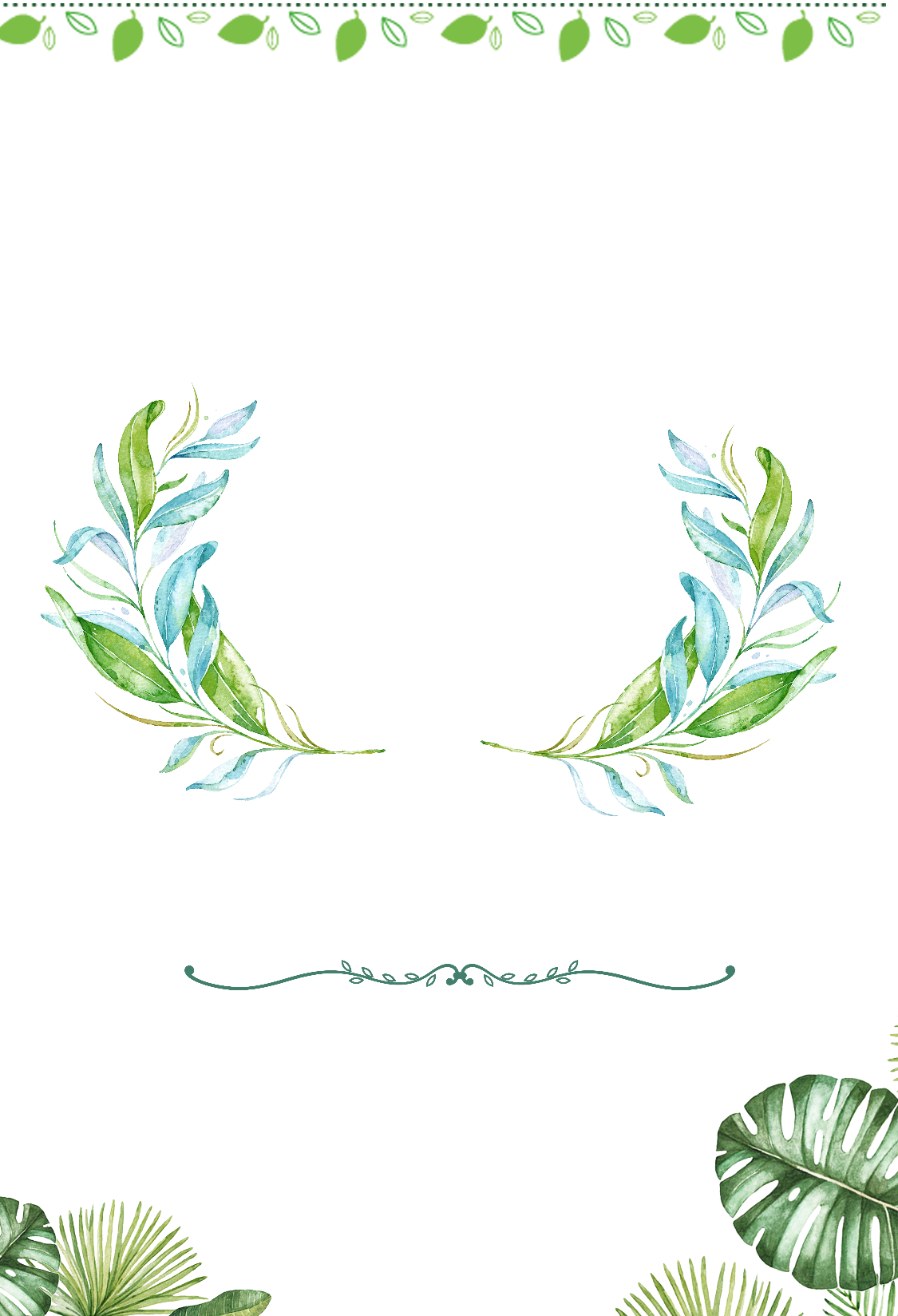 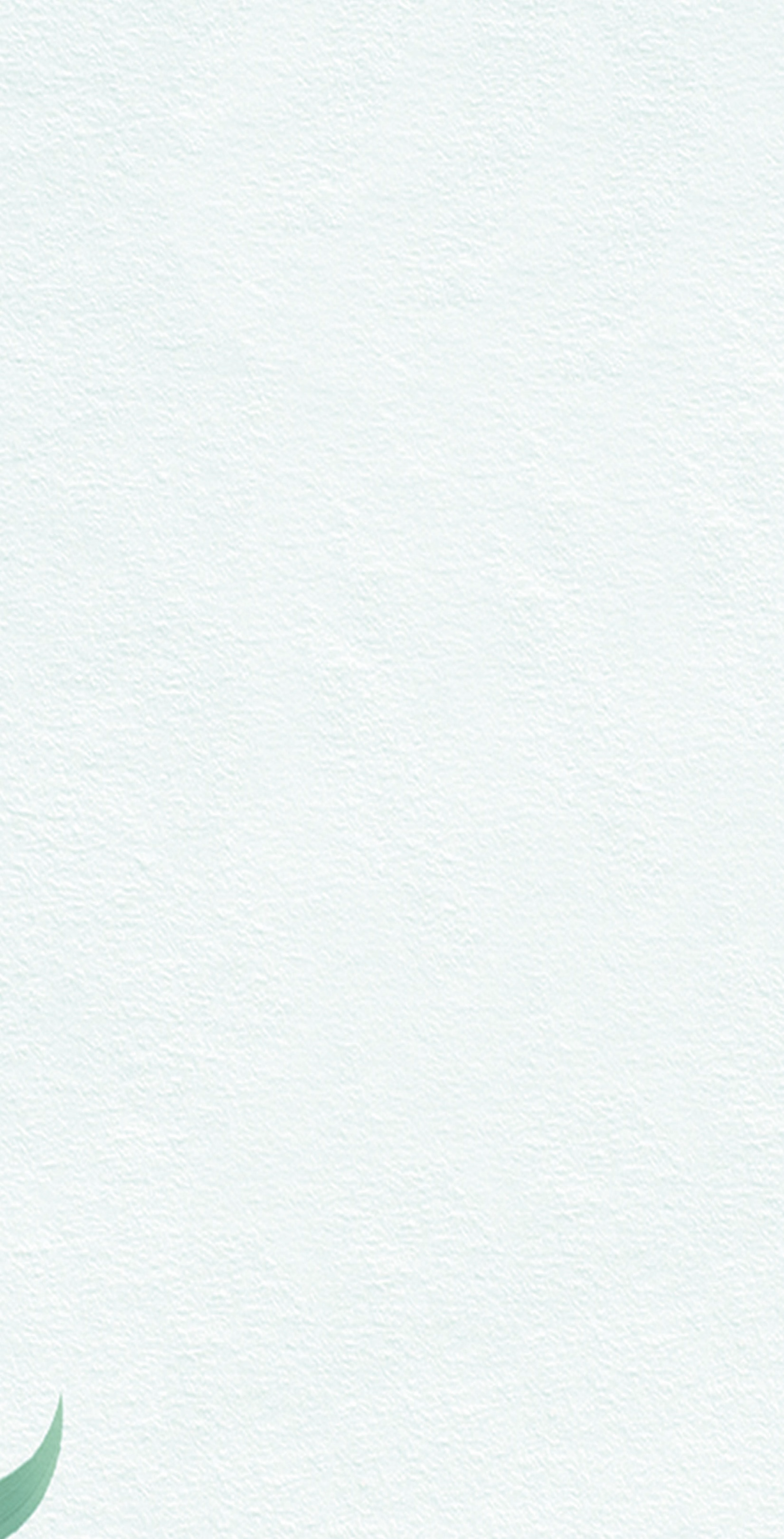 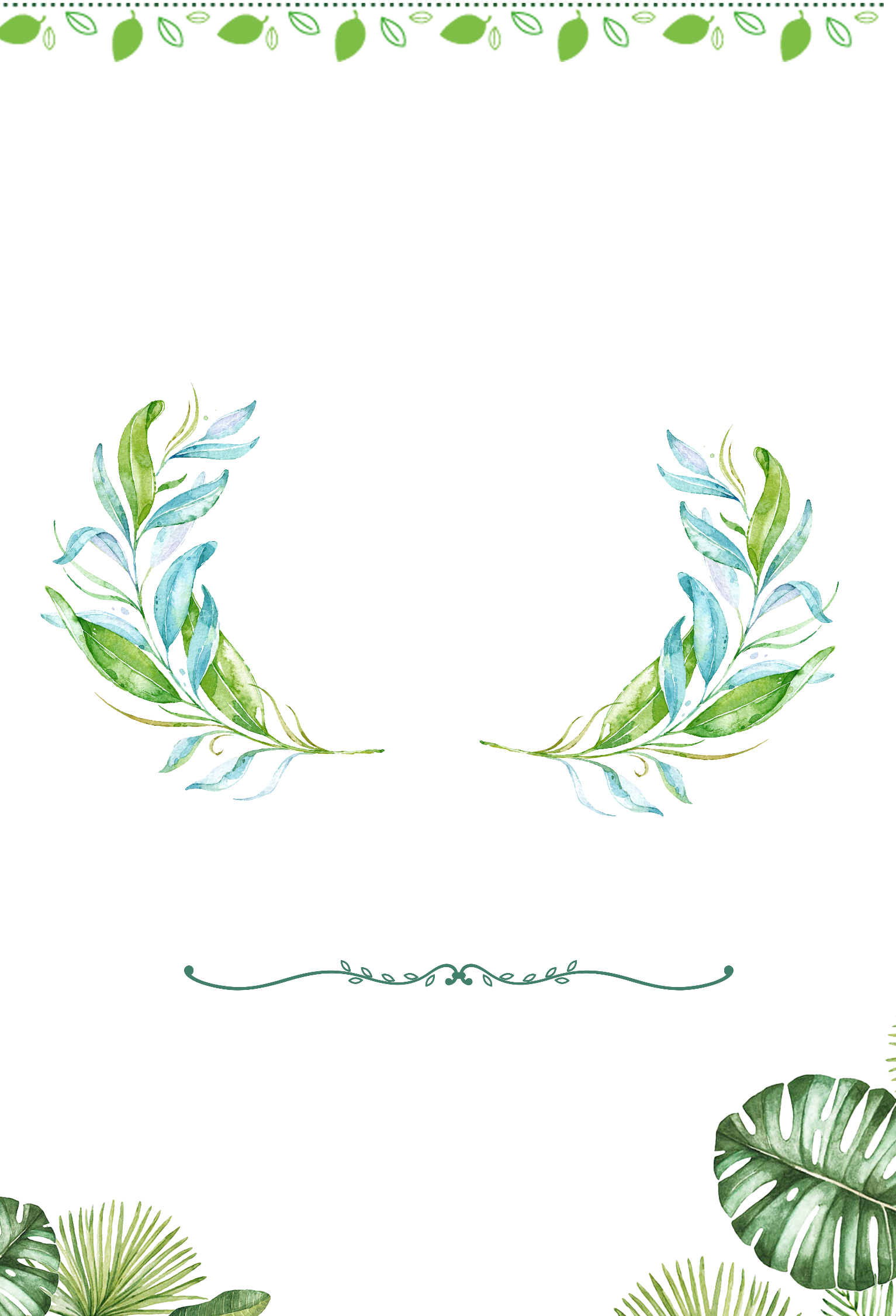 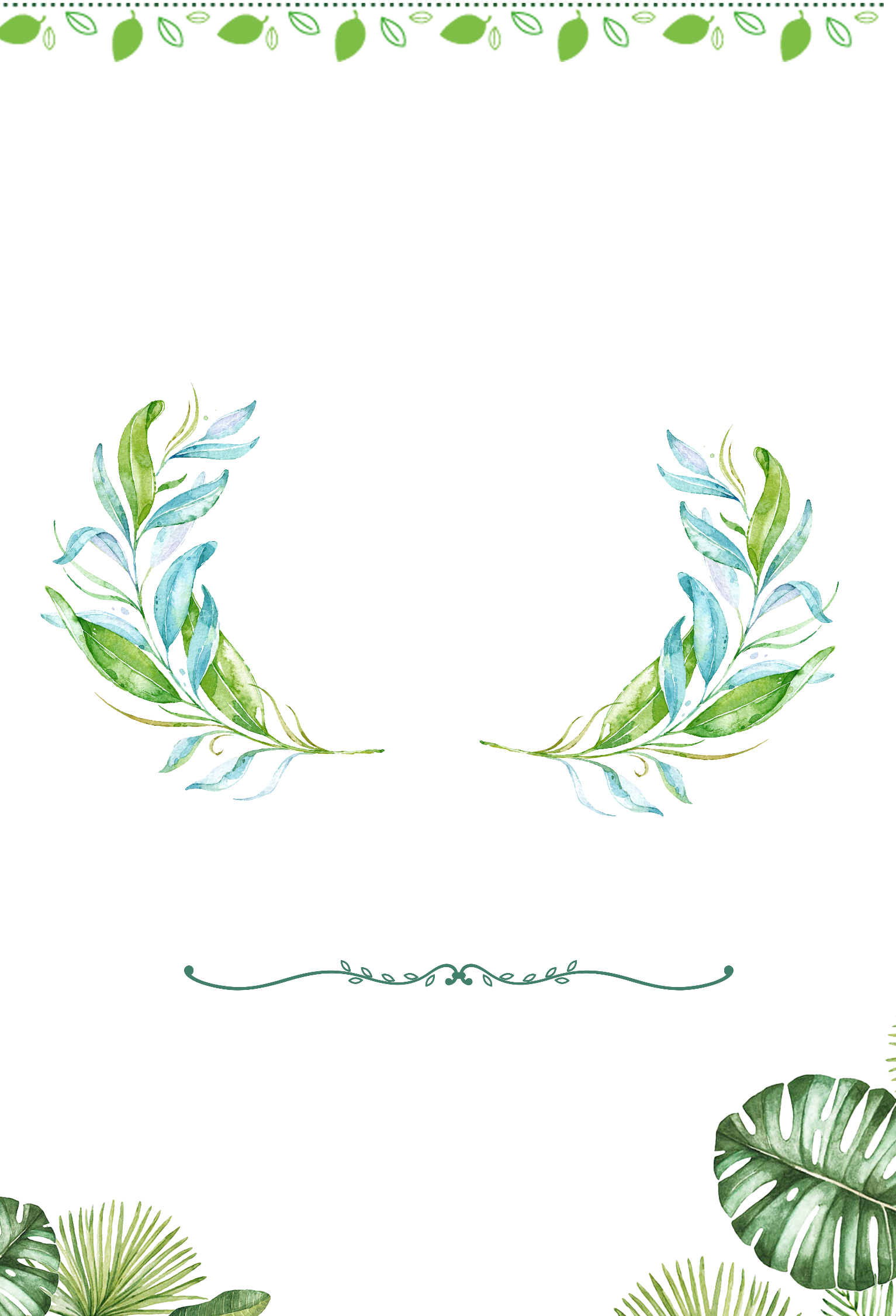 目录
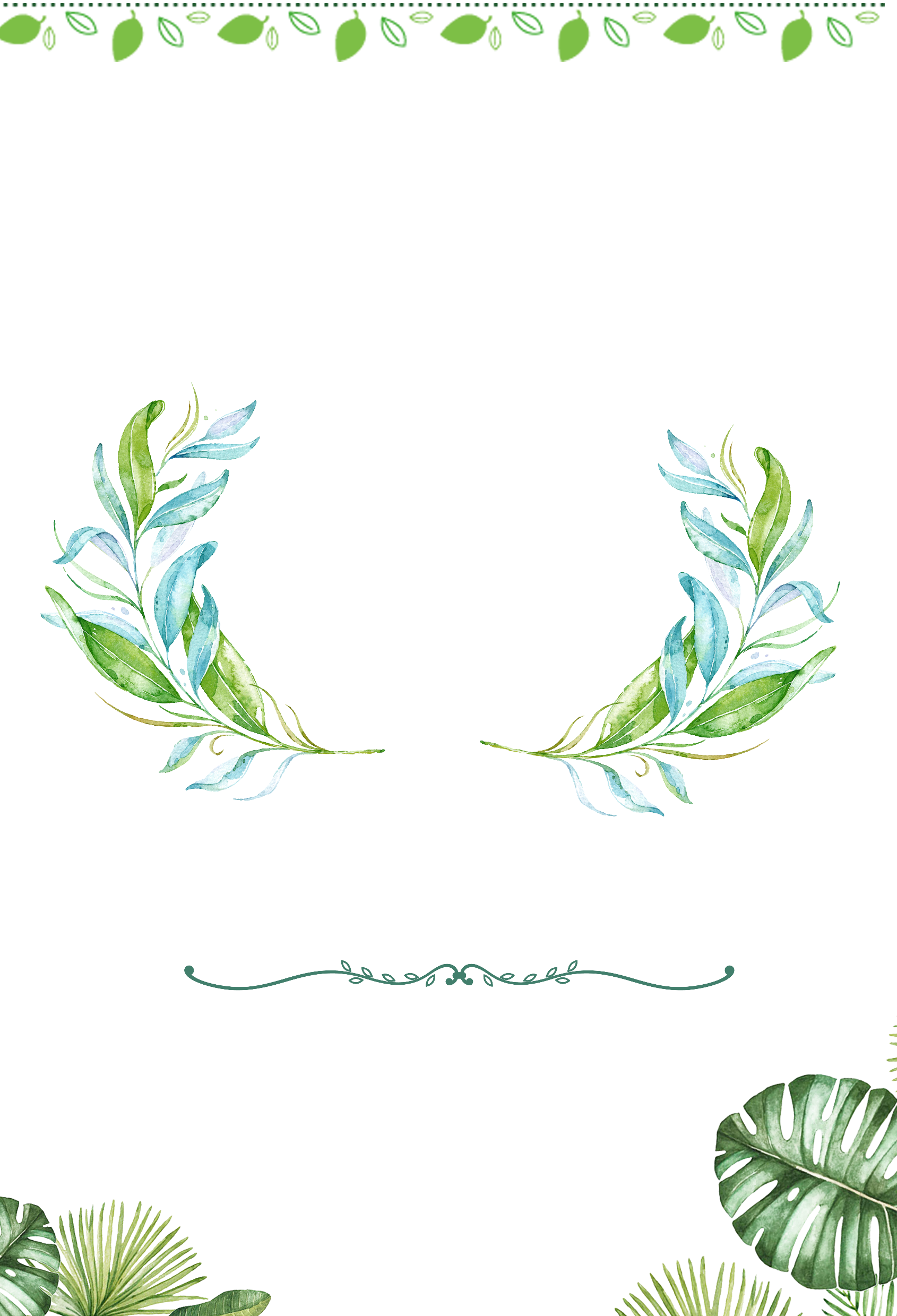 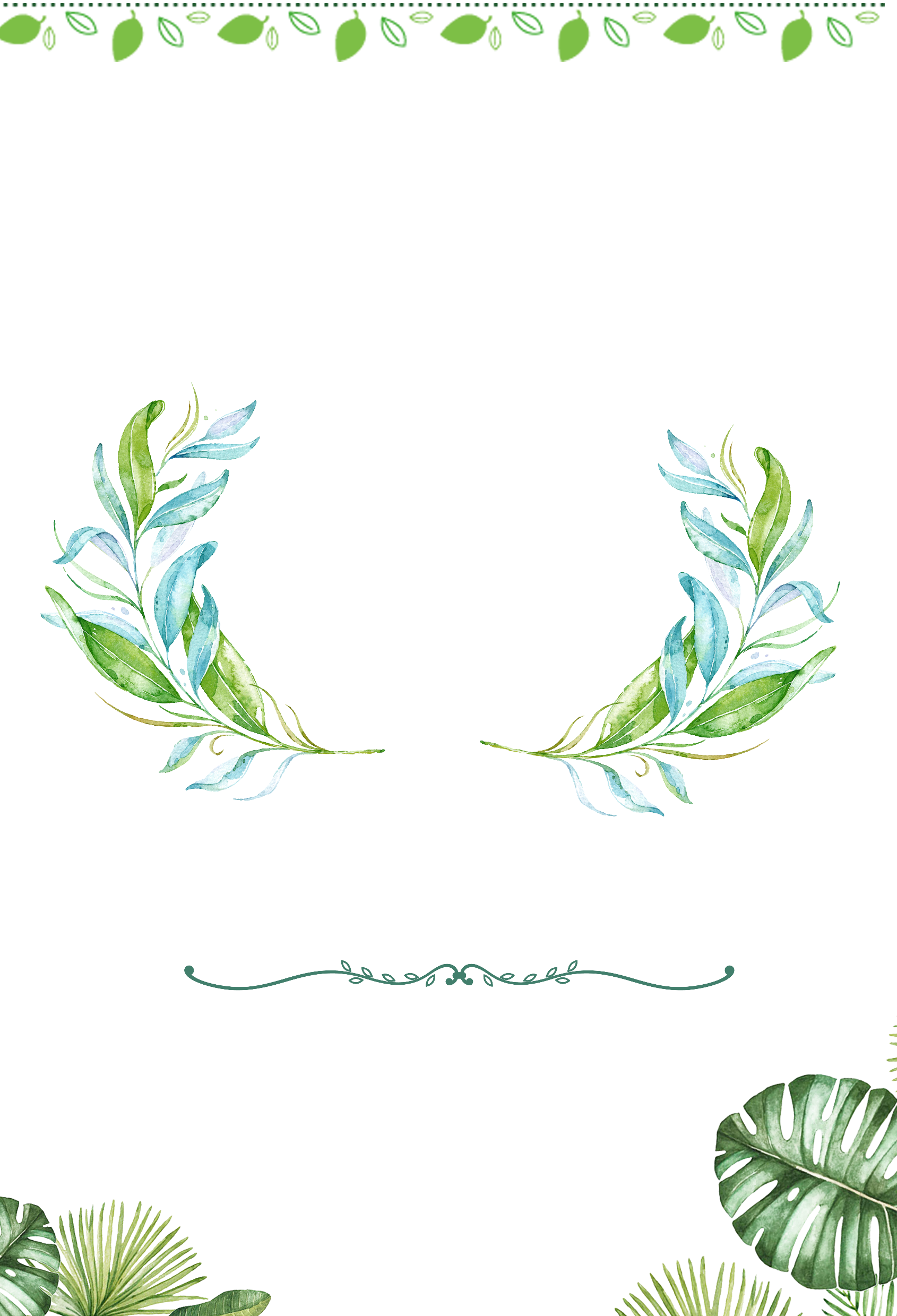 o1.单击文本框输入标题
o2.单击文本框输入标题
o3.单击文本框输入标题
o4.单击文本框输入标题
o5.单击文本框输入标题
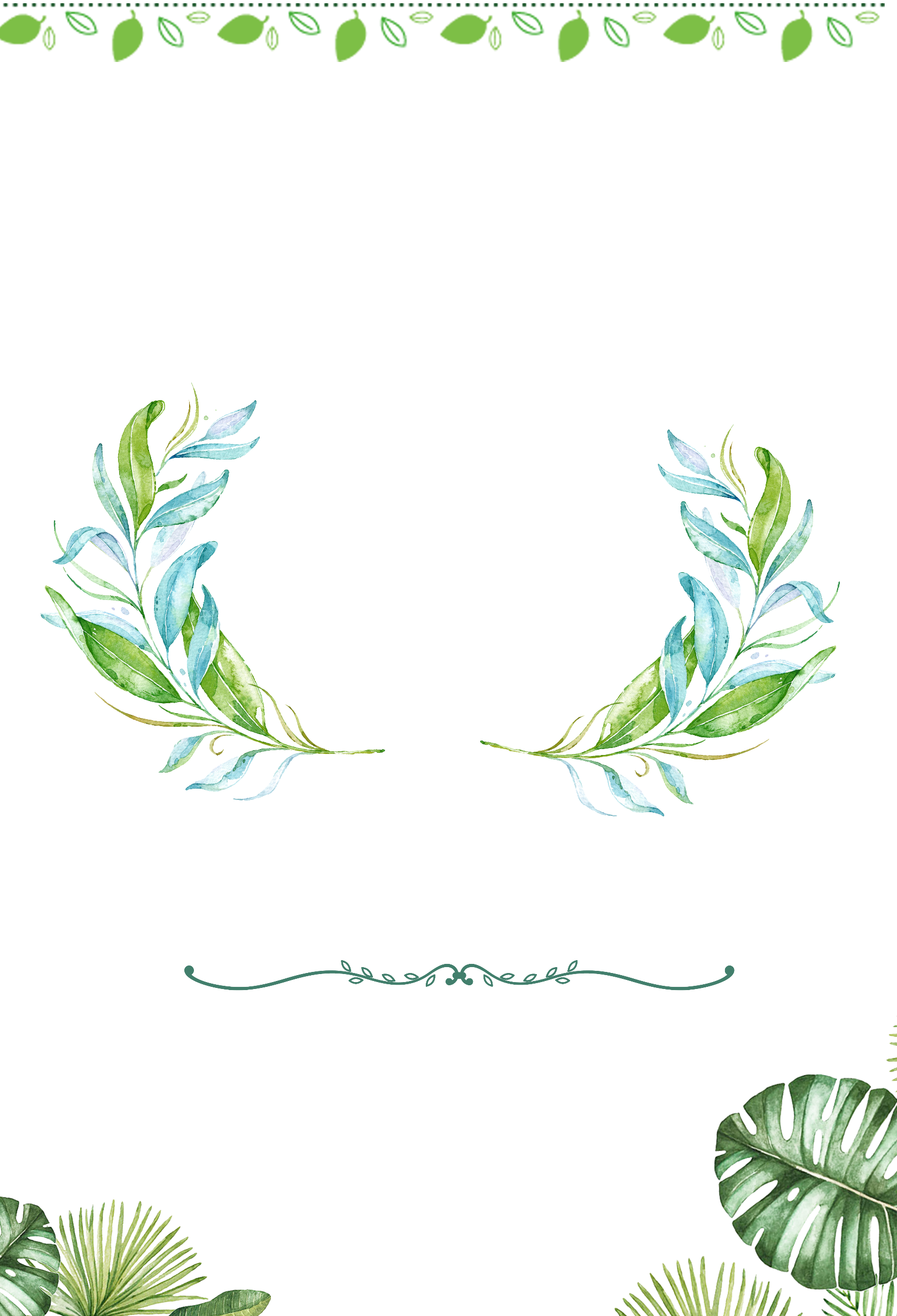 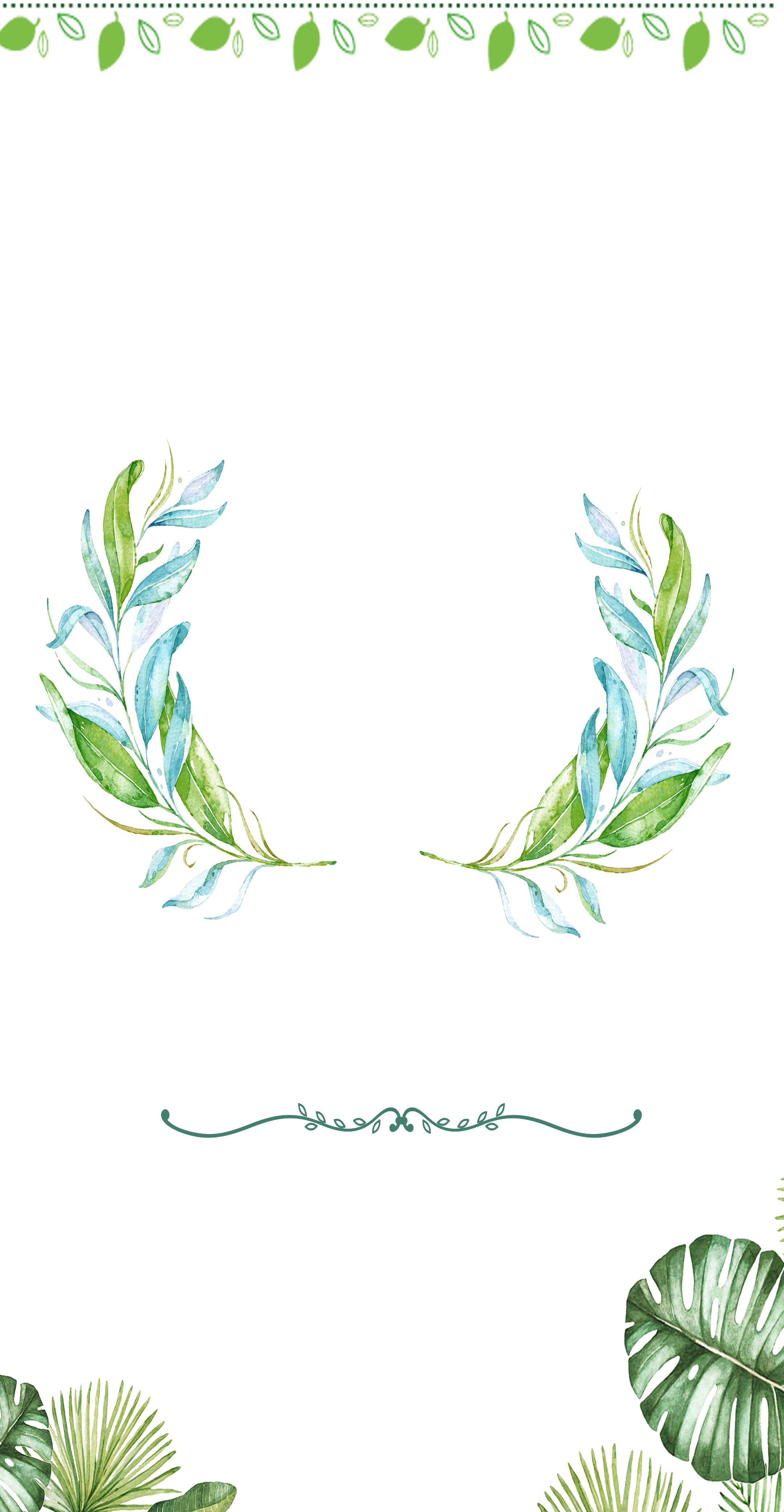 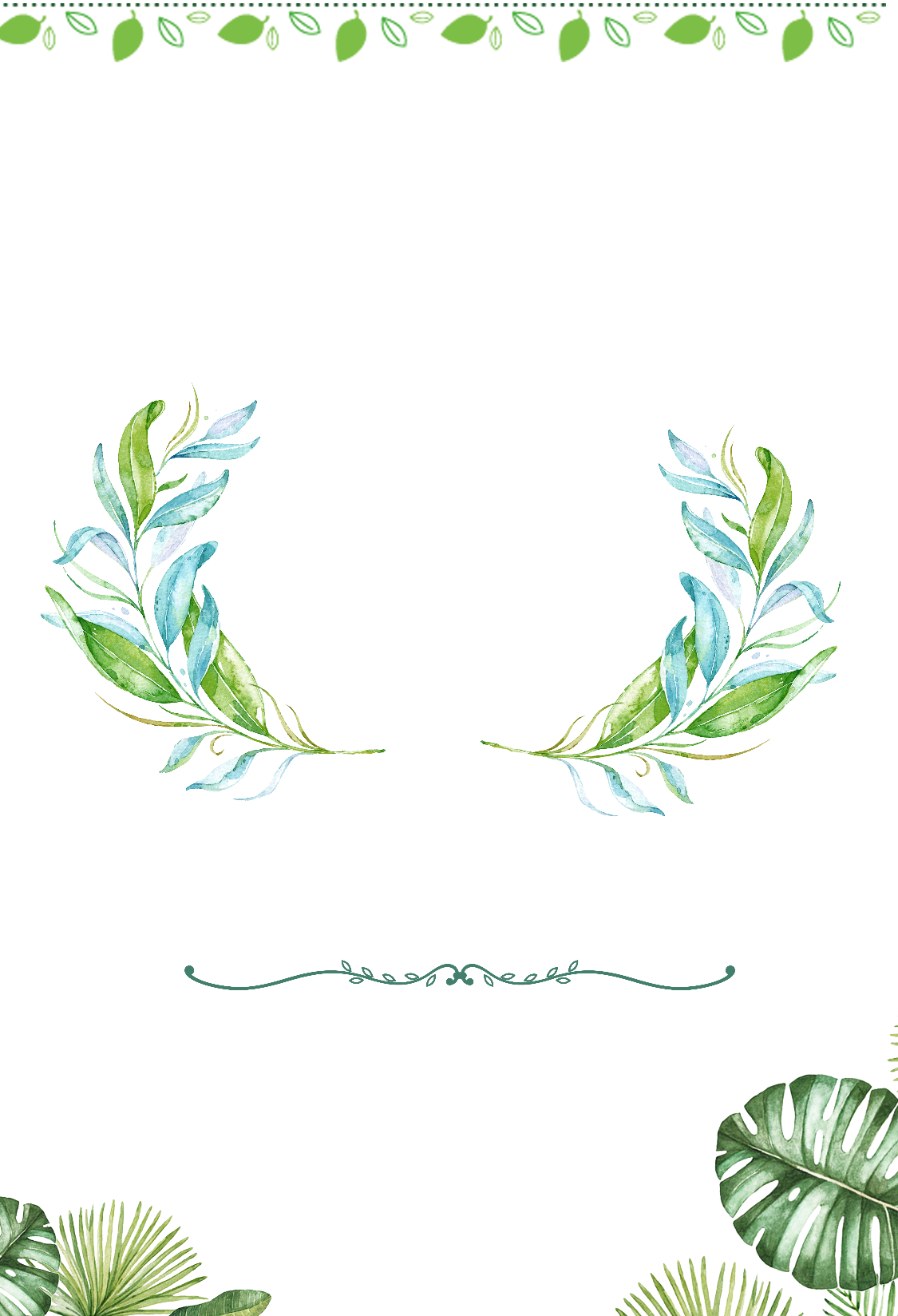 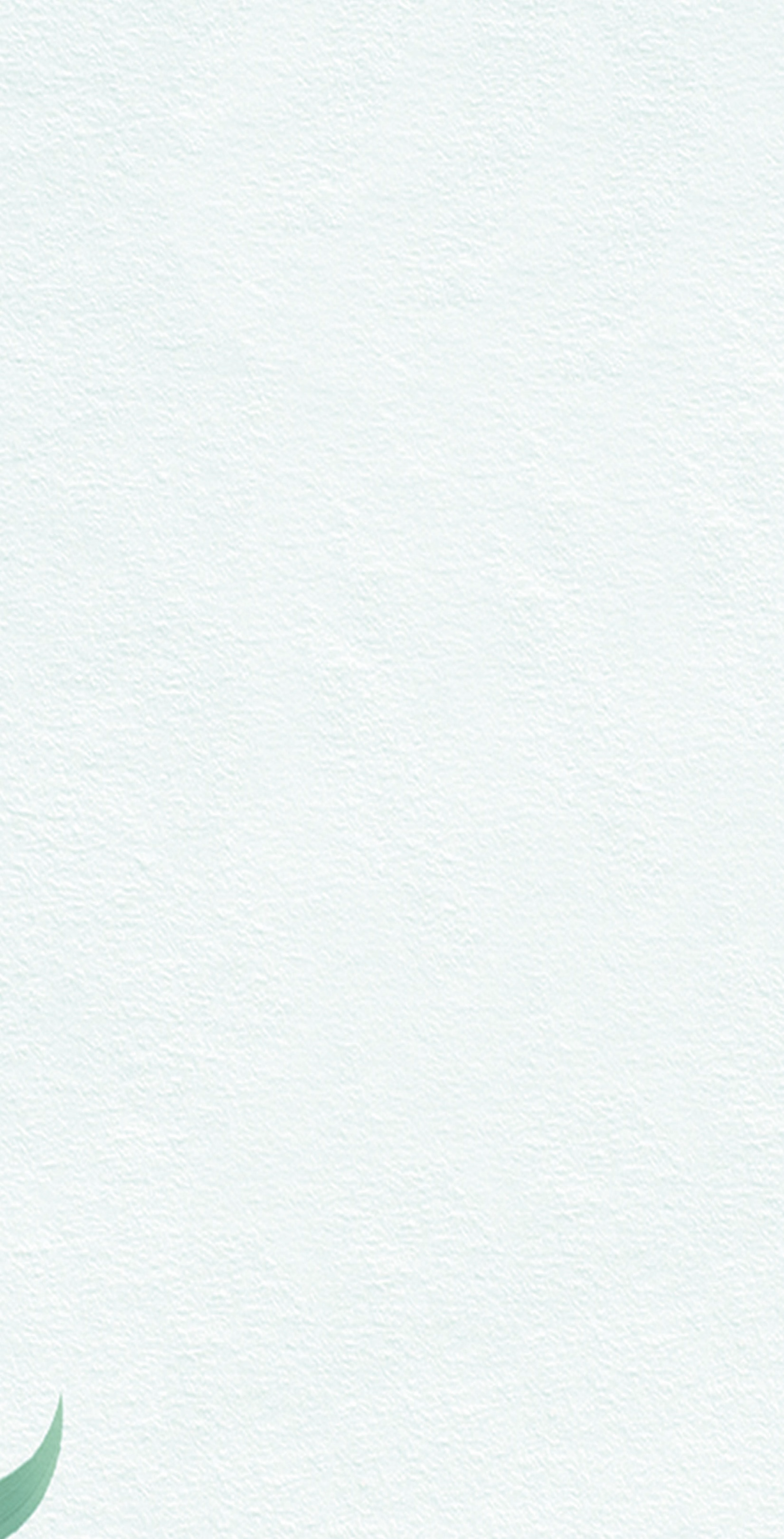 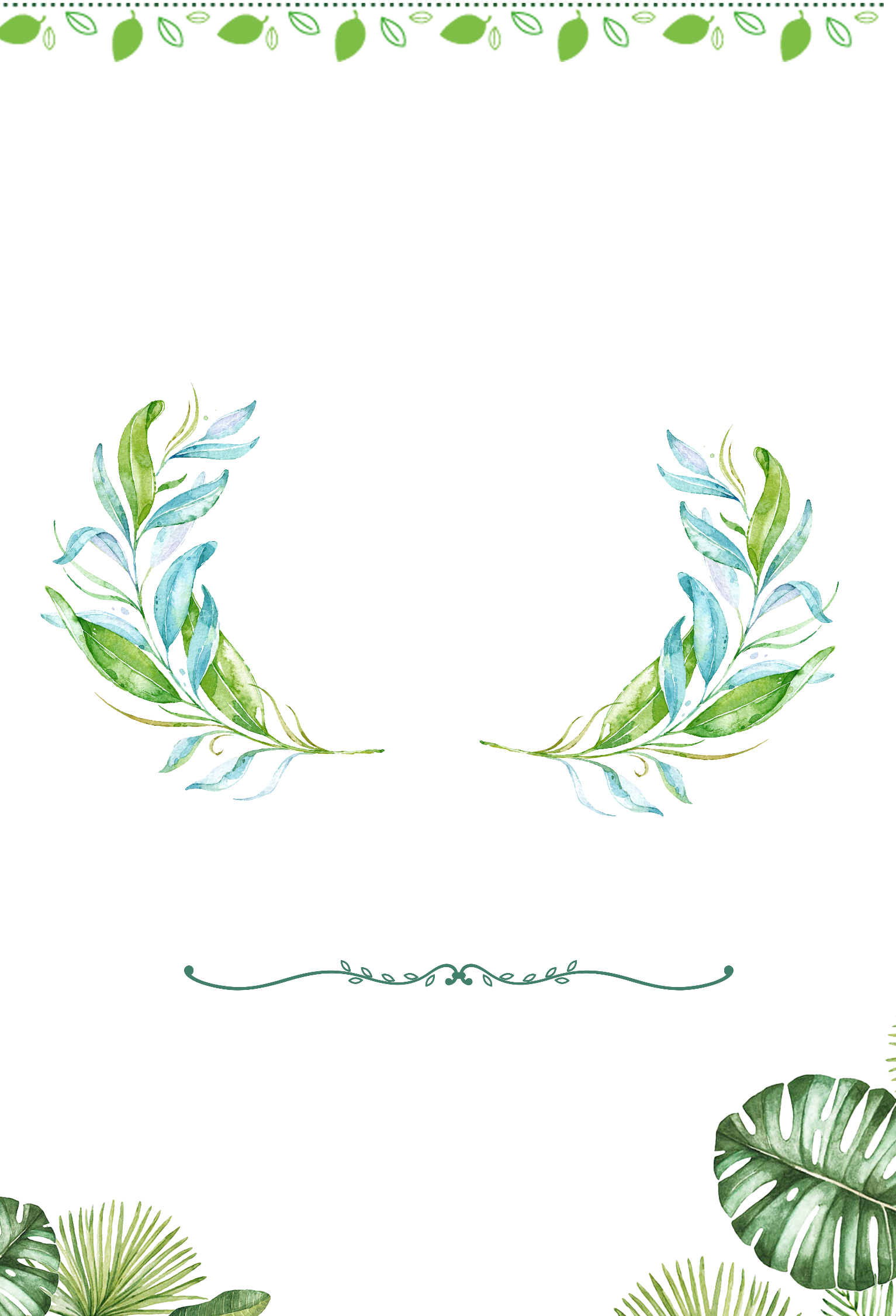 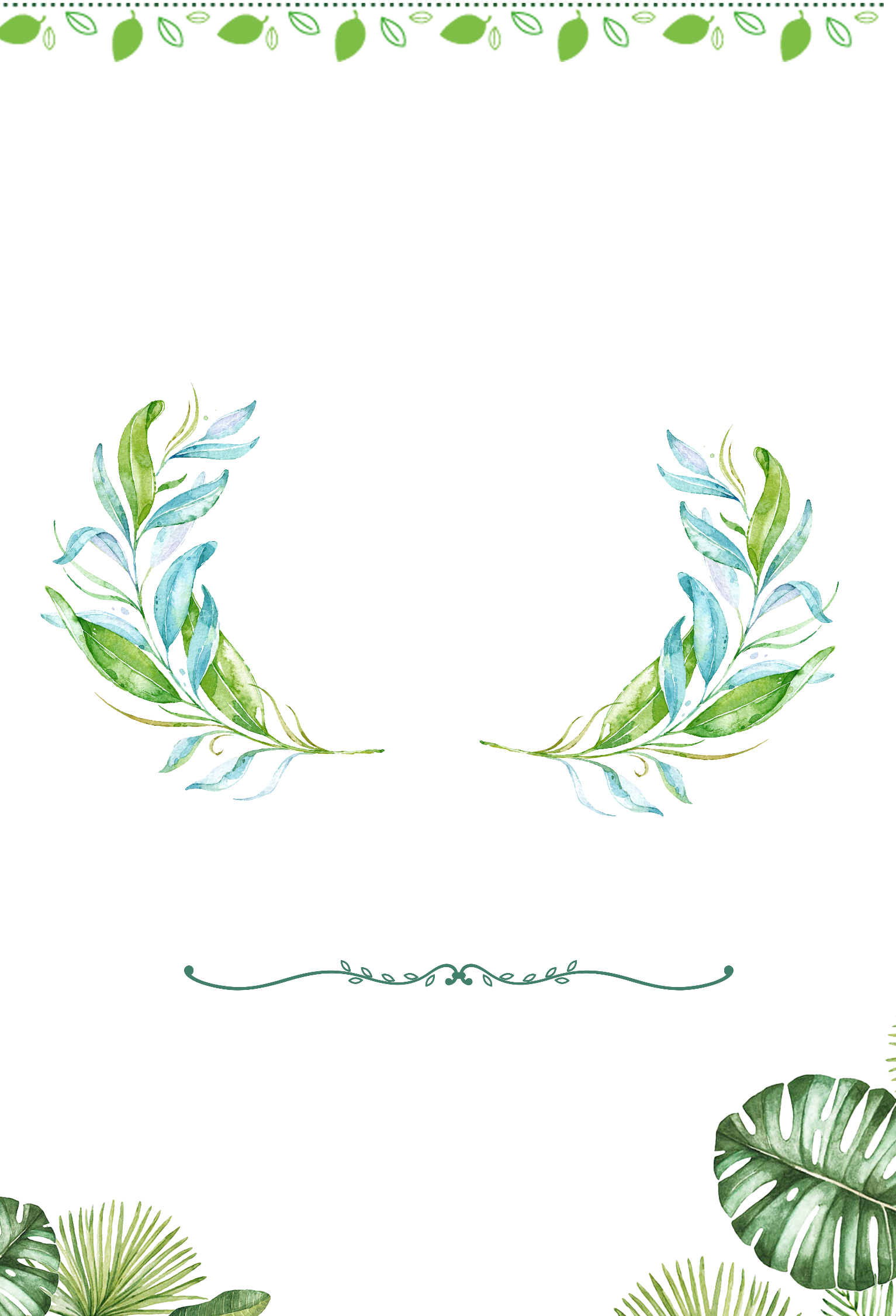 o1
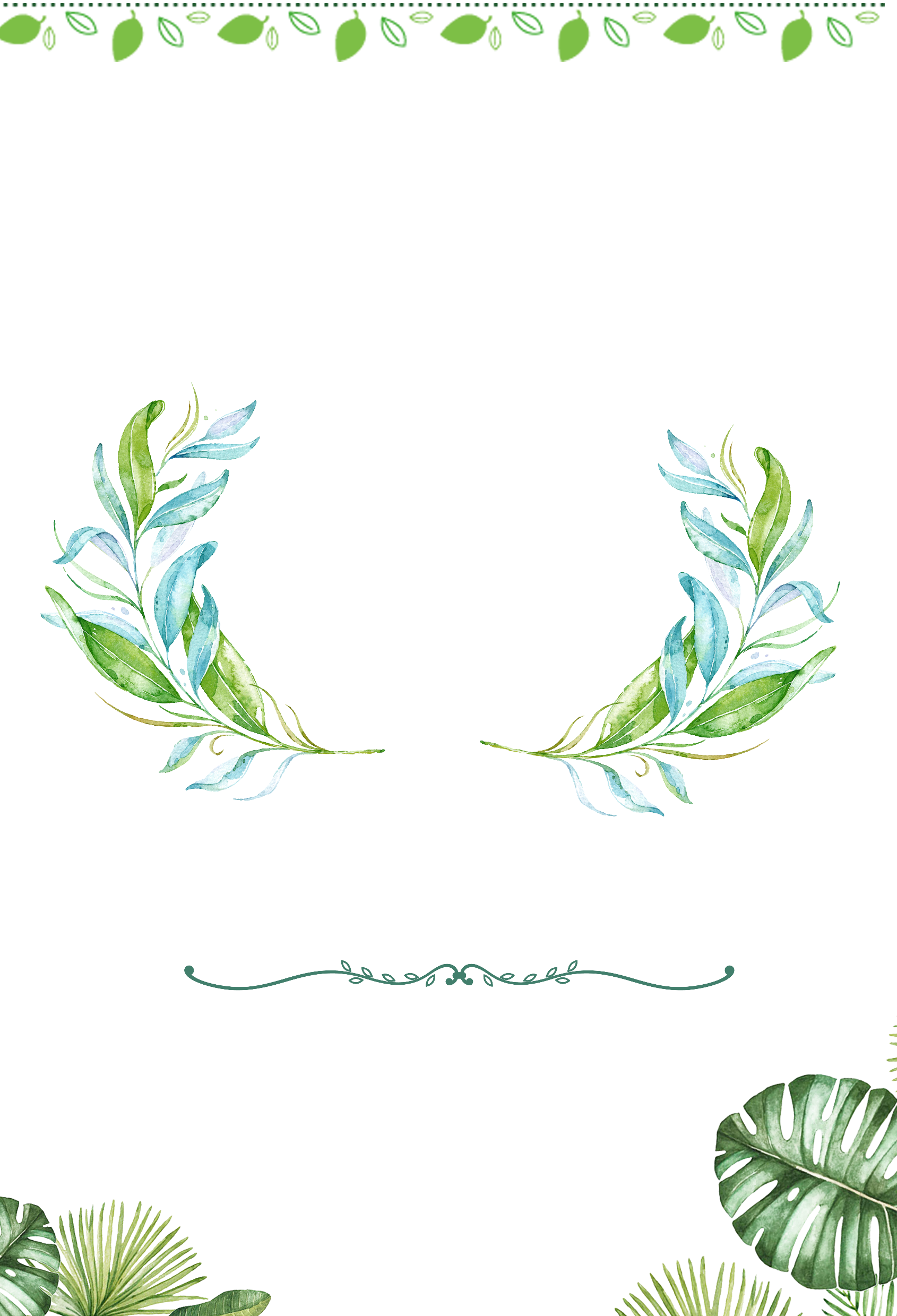 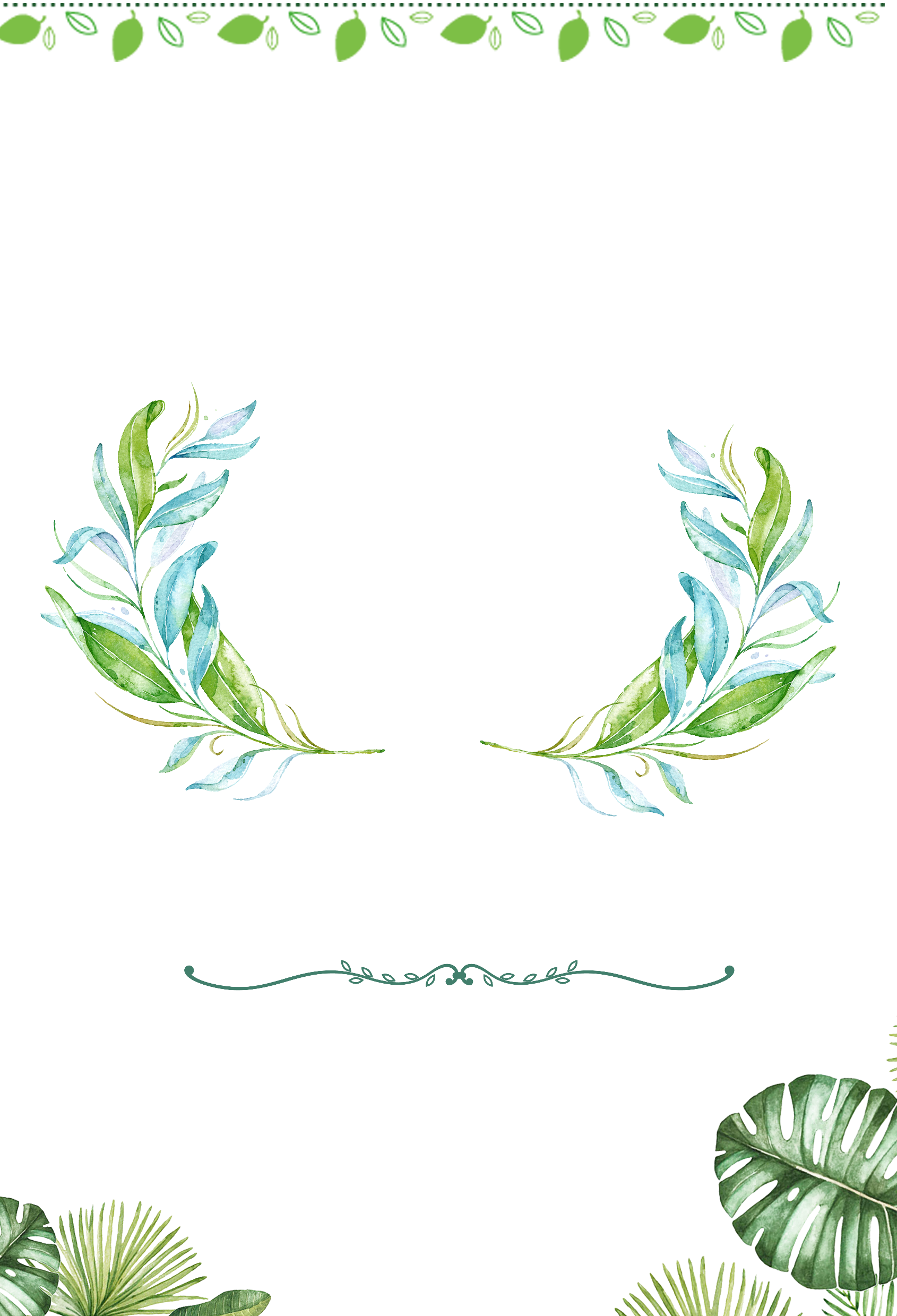 单击文本框输入标题
Professional generation
 PowerPoint
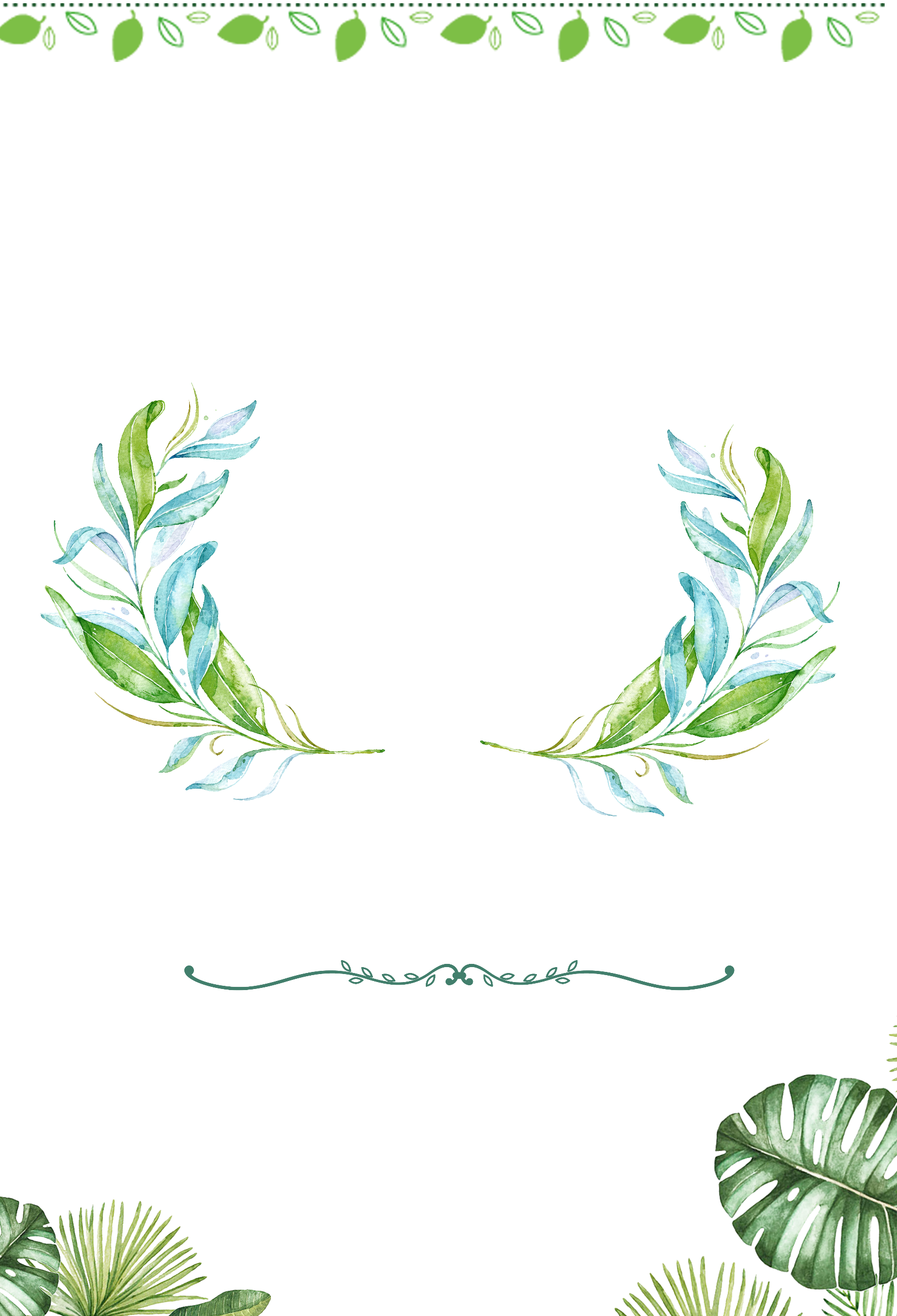 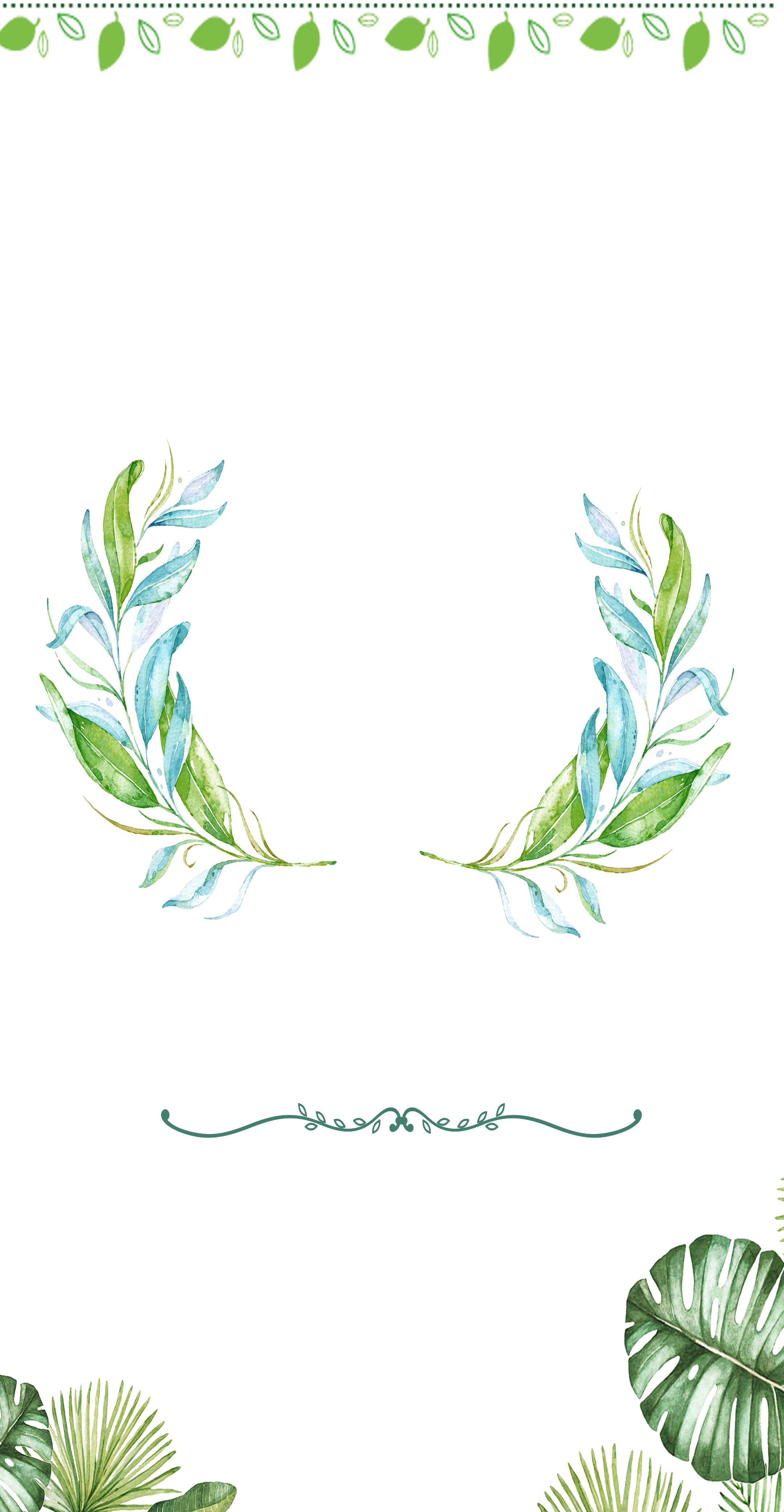 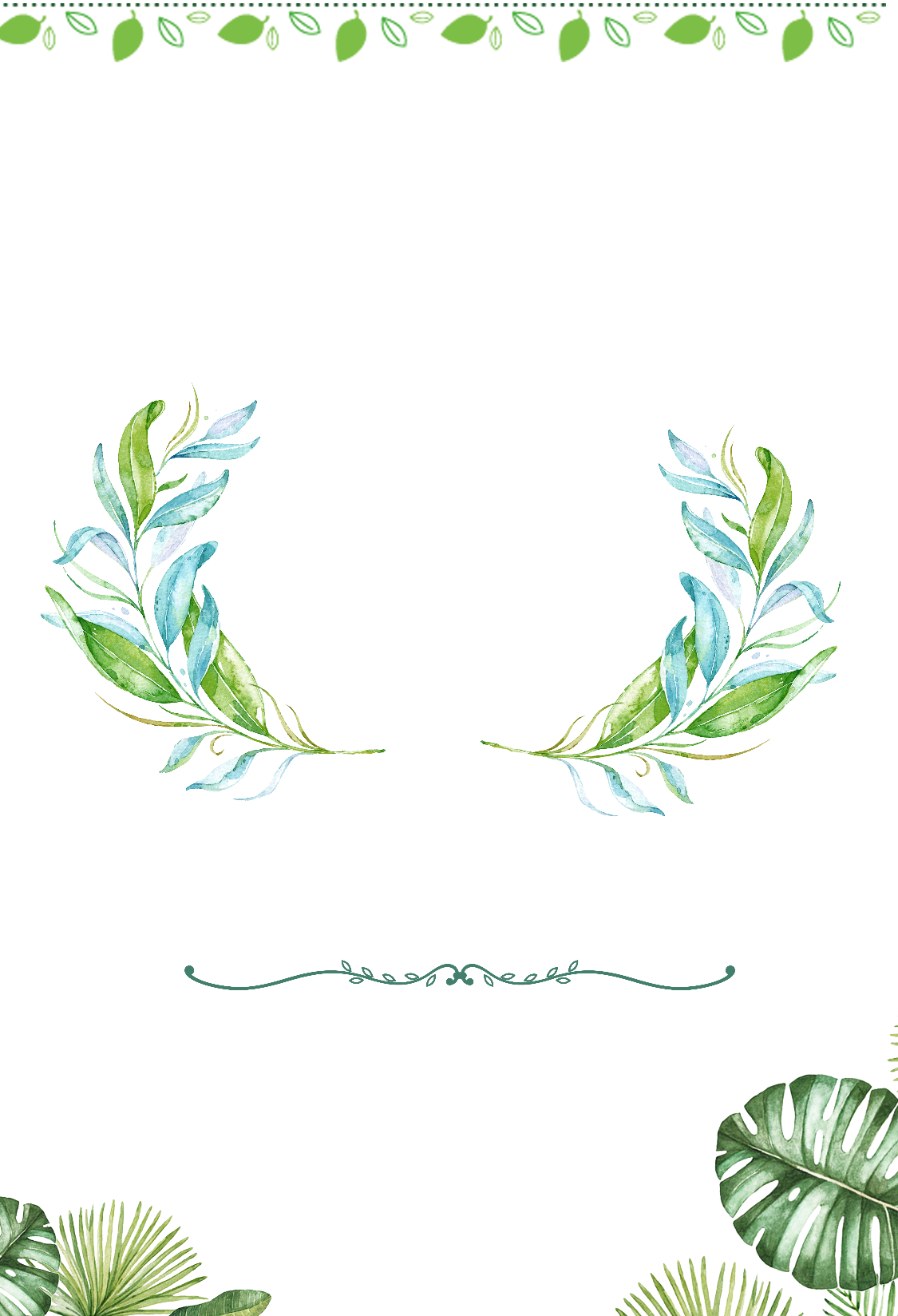 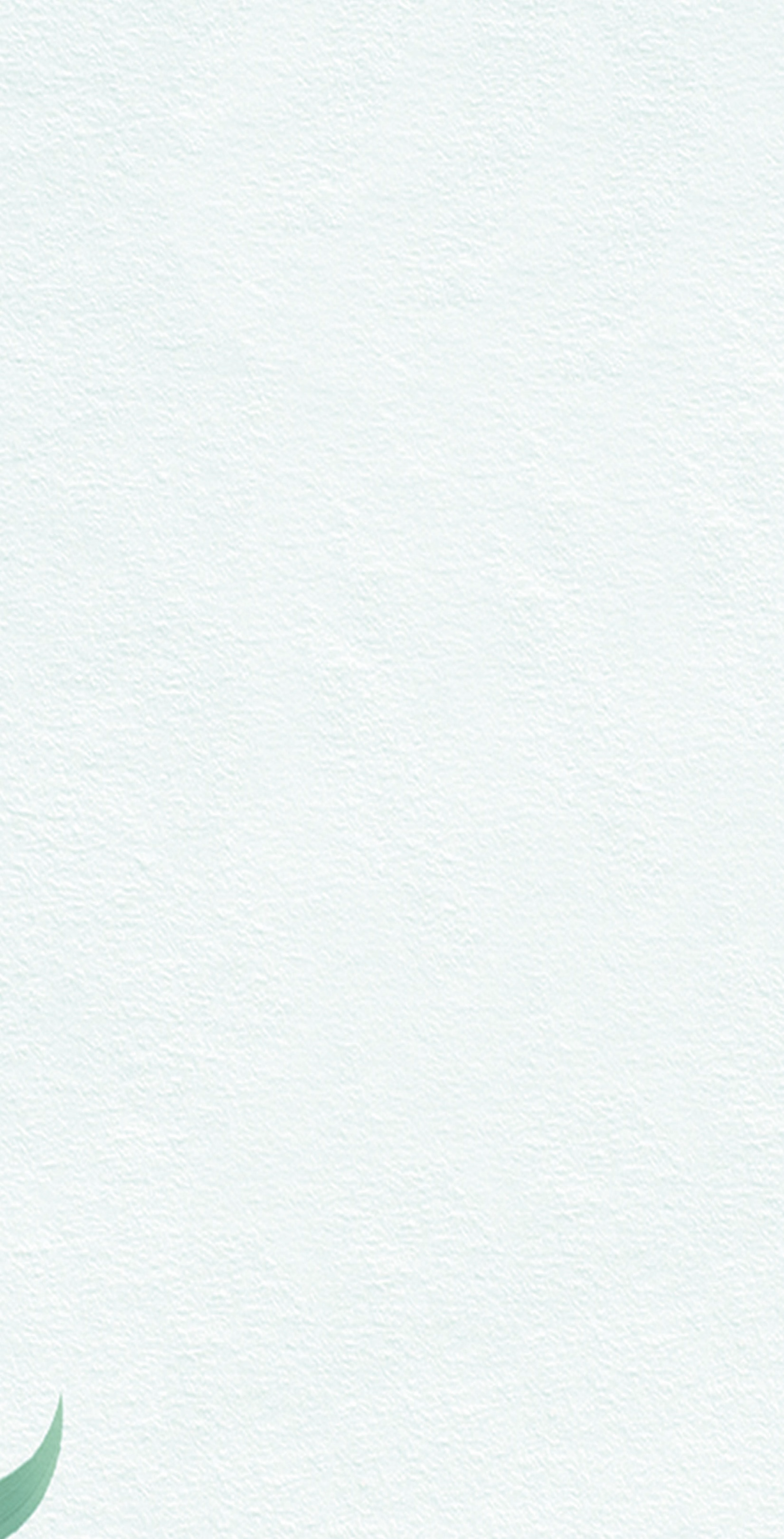 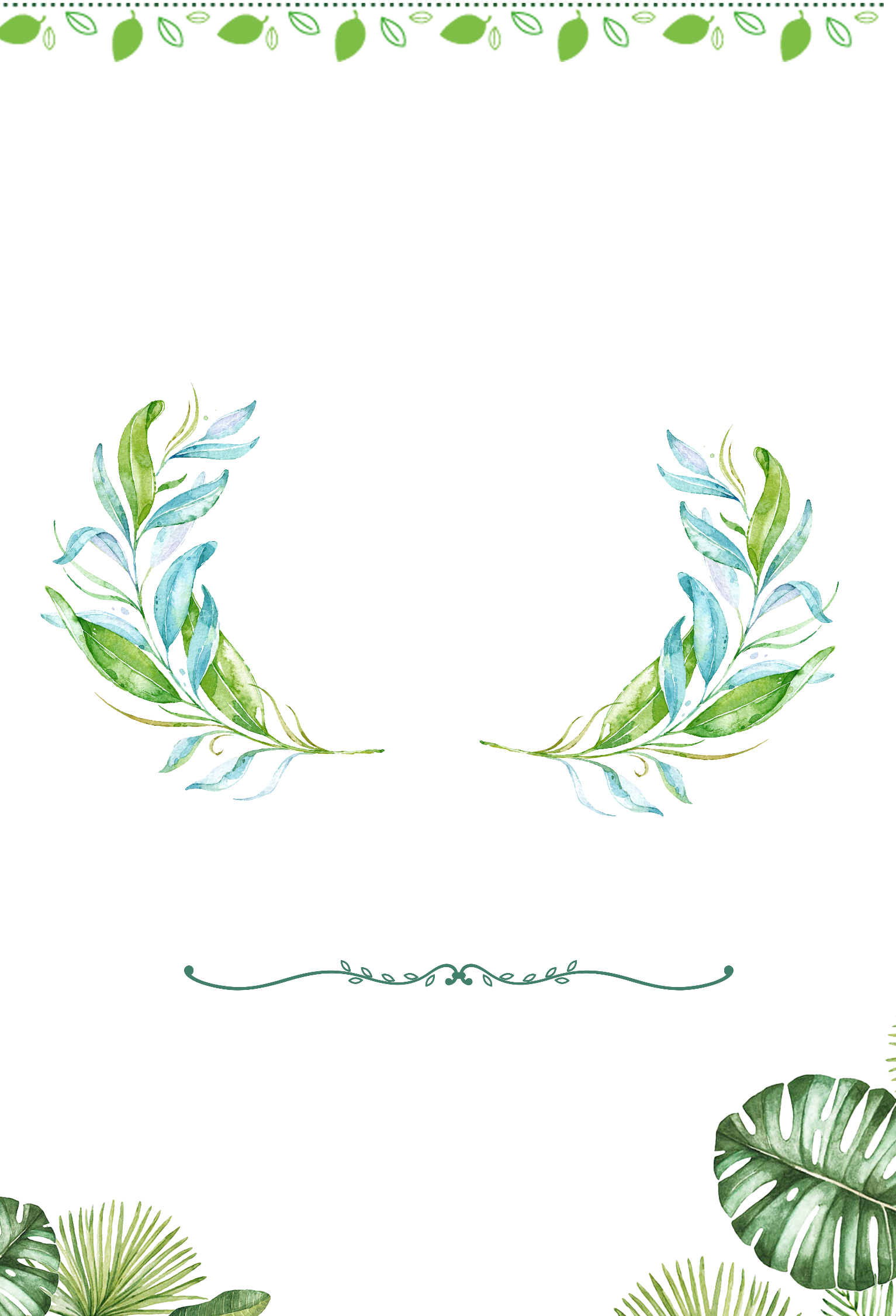 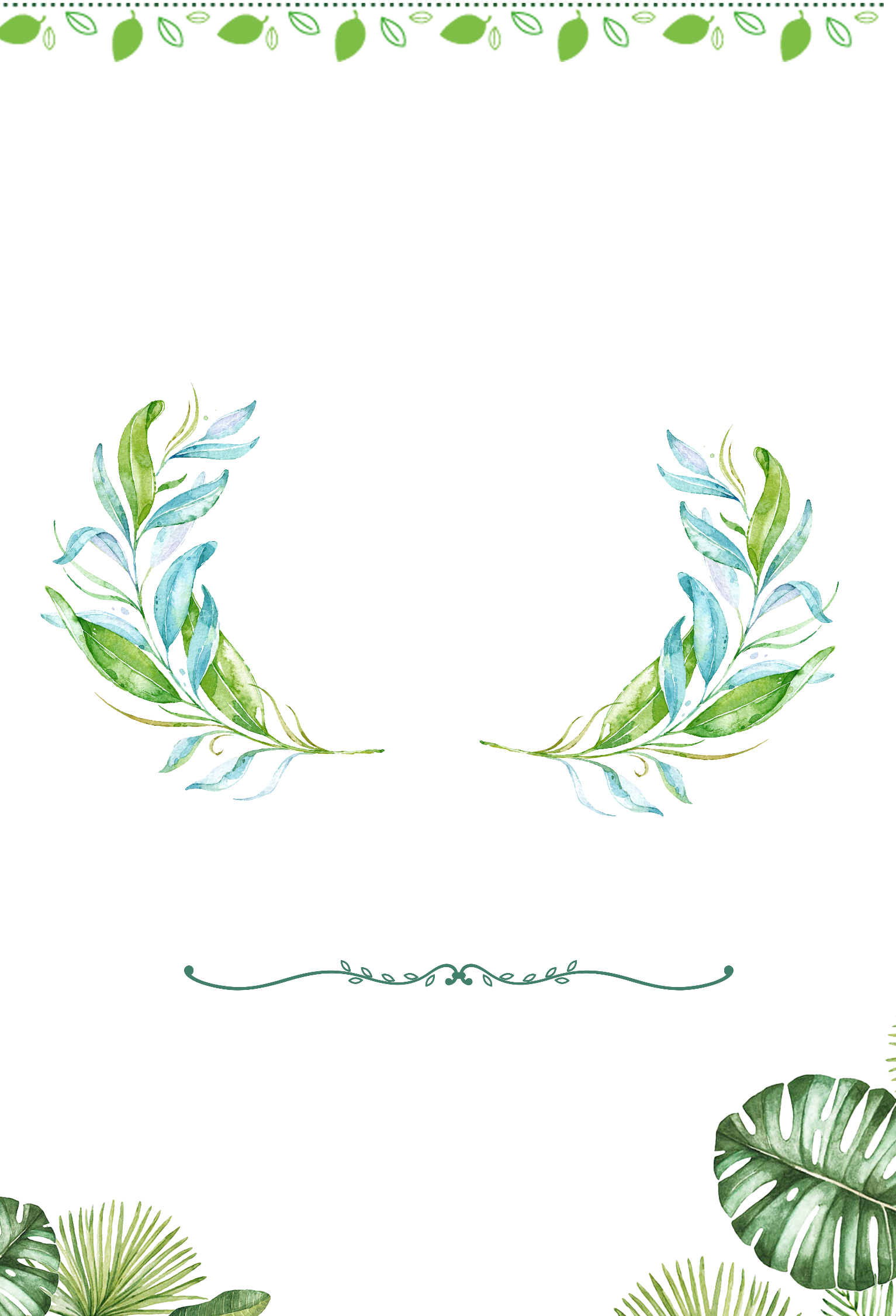 单击文本框输入标题
01
PROFESSIONAL GENERATION POWERPOINT
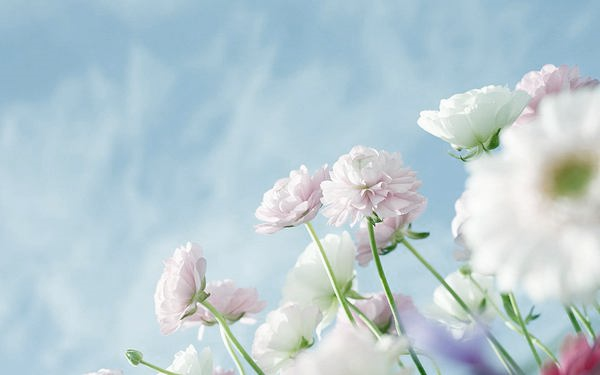 点击文本框即可进行编辑输入相关内容点击文本框即可进行编辑输入相关内容点击文本框即可进行编辑输入相关内容点击文本框即可进行编辑输入相关内容
PowerPoint offers word processing, outlining, drawing, graphing, and presentation management tools all designed to be easy to use and learn.
点击文本框即可进行编辑输入相关内容点击文本框即可进行编辑输入相关内容点击文本框即可进行编辑输入相关内容点击文本框即可进行编辑输入相关内容
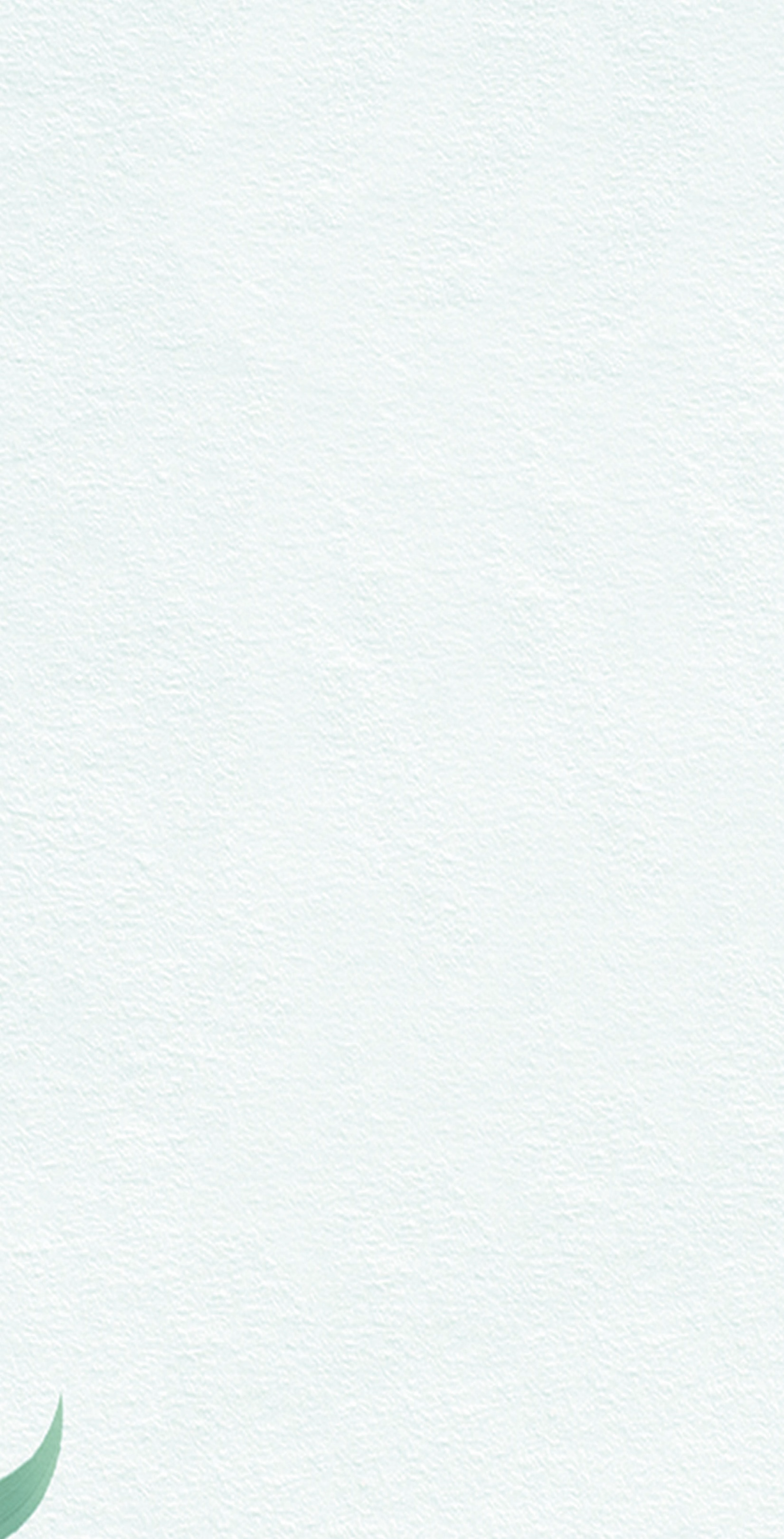 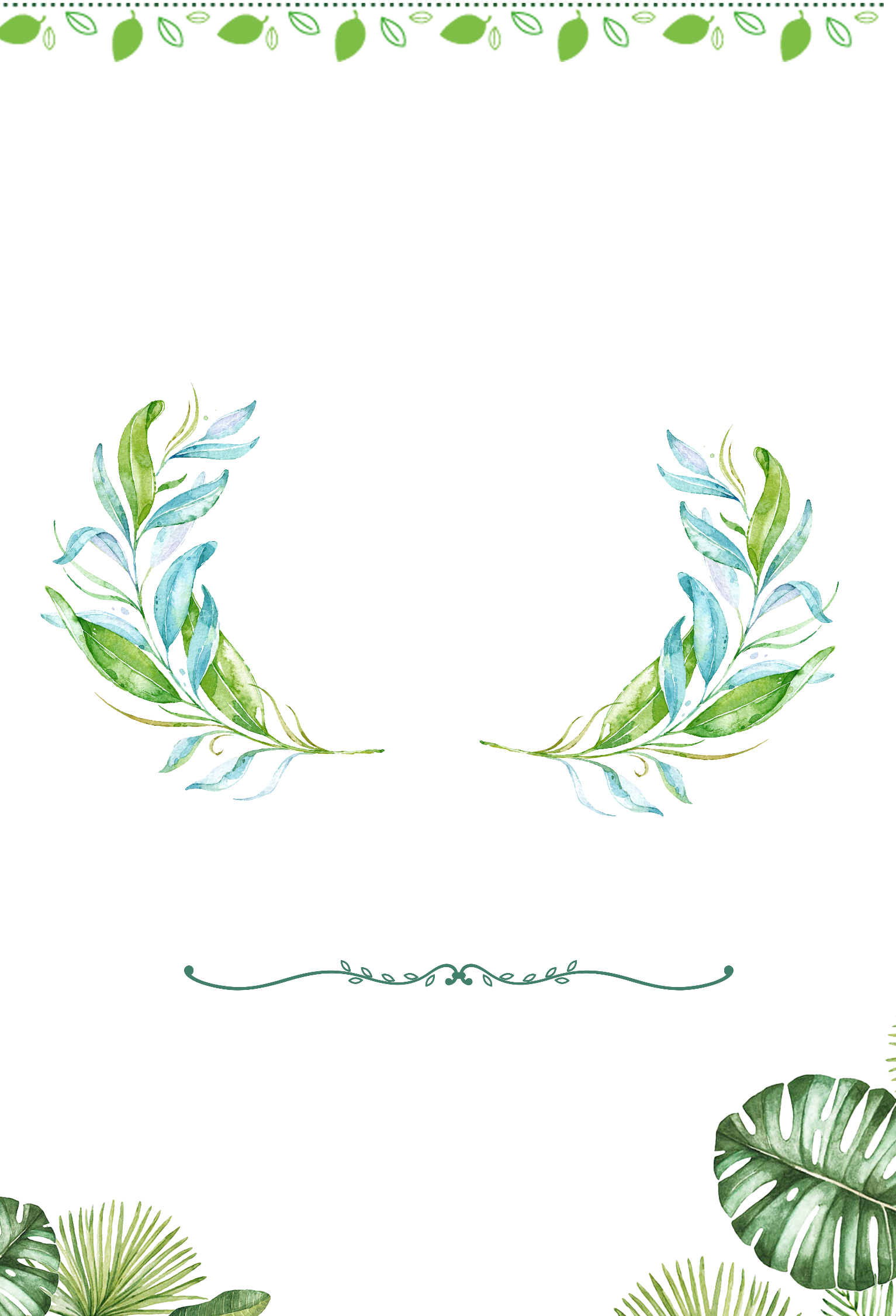 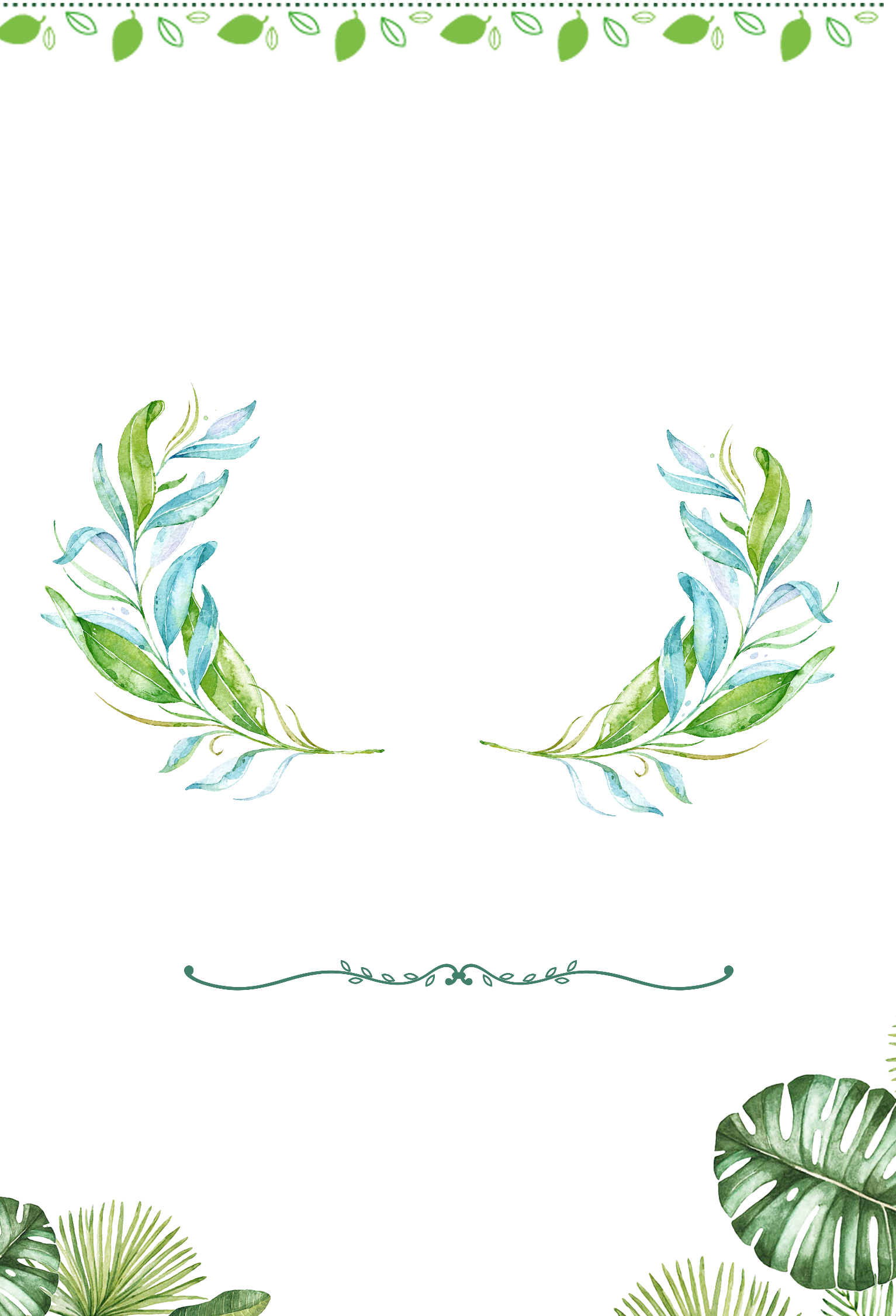 单击文本框输入标题
01
PROFESSIONAL GENERATION POWERPOINT
①
②
③
④
编辑标题
编辑标题
编辑标题
编辑标题
点击文本框即可进行编辑输入相关内容点击文本框即可进行编辑输入相关内容
点击文本框即可进行编辑输入相关内容点击文本框即可进行编辑输入相关内容
点击文本框即可进行编辑输入相关内容点击文本框即可进行编辑输入相关内容
点击文本框即可进行编辑输入相关内容点击文本框即可进行编辑输入相关内容
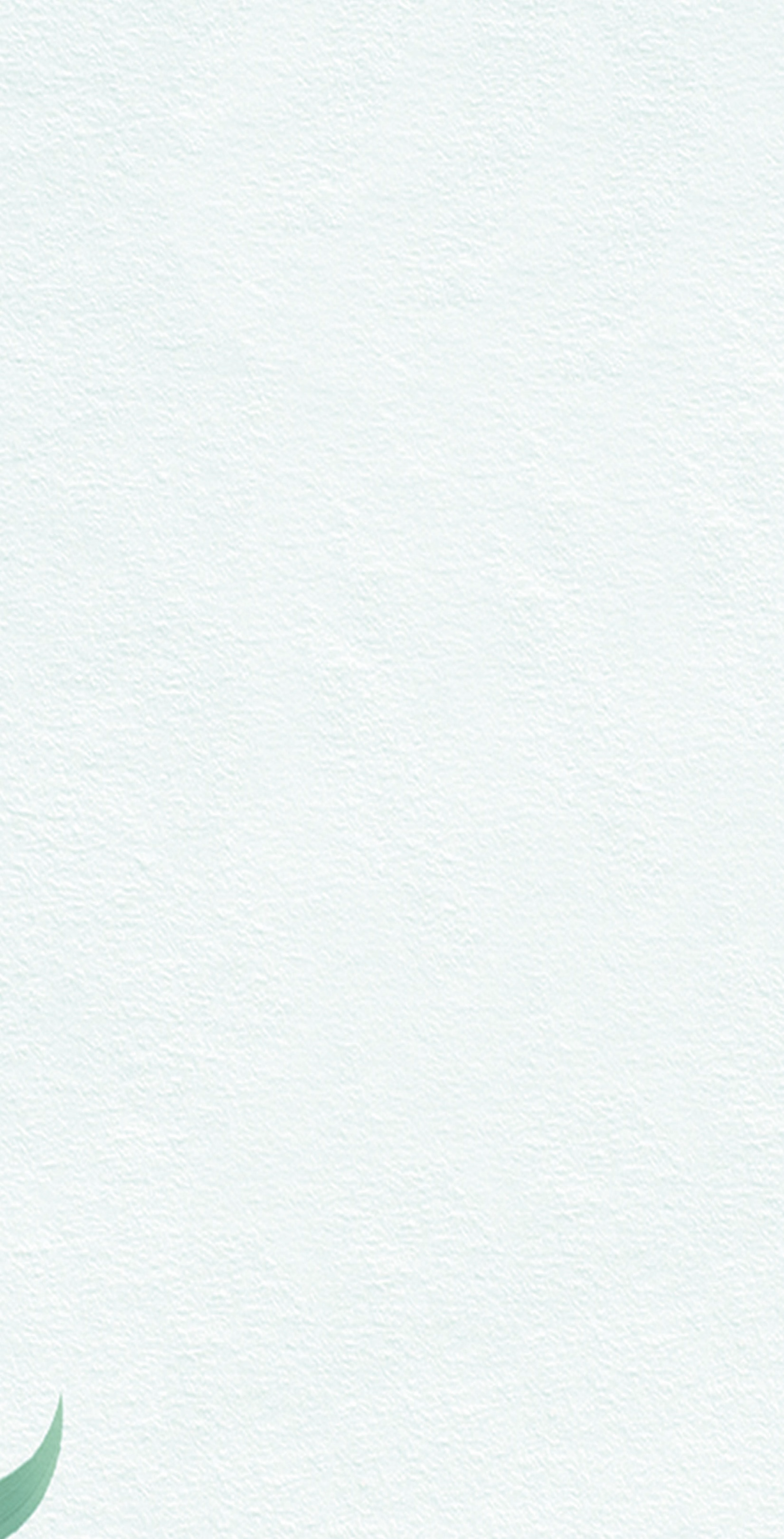 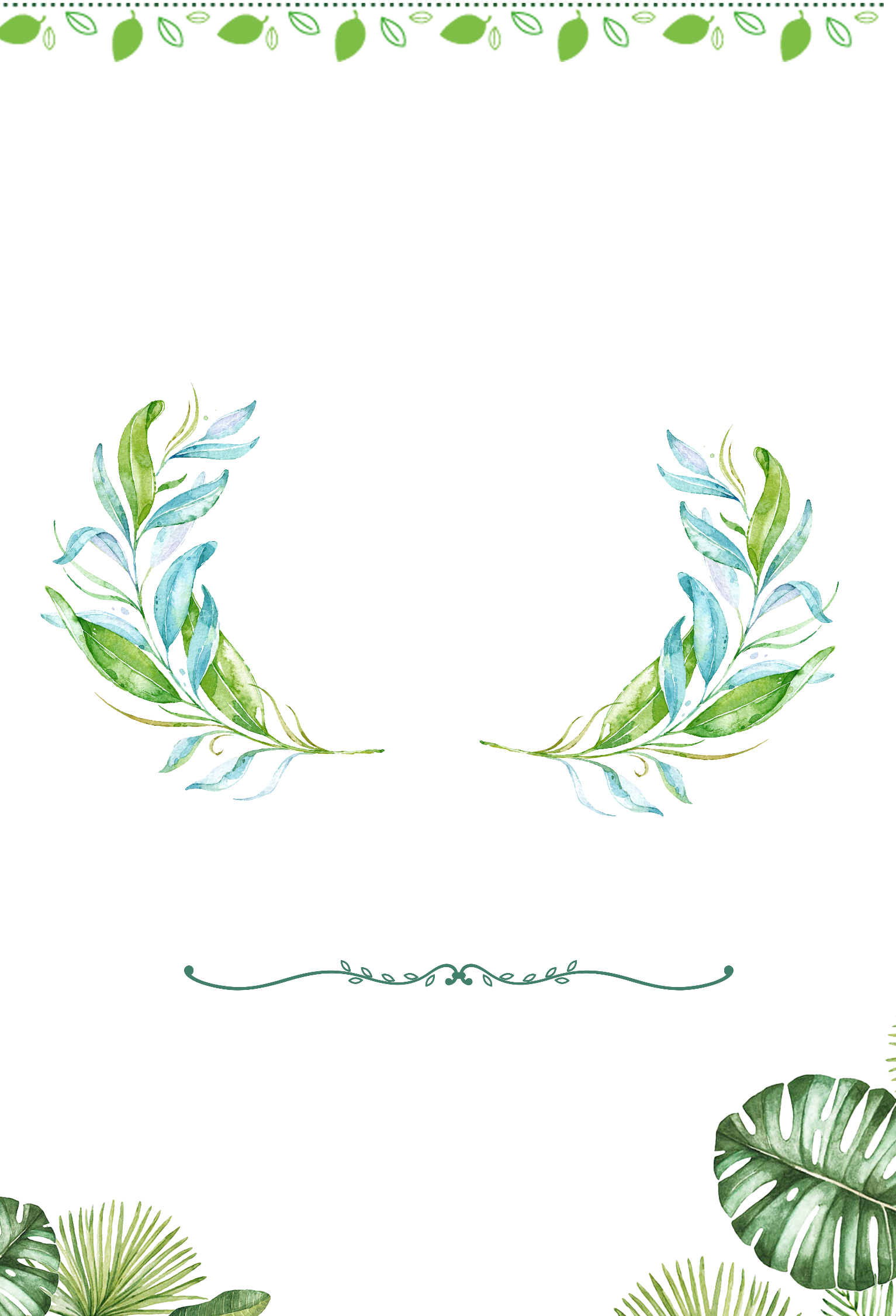 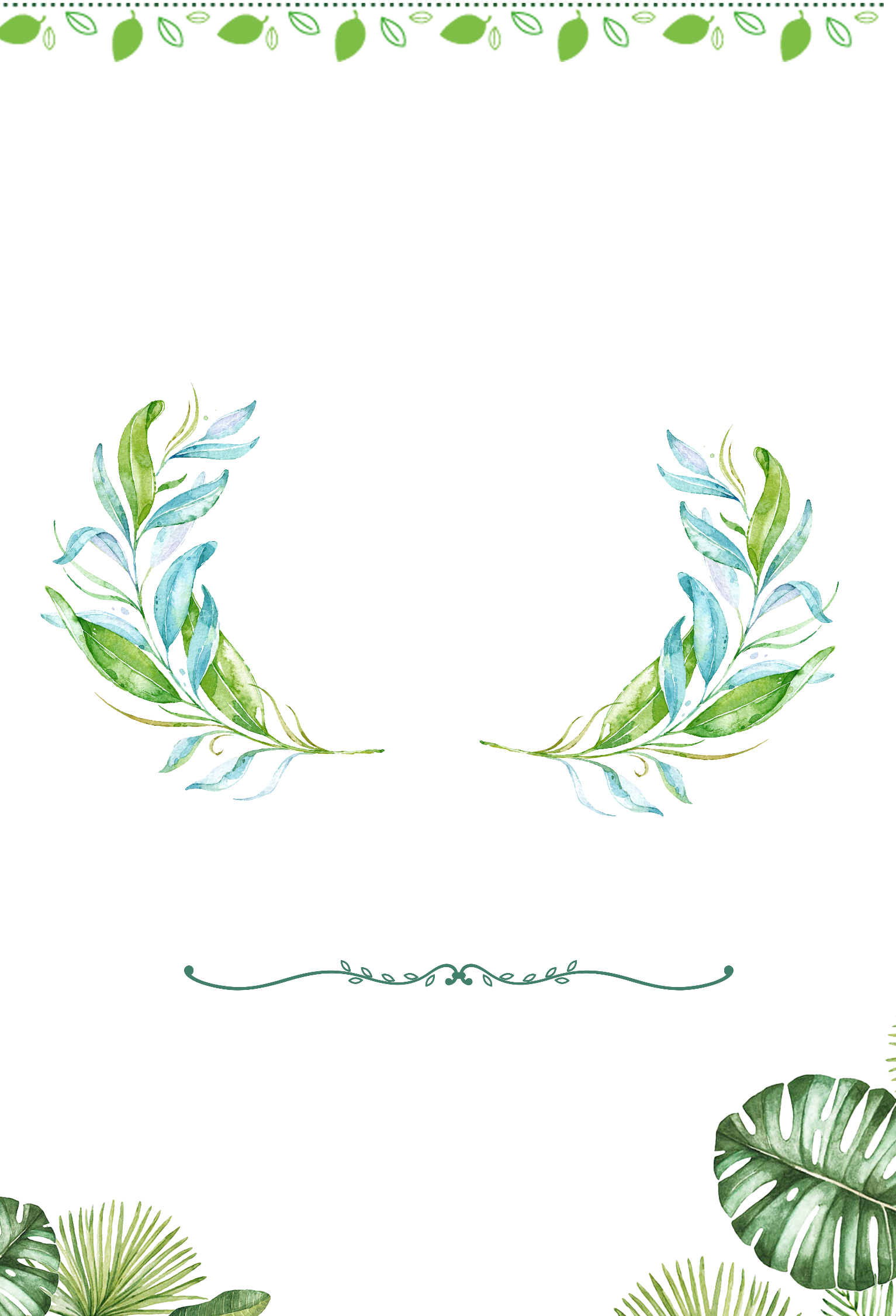 单击文本框输入标题
01
PROFESSIONAL GENERATION POWERPOINT
点击文本框即可进行编辑输入相关内容点击文本框即可进行编辑输入相关内容点击文本框即可进行编辑输入相关内容
点击文本框即可进行编辑输入相关内容点击文本框即可进行编辑输入相关内容点击文本框即可进行编辑输入相关内容
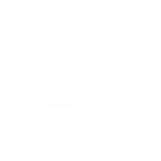 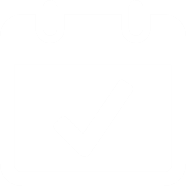 点击文本框即可进行编辑输入相关内容点击文本框即可进行编辑输入相关内容点击文本框即可进行编辑输入相关内容
点击文本框即可进行编辑输入相关内容点击文本框即可进行编辑输入相关内容点击文本框即可进行编辑输入相关内容
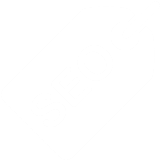 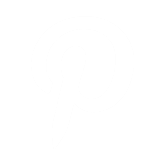 点击文本框即可进行编辑输入相关内容点击文本框即可进行编辑输入相关内容点击文本框即可进行编辑输入相关内容
点击文本框即可进行编辑输入相关内容点击文本框即可进行编辑输入相关内容点击文本框即可进行编辑输入相关内容
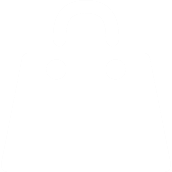 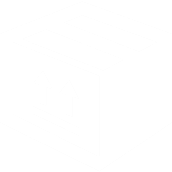 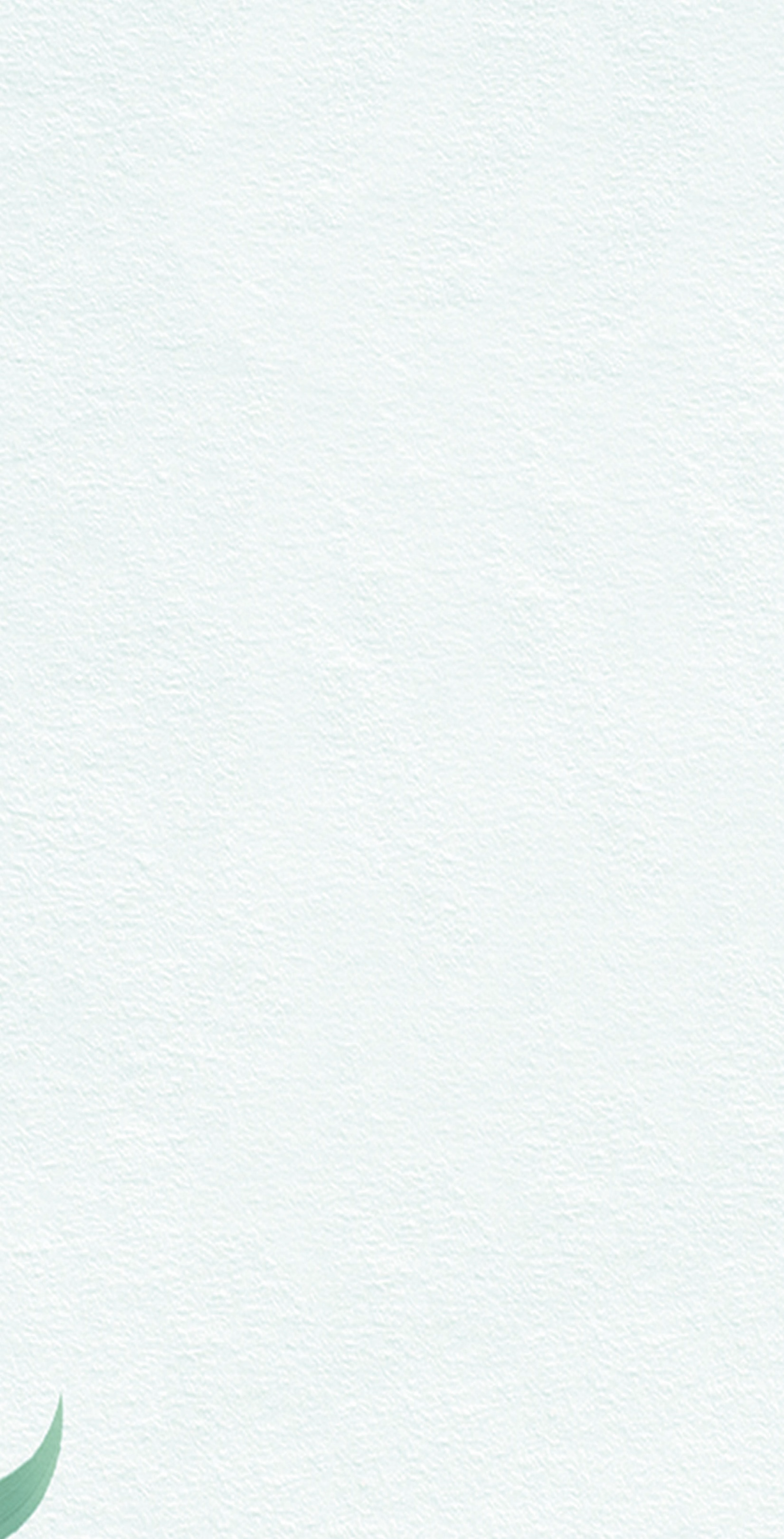 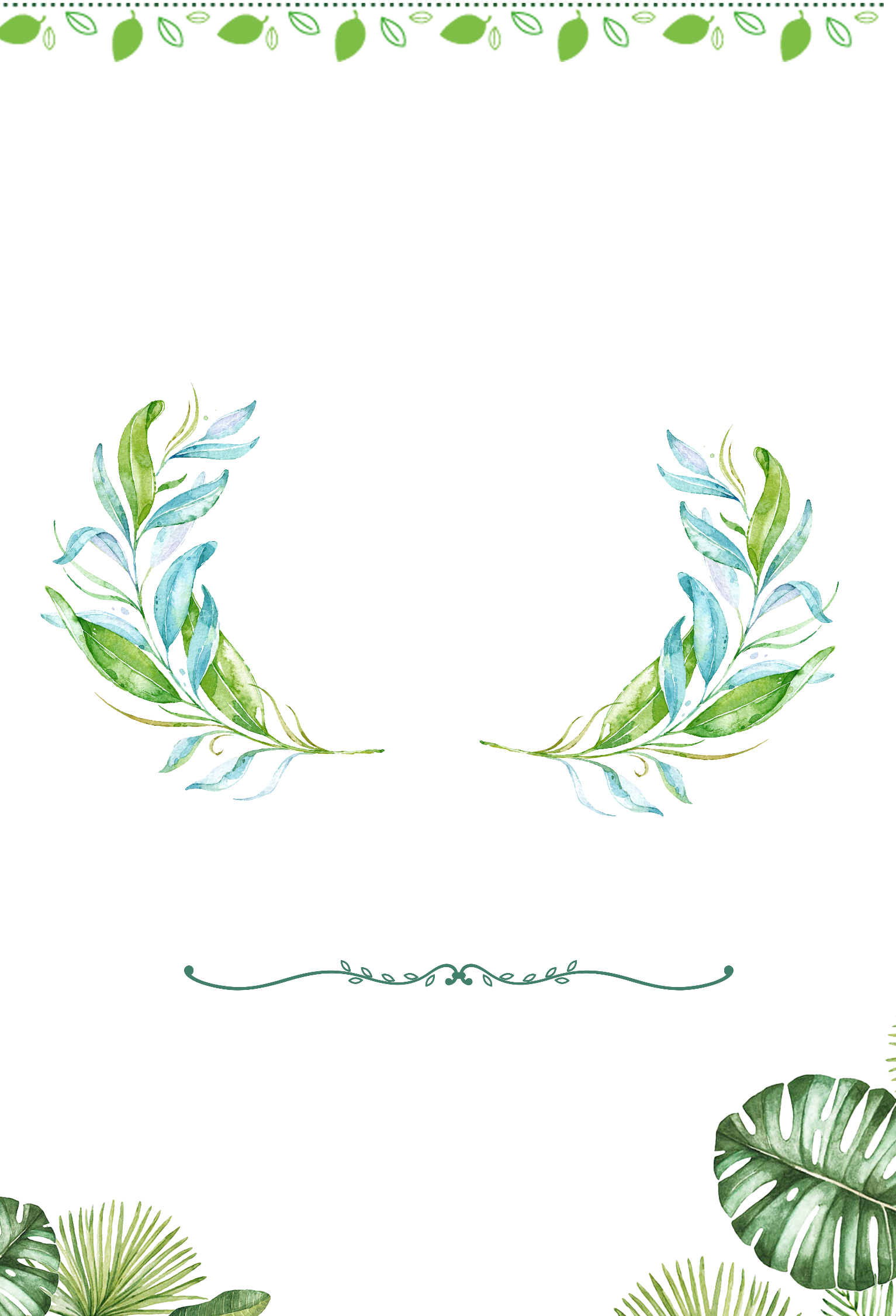 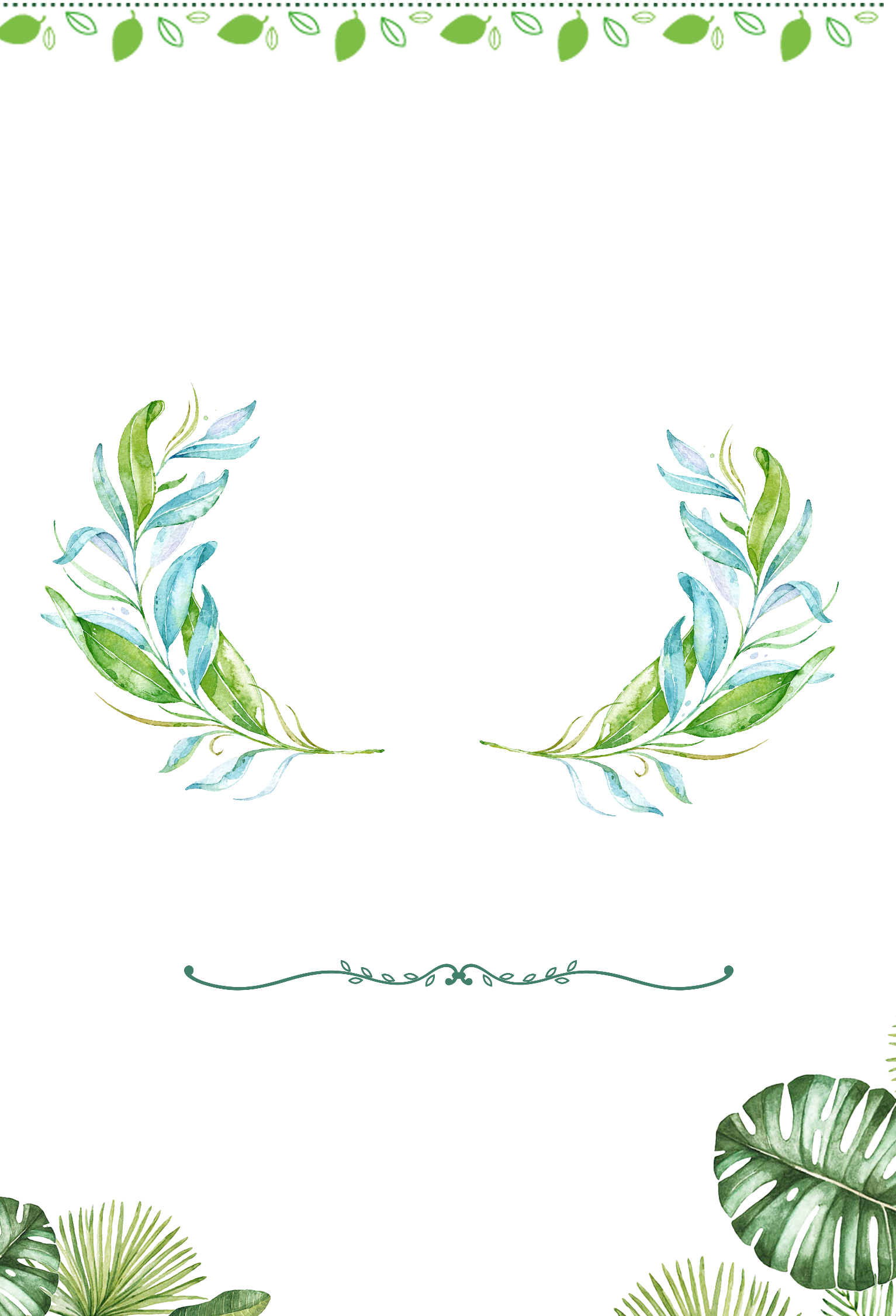 o2
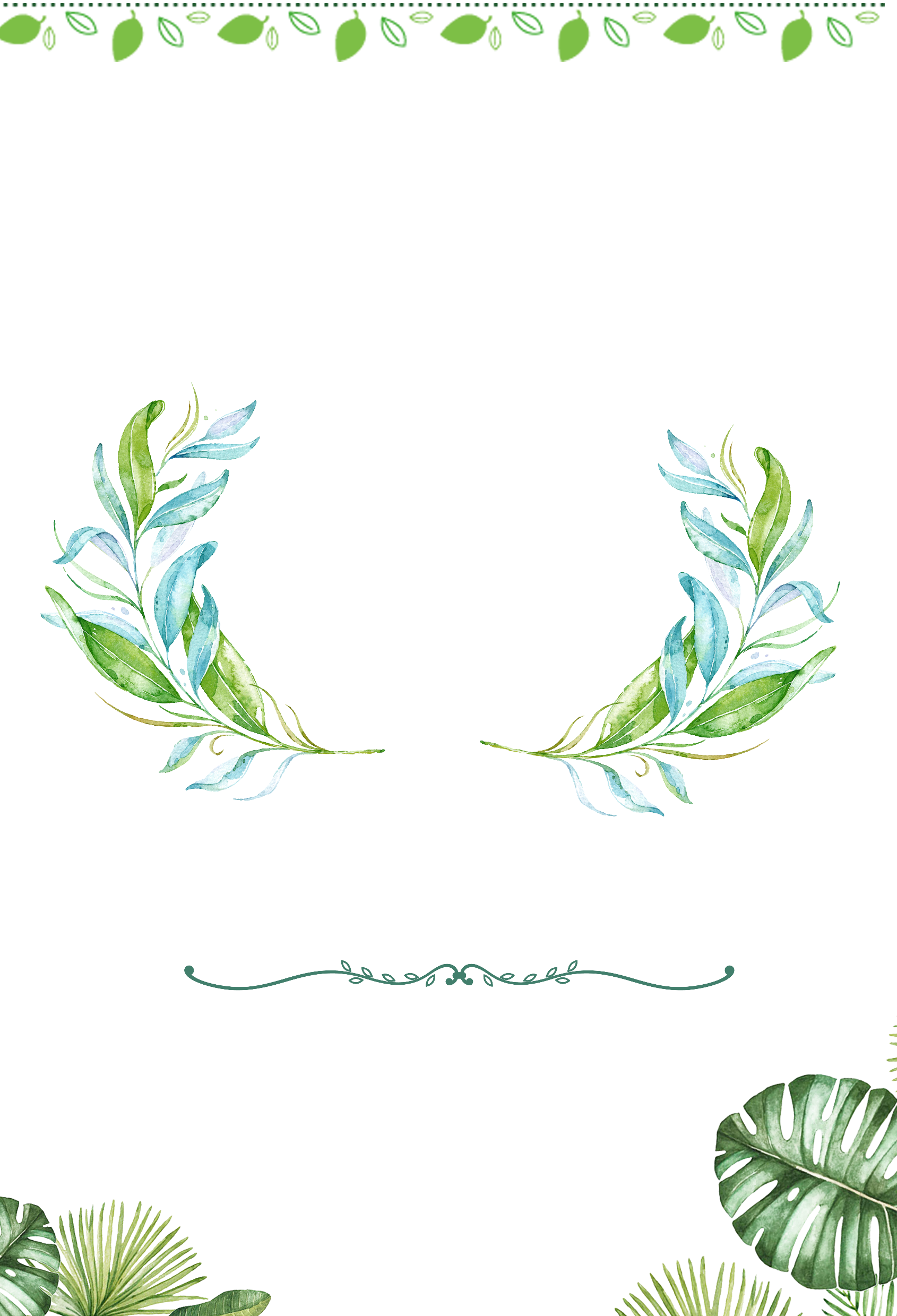 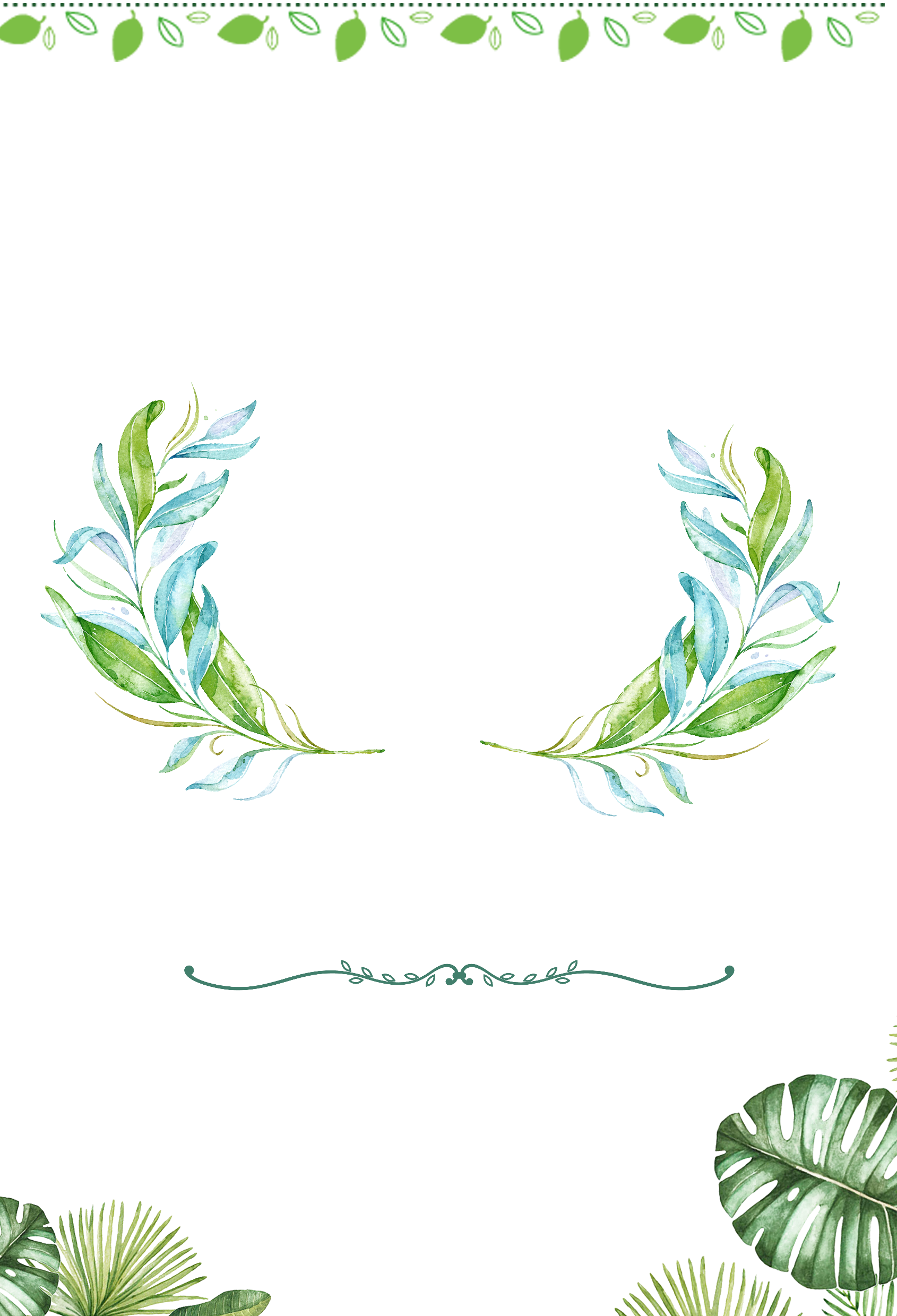 单击文本框输入标题
Professional generation
 PowerPoint
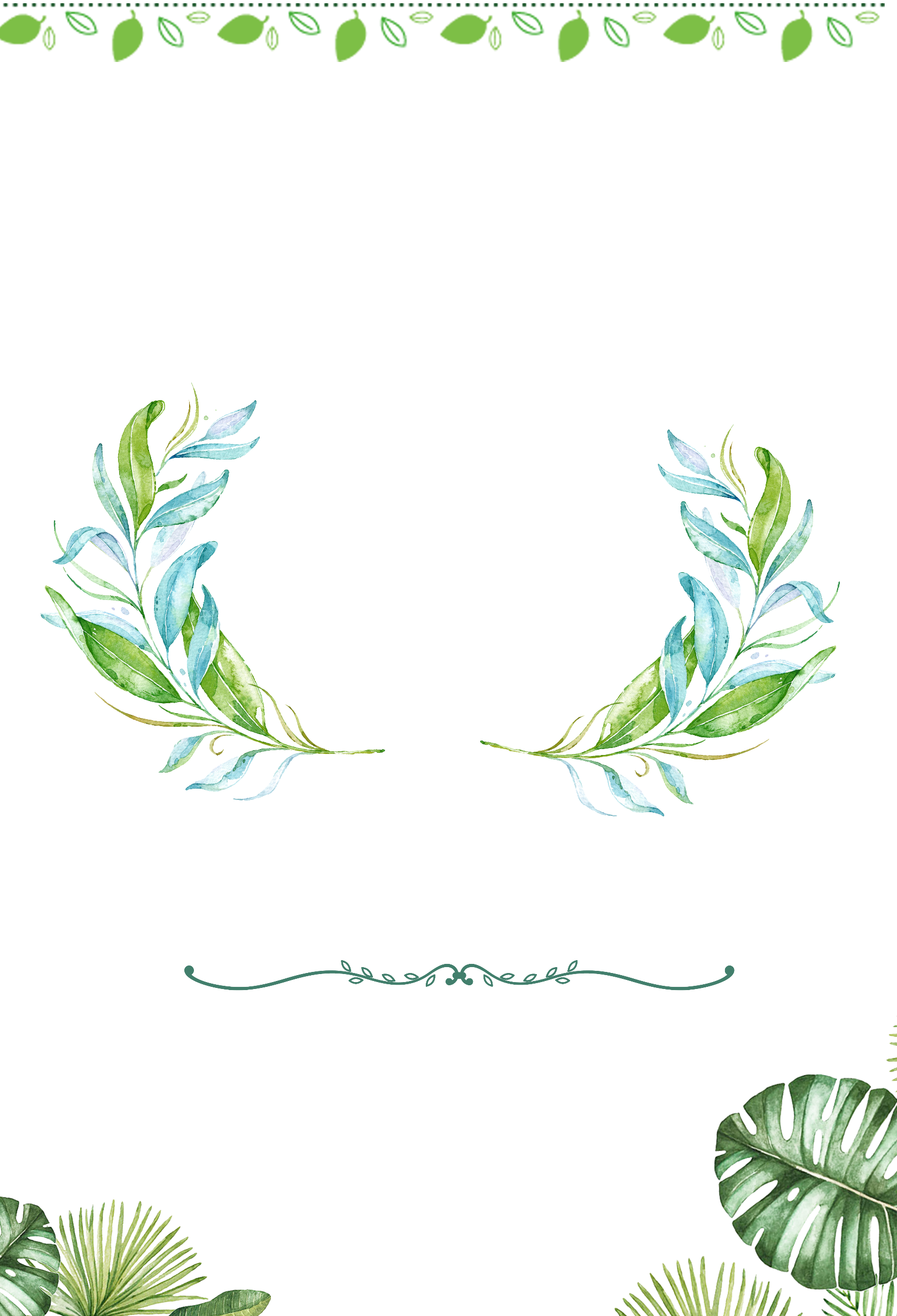 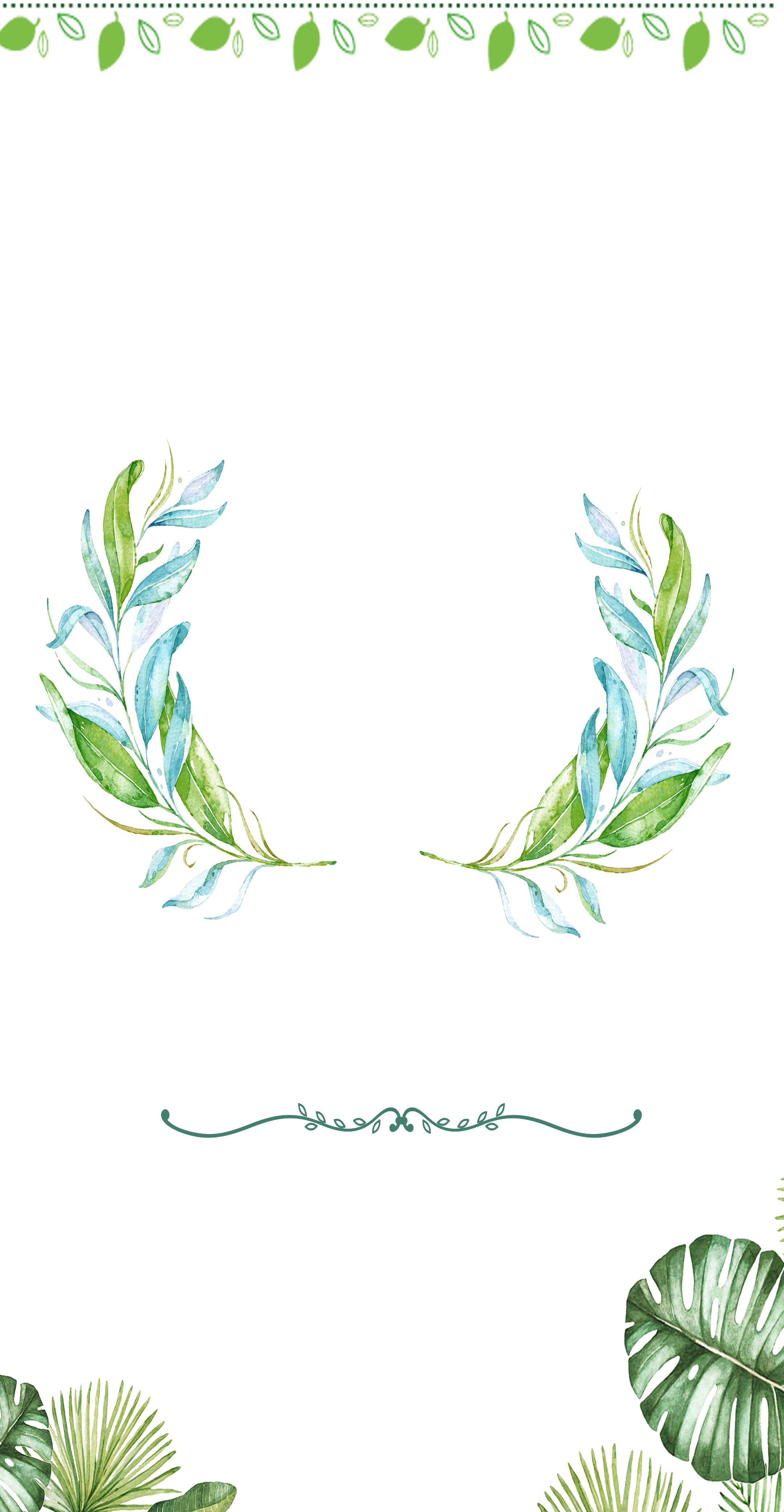 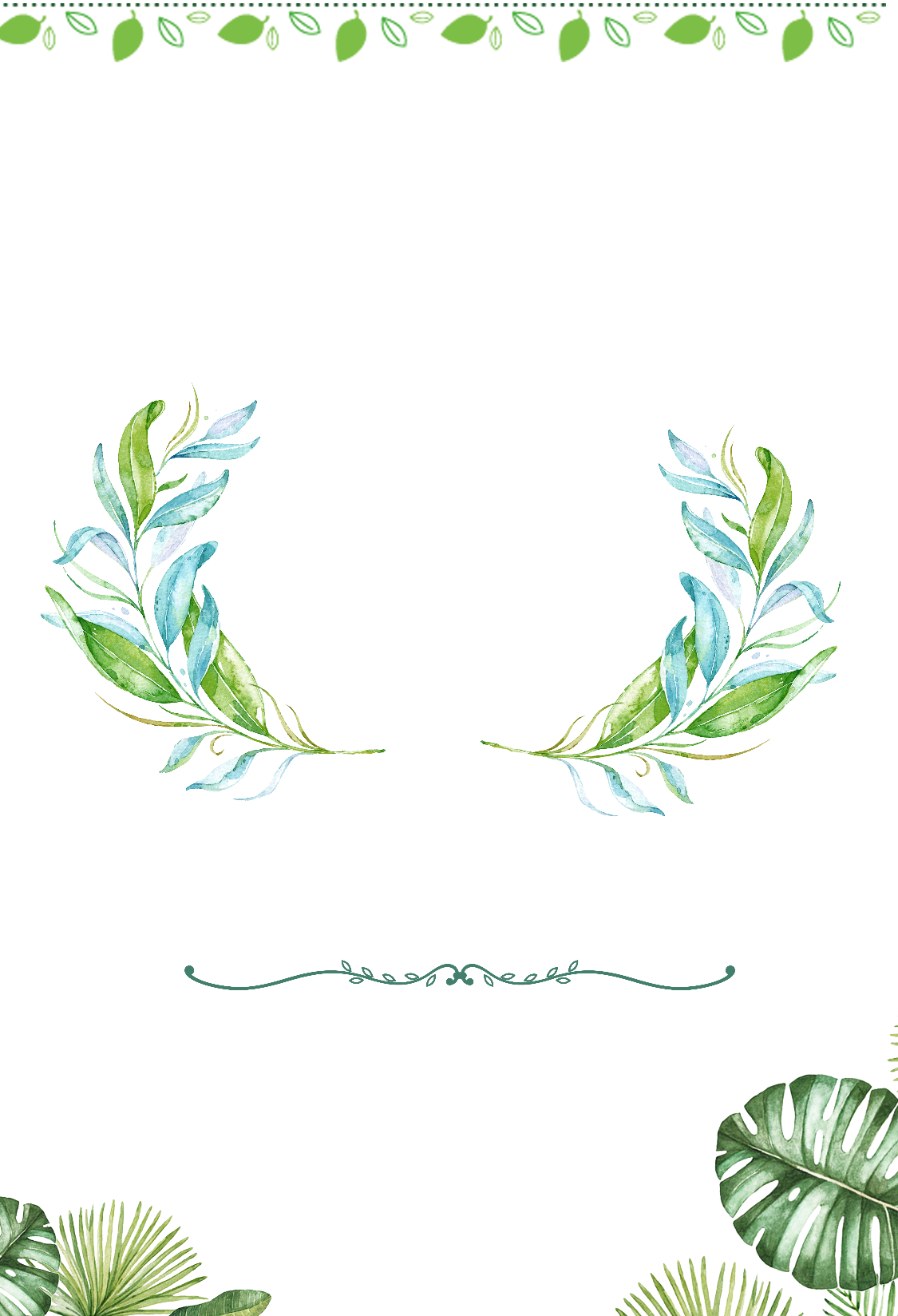 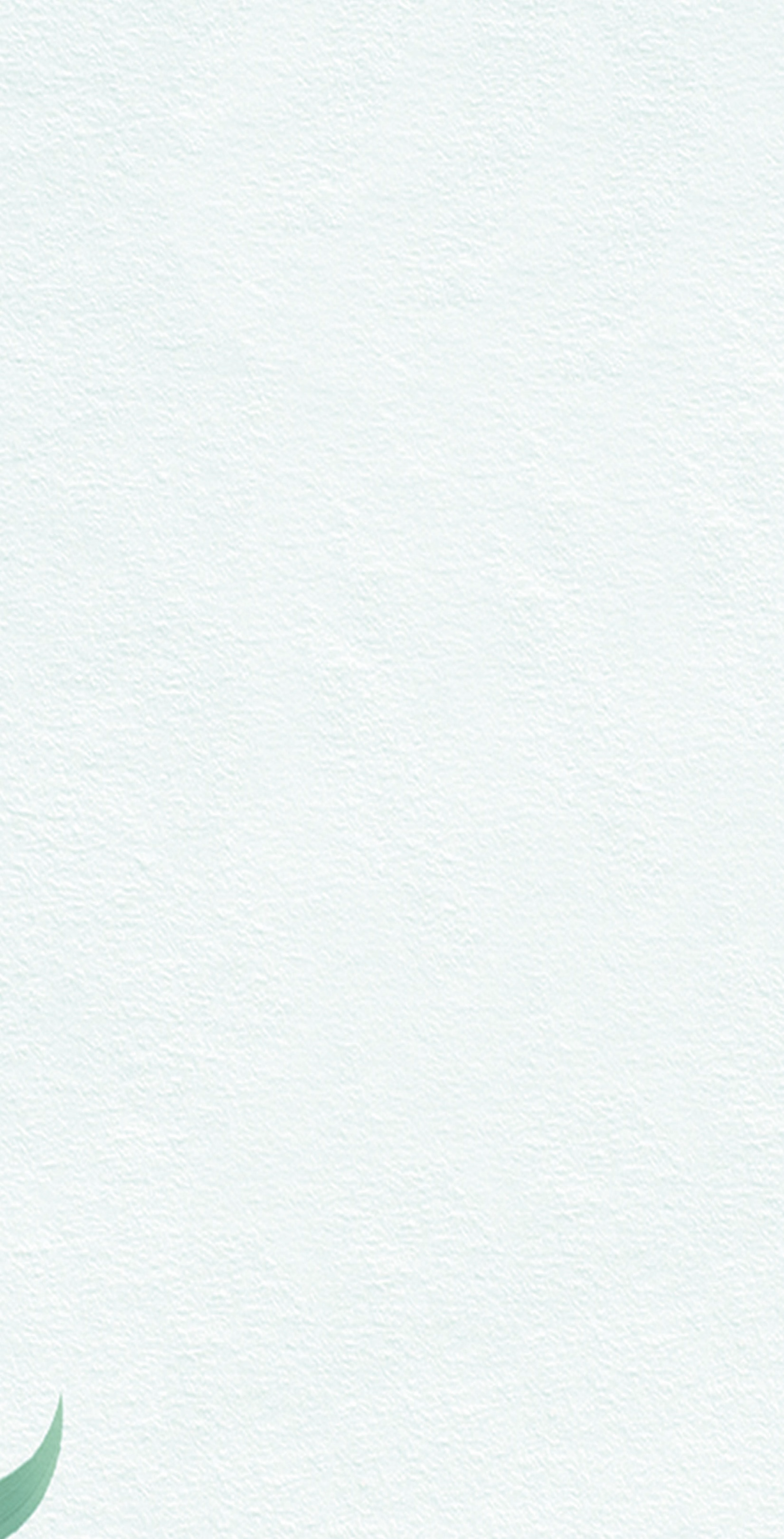 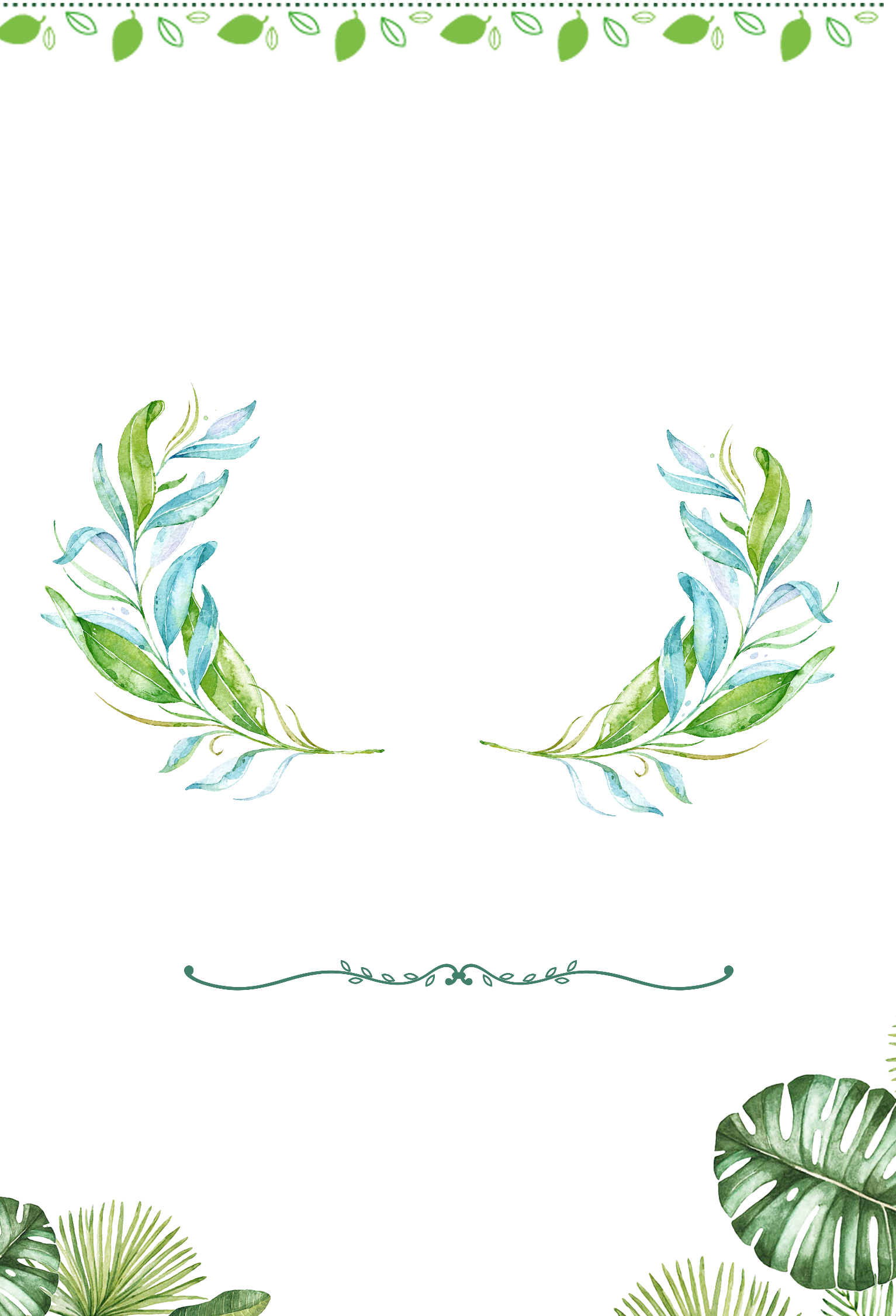 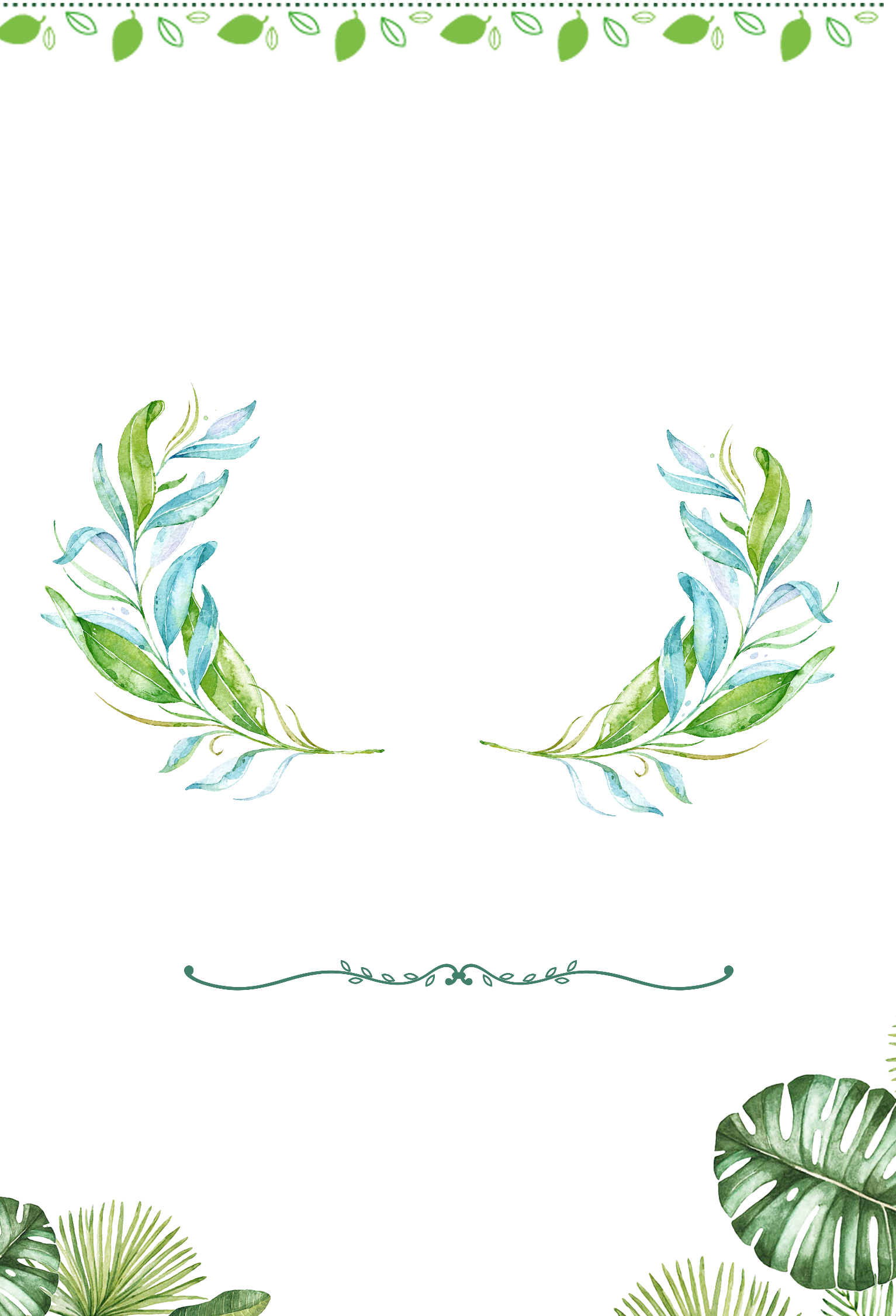 单击文本框输入标题
02
PROFESSIONAL GENERATION POWERPOINT
text here
text here
text here
text here
编辑标题
编辑标题
点击文本框即可进行编辑输入相关内容点击文本框即可进行编辑输入相关内容
点击文本框即可进行编辑输入相关内容点击文本框即可进行编辑输入相关内容
编辑标题
编辑标题
点击文本框即可进行编辑输入相关内容点击文本框即可进行编辑输入相关内容
点击文本框即可进行编辑输入相关内容点击文本框即可进行编辑输入相关内容
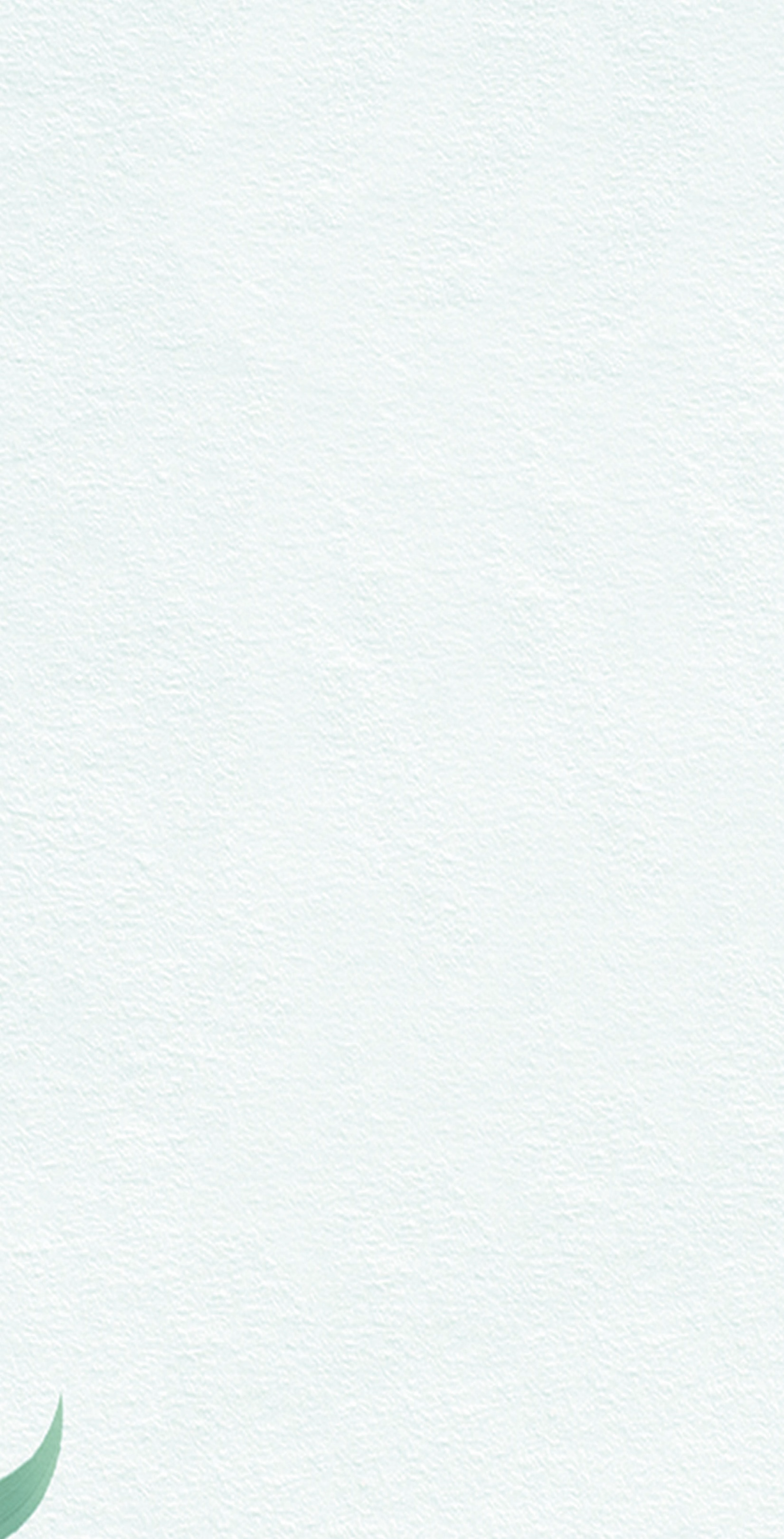 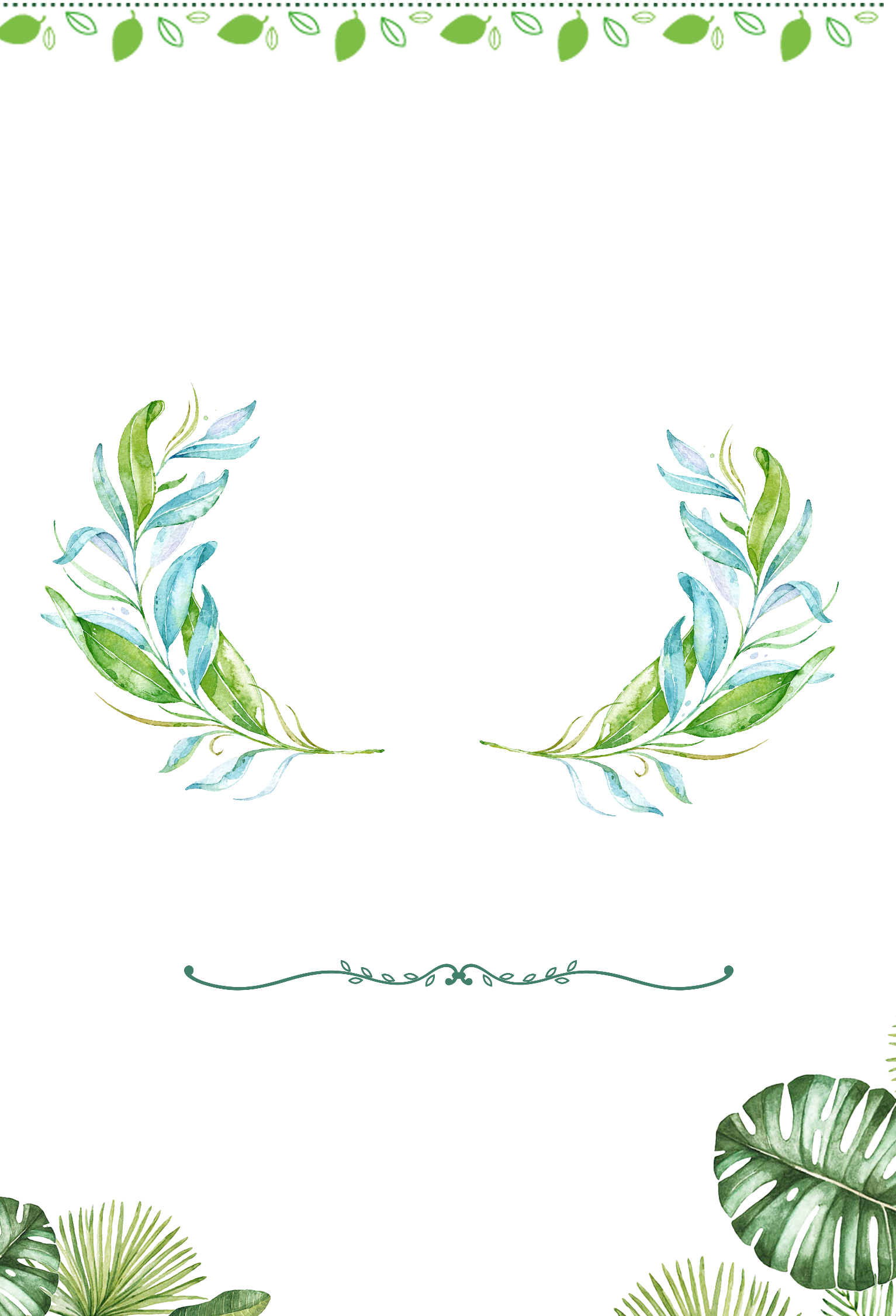 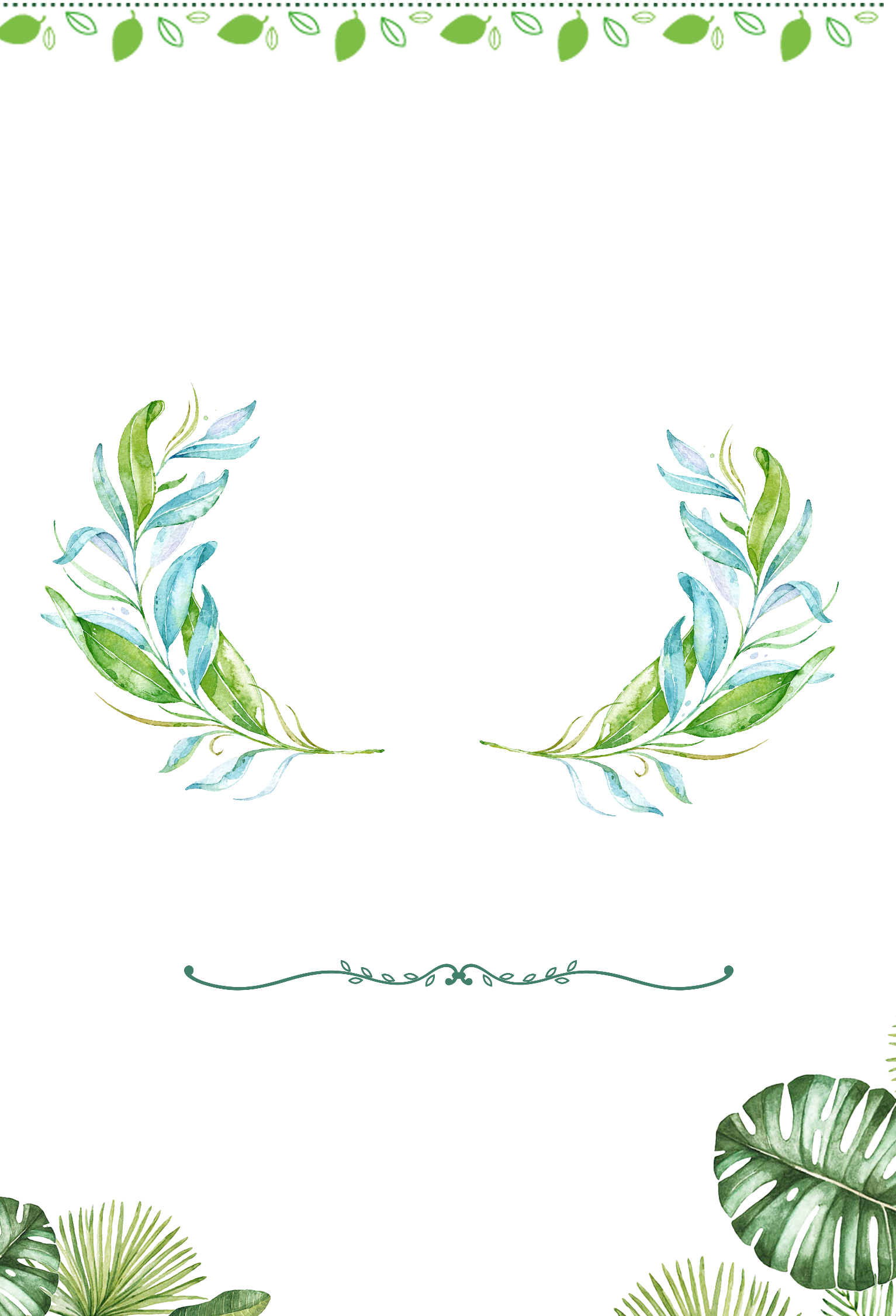 单击文本框输入标题
02
PROFESSIONAL GENERATION POWERPOINT
编辑标题
点击文本框即可进行编辑输入相关内容点击文本框即可进行编辑输入相关内容
编辑标题
点击文本框即可进行编辑输入相关内容点击文本框即可进行编辑输入相关内容
编辑标题
点击文本框即可进行编辑输入相关内容点击文本框即可进行编辑输入相关内容
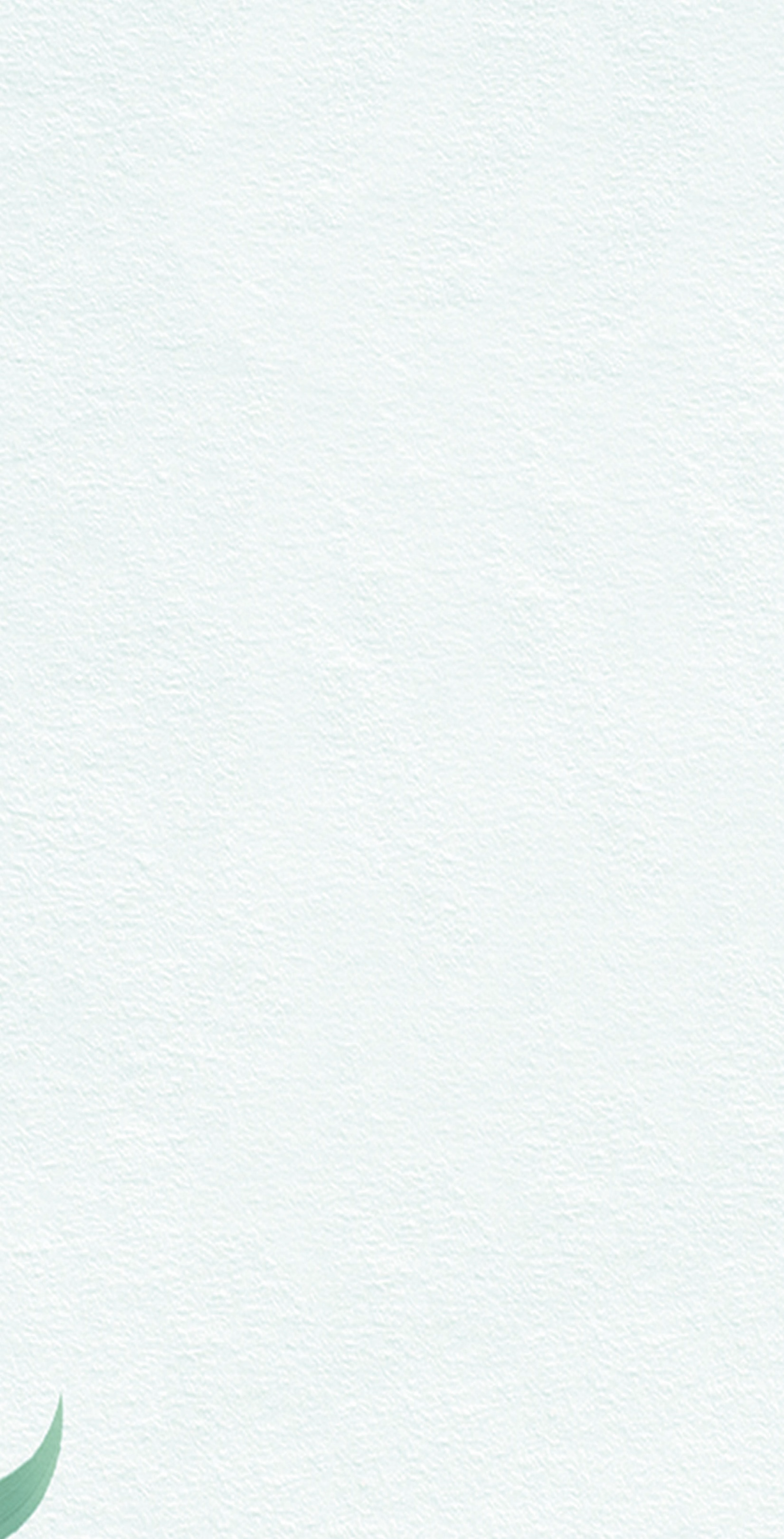 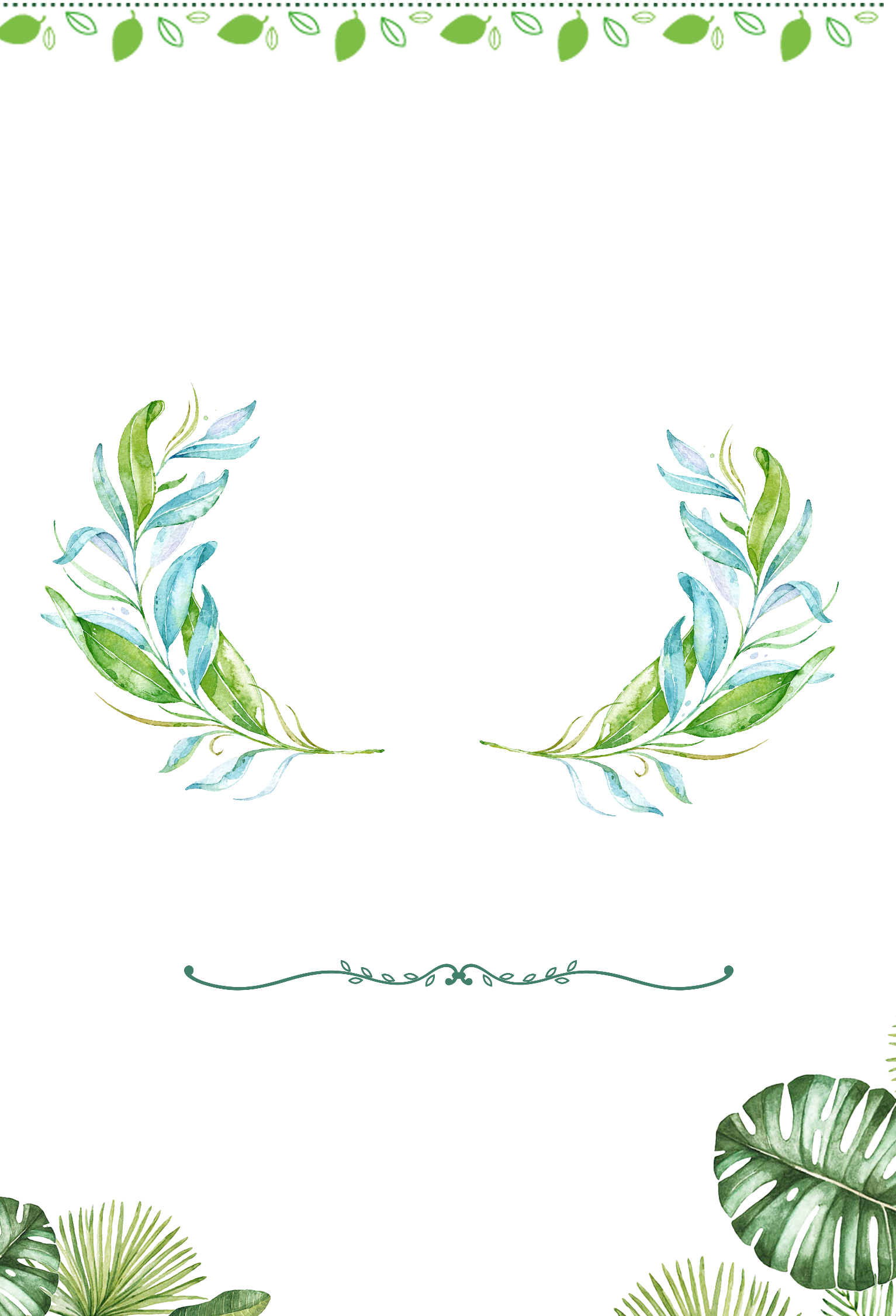 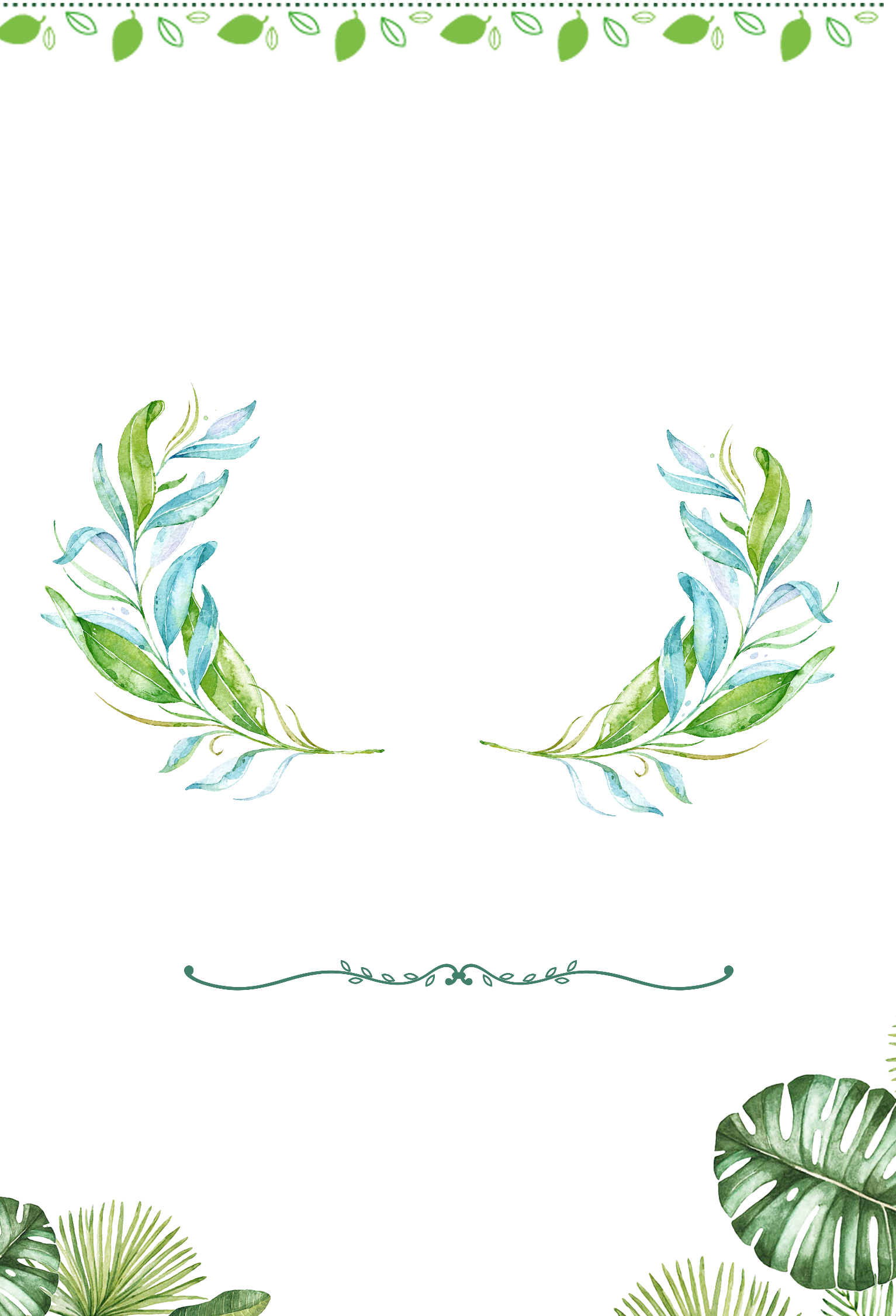 单击文本框输入标题
02
PROFESSIONAL GENERATION POWERPOINT
点击文本框即可进行编辑输入相关内容点击文本框即可进行编辑输入相关内容
1
点击文本框即可进行编辑输入相关内容点击文本框即可进行编辑输入相关内容
2
Add title
点击文本框即可进行编辑输入相关内容点击文本框即可进行编辑输入相关内容
3
点击文本框即可进行编辑输入相关内容点击文本框即可进行编辑输入相关内容
4
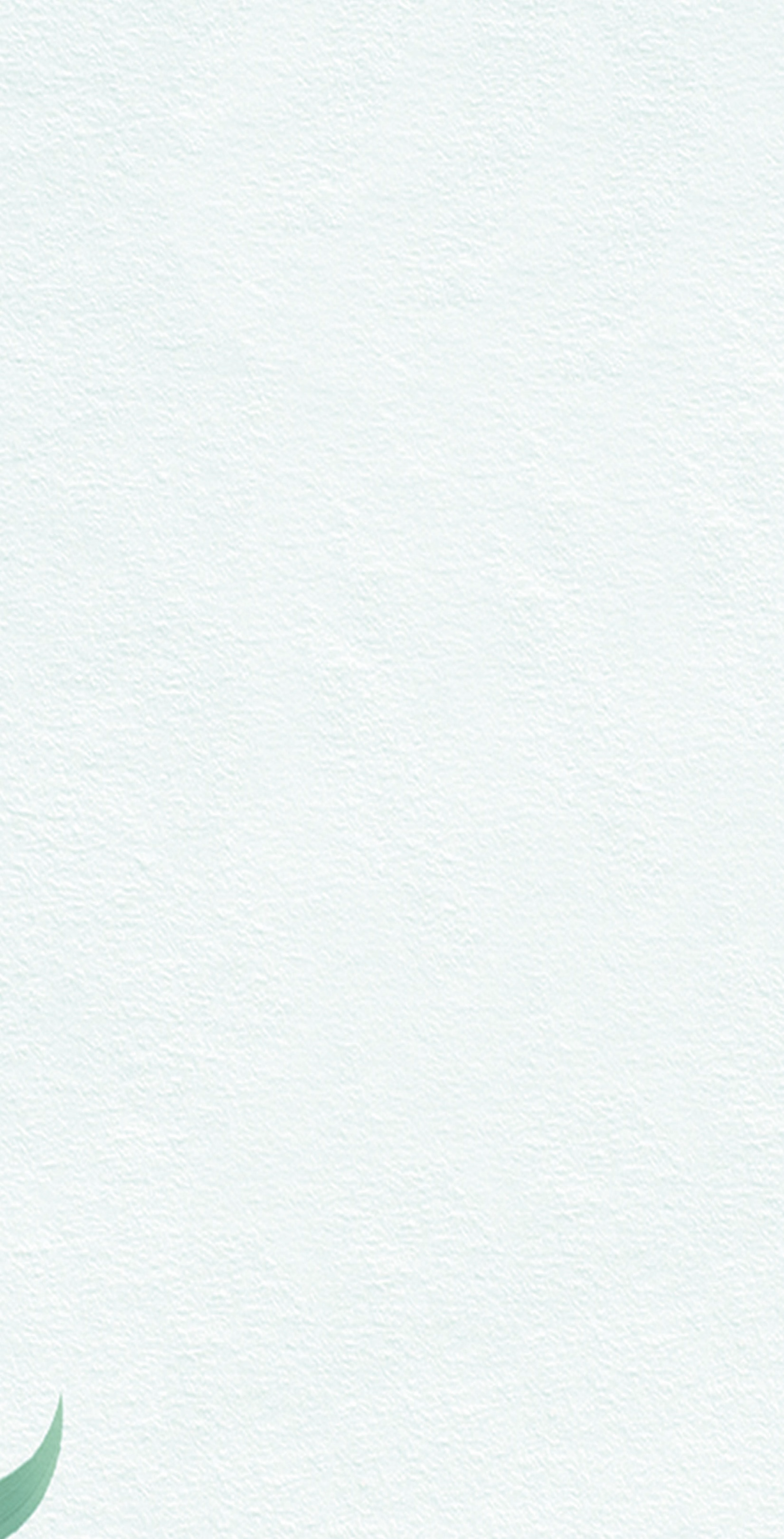 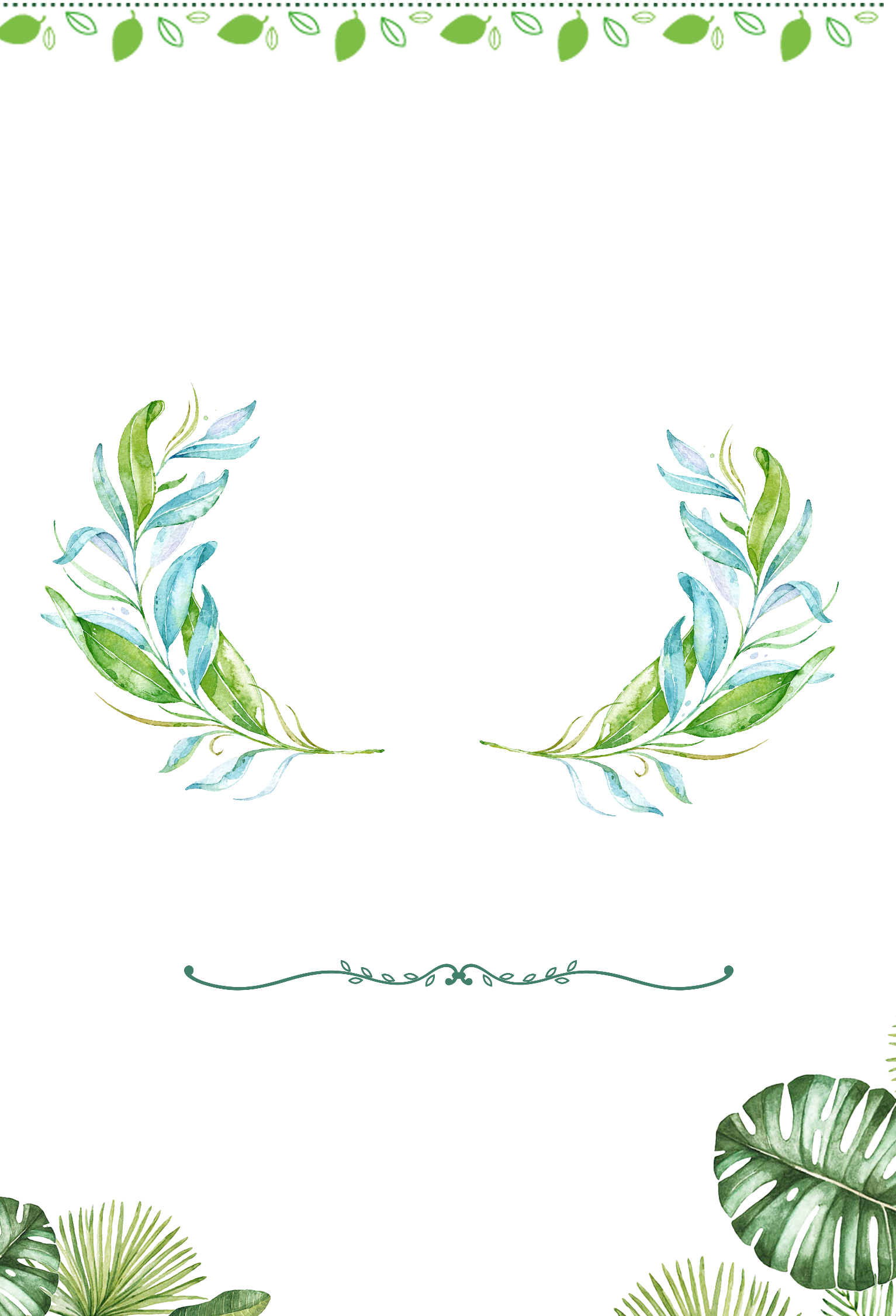 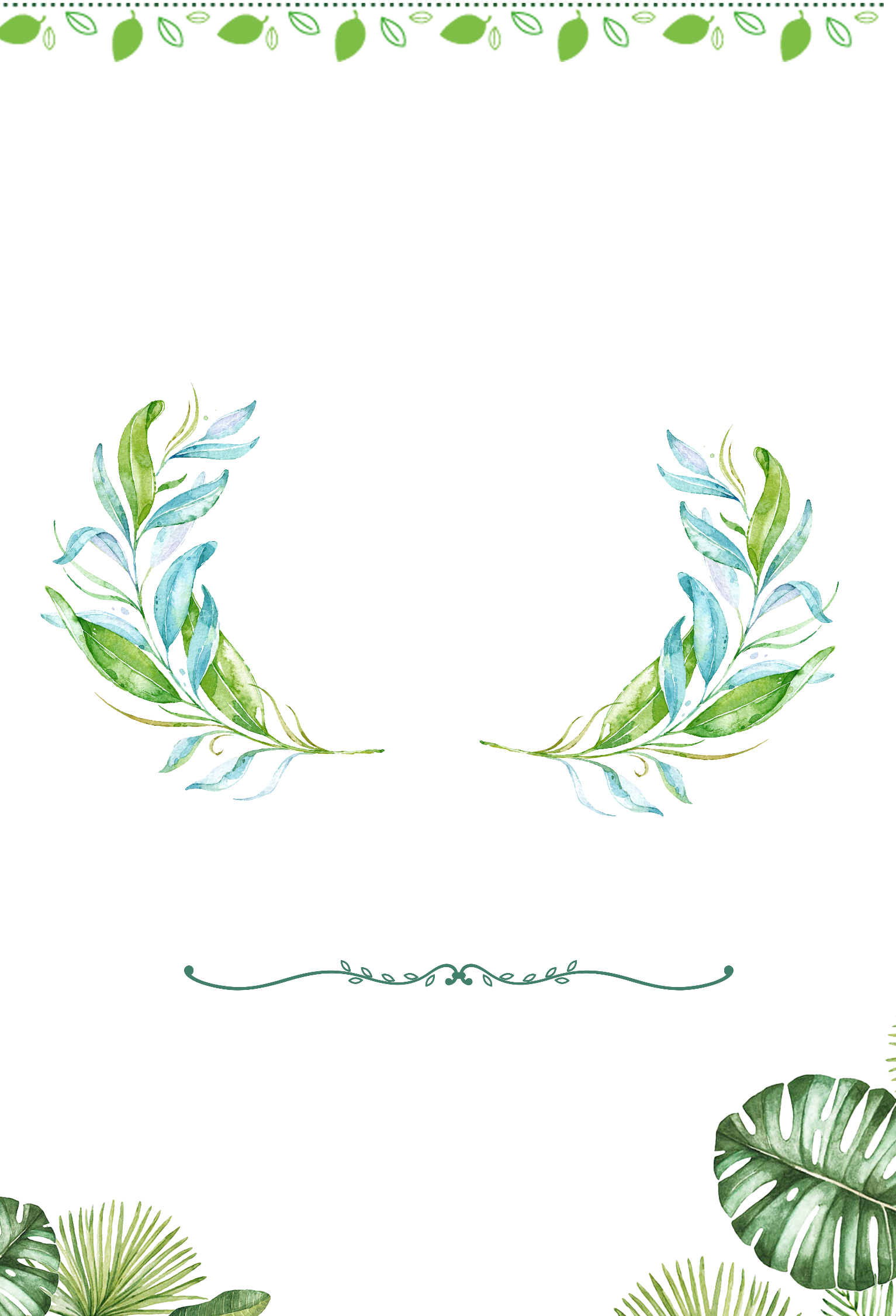 o3
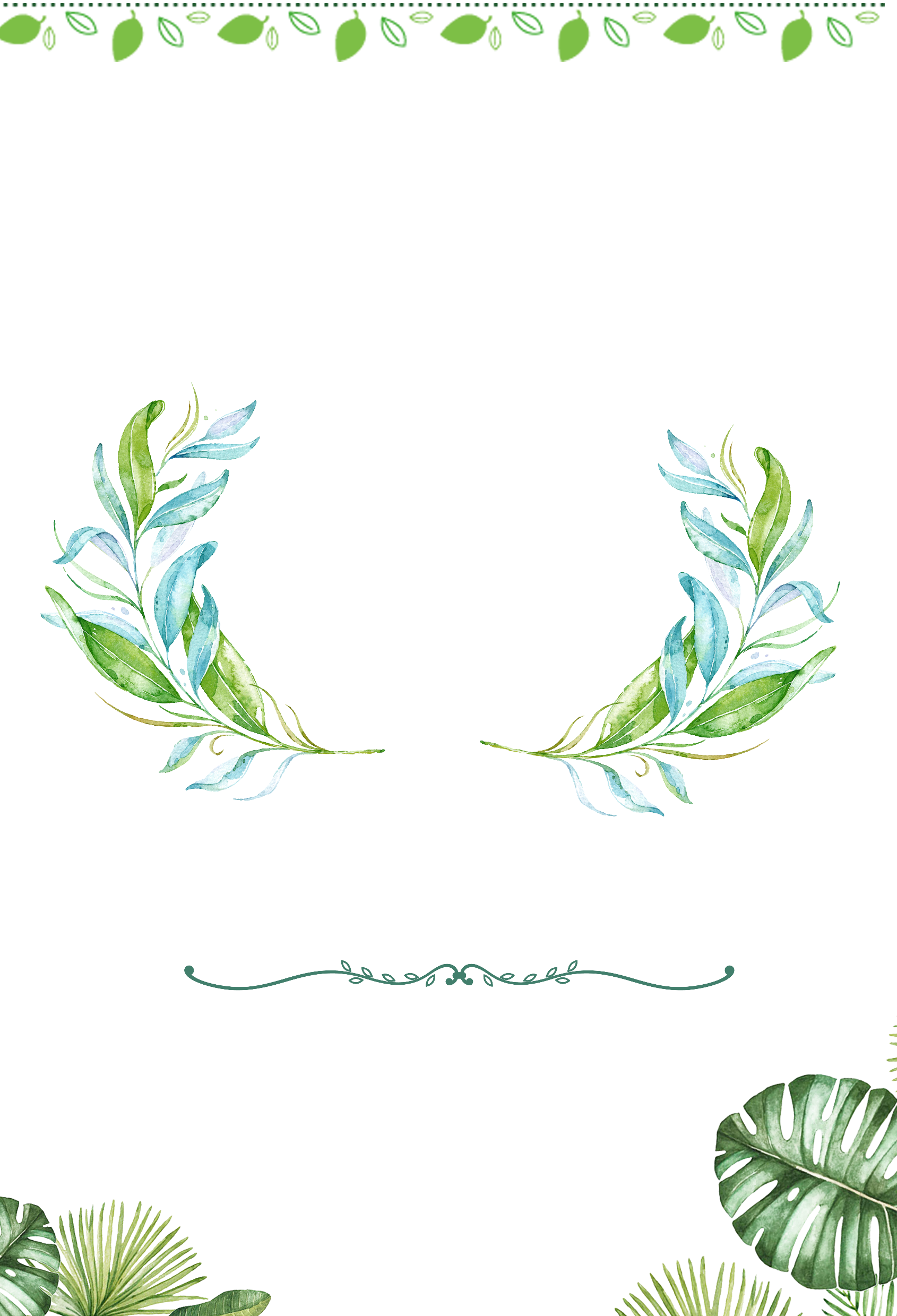 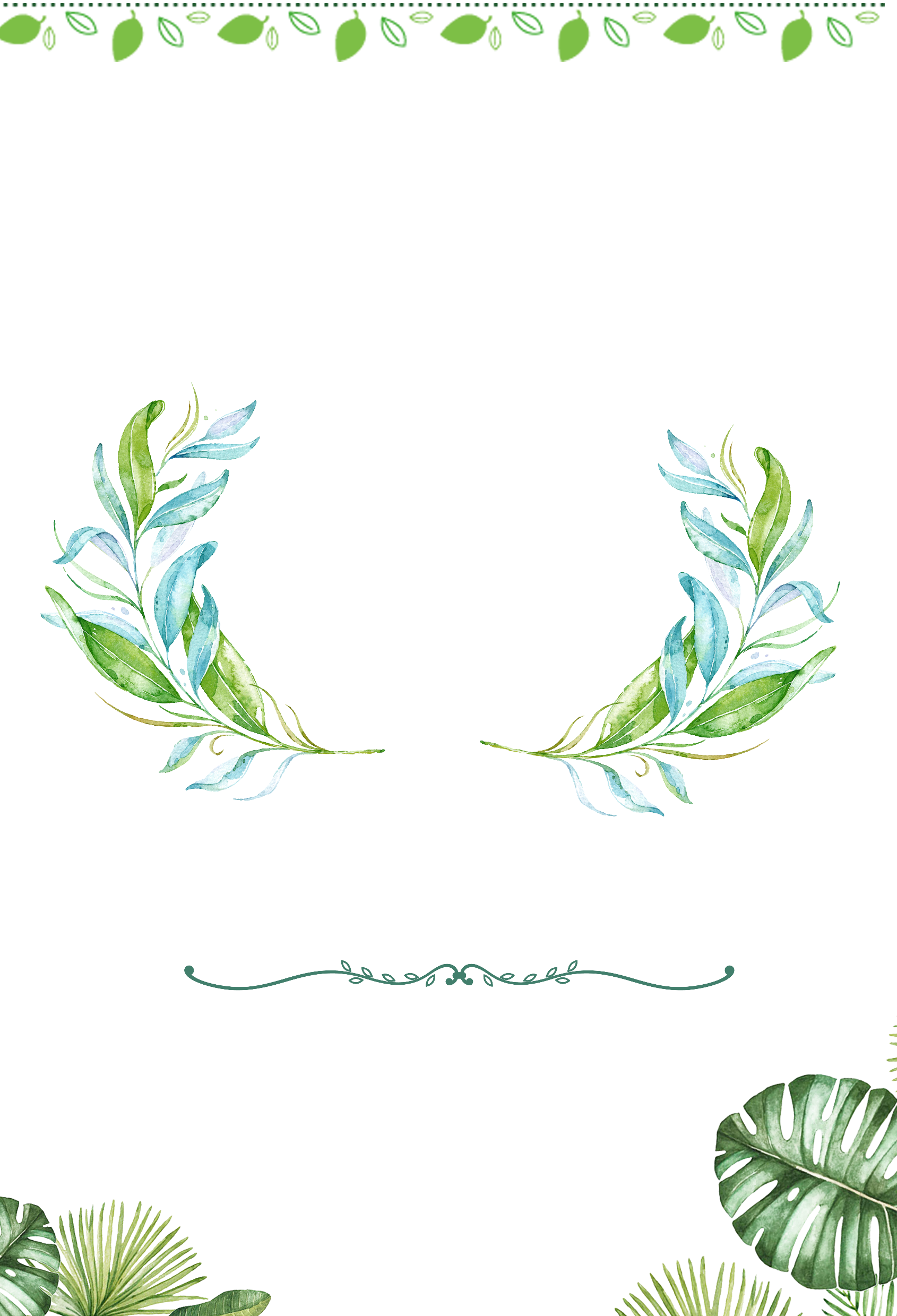 单击文本框输入标题
Professional generation
 PowerPoint
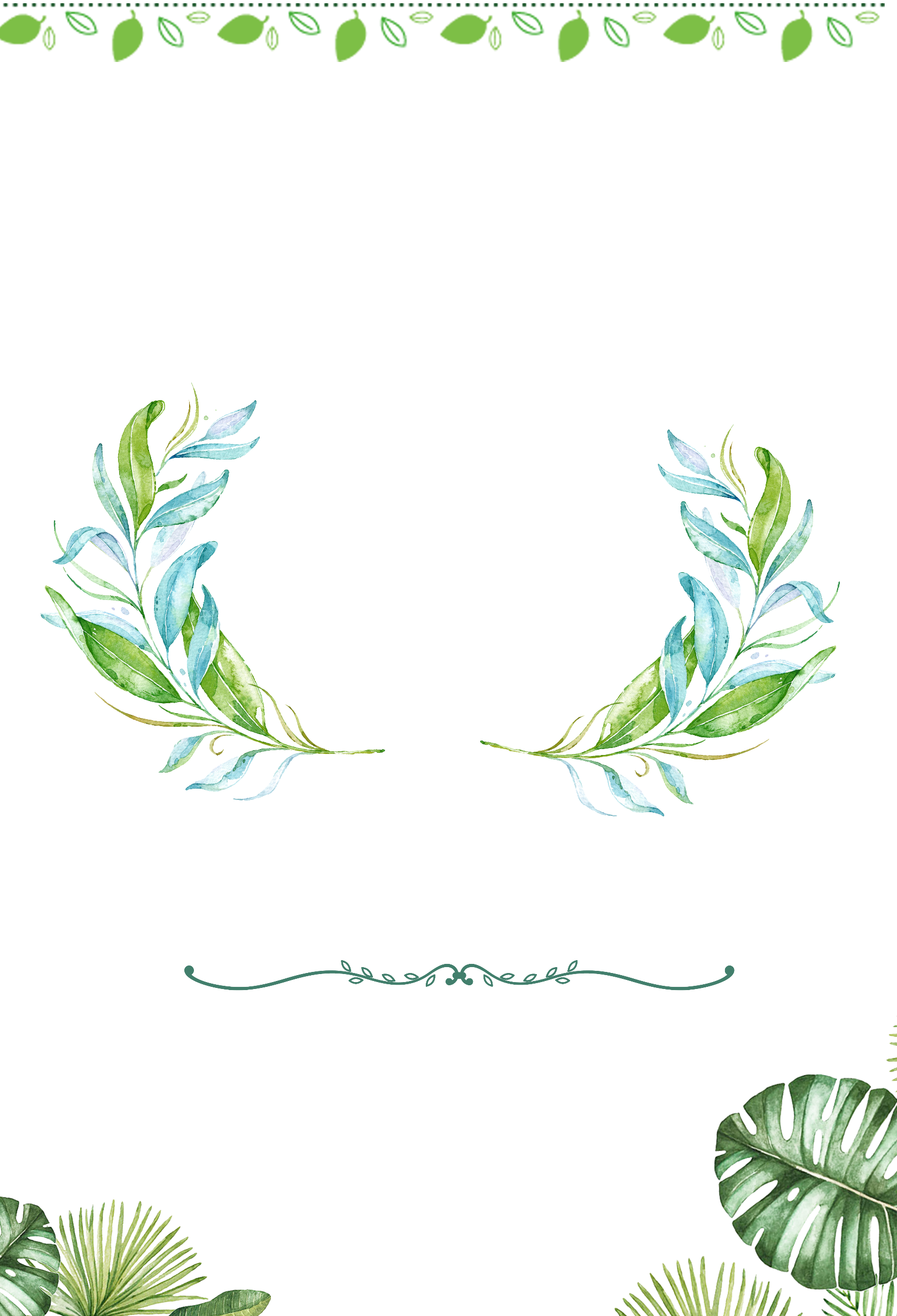 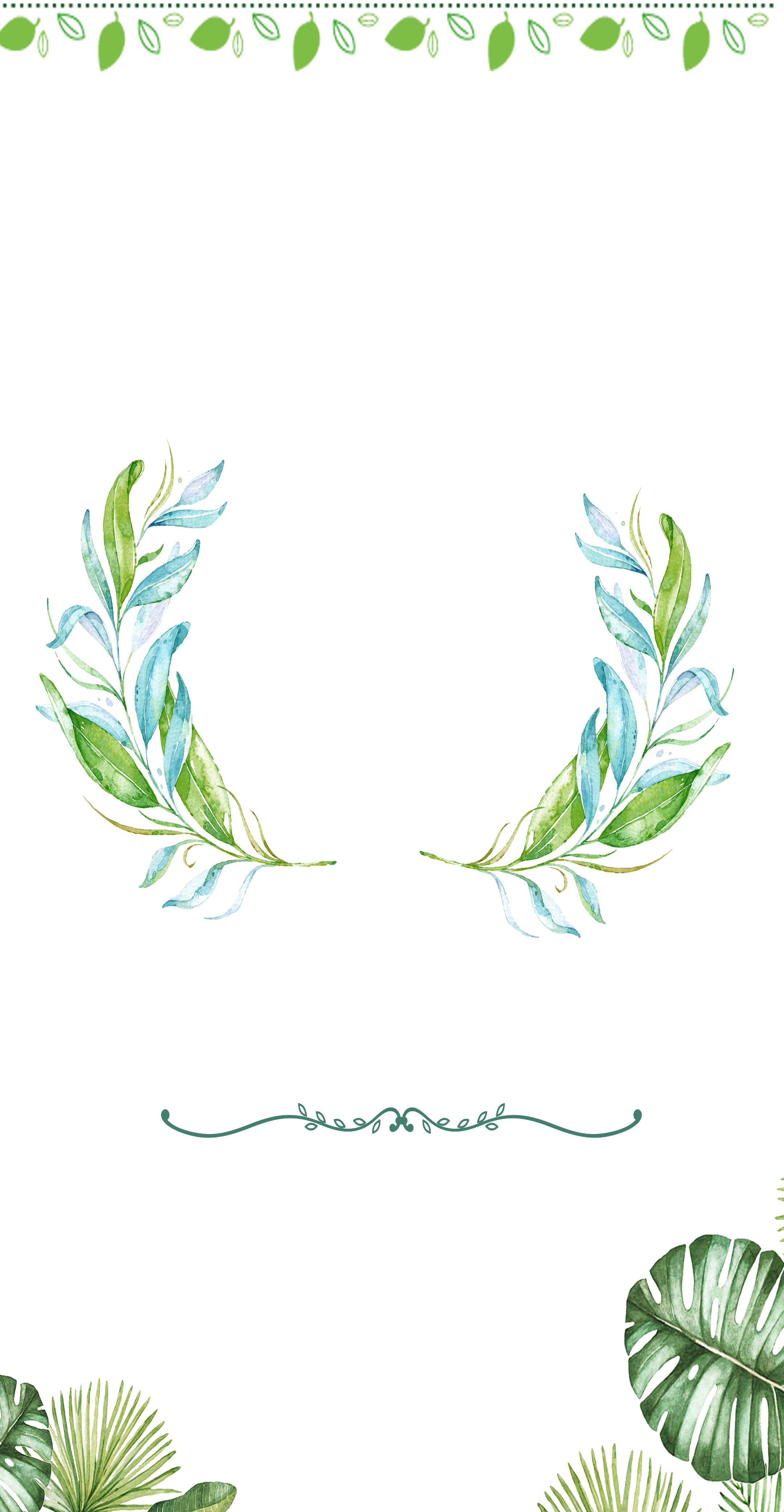 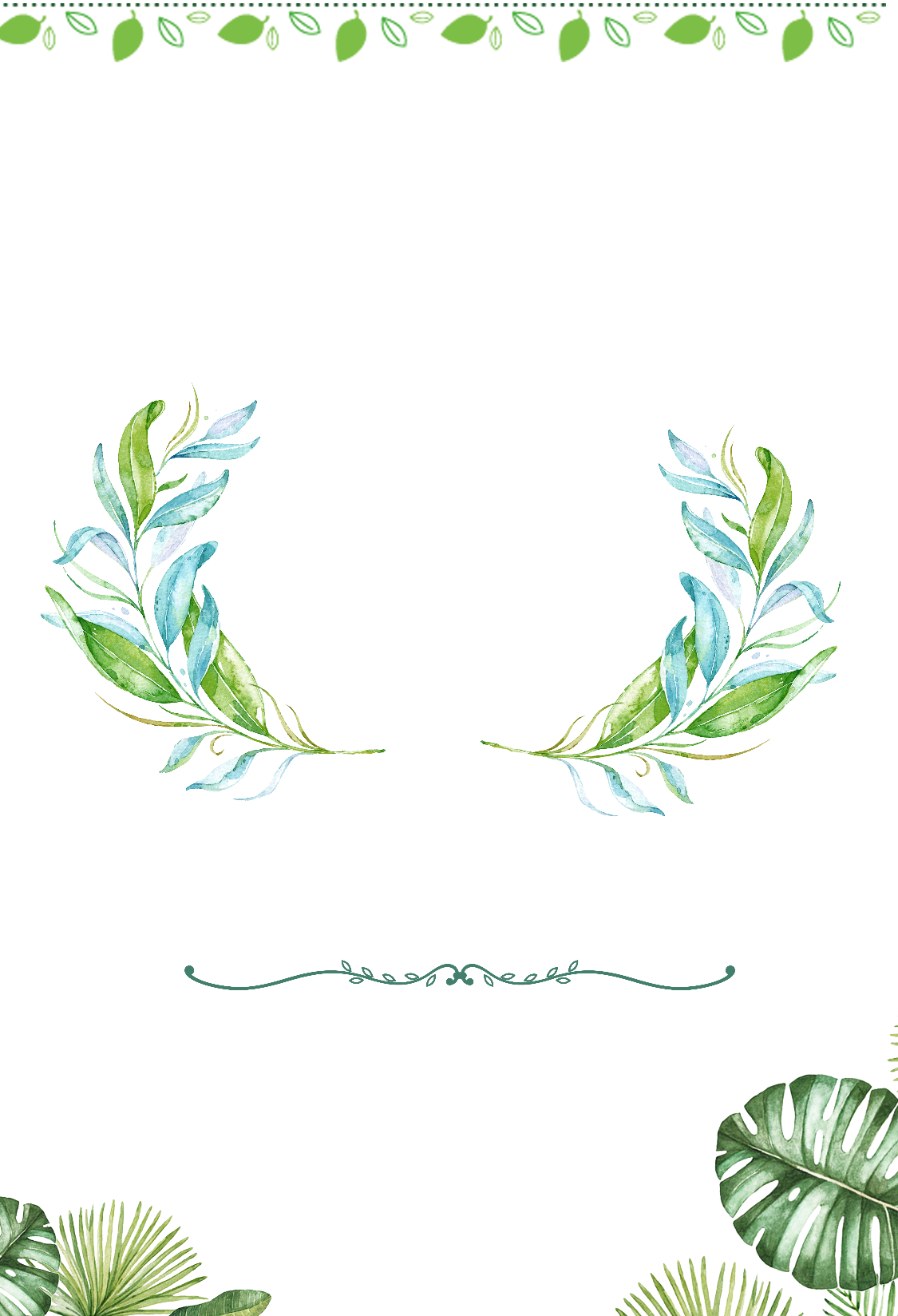 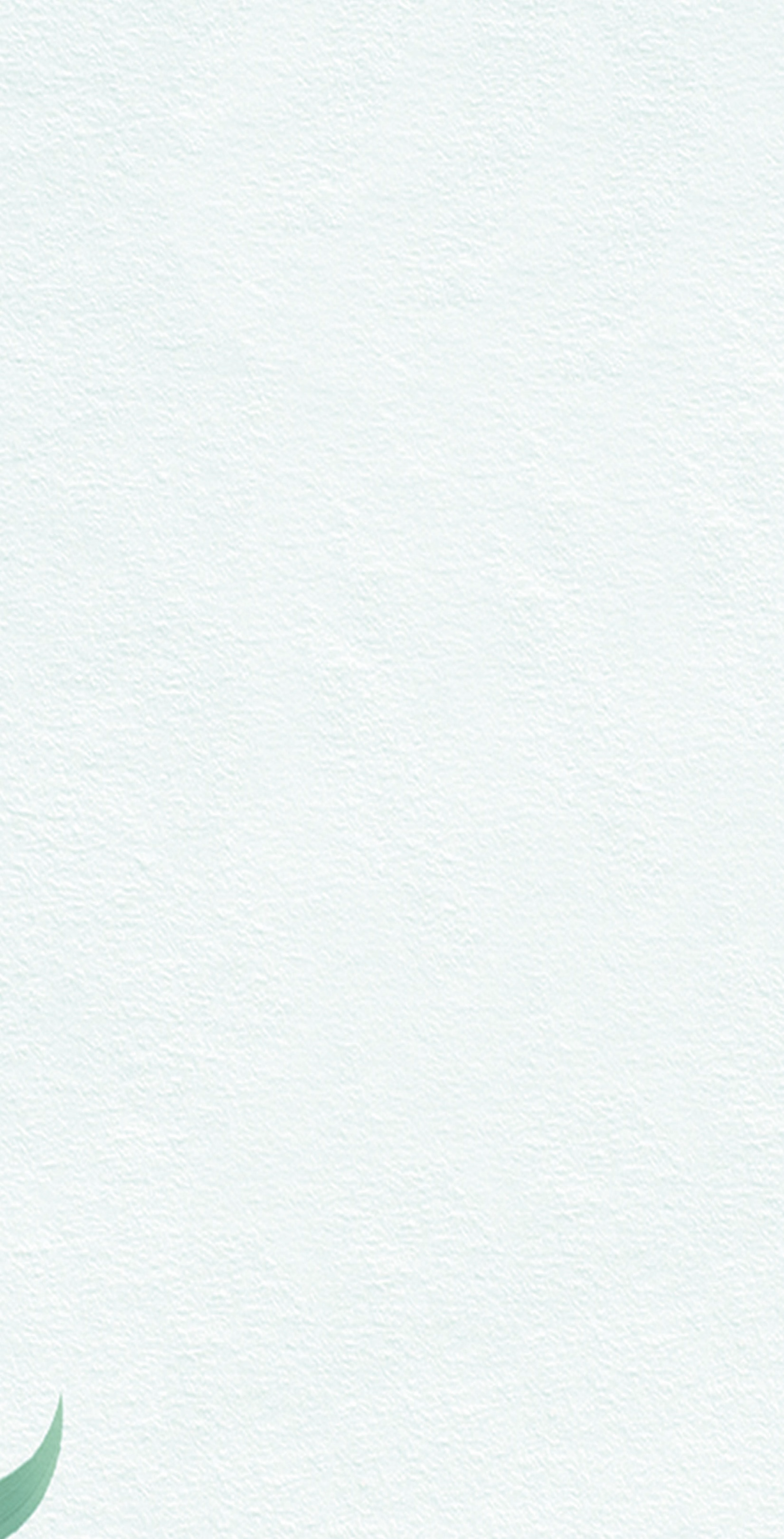 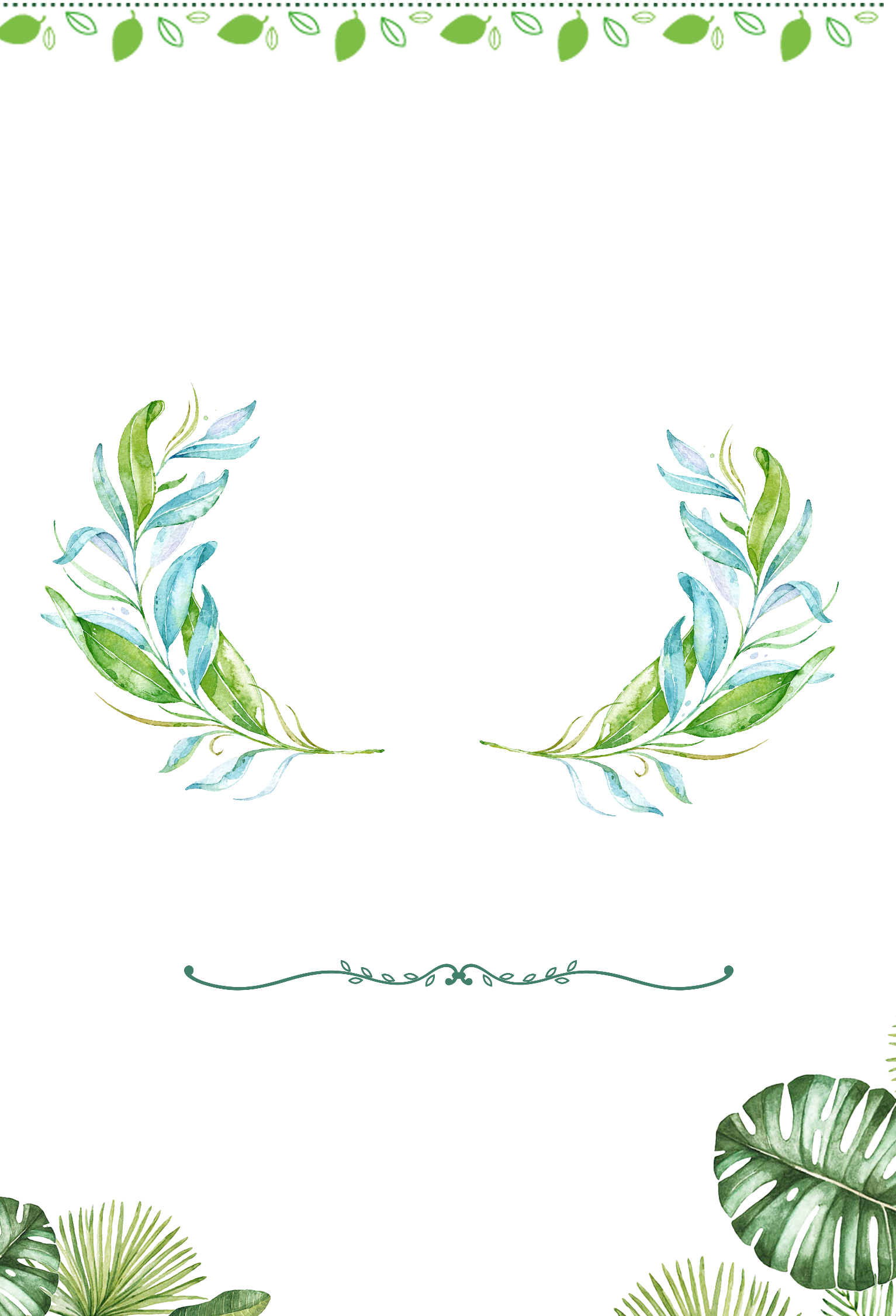 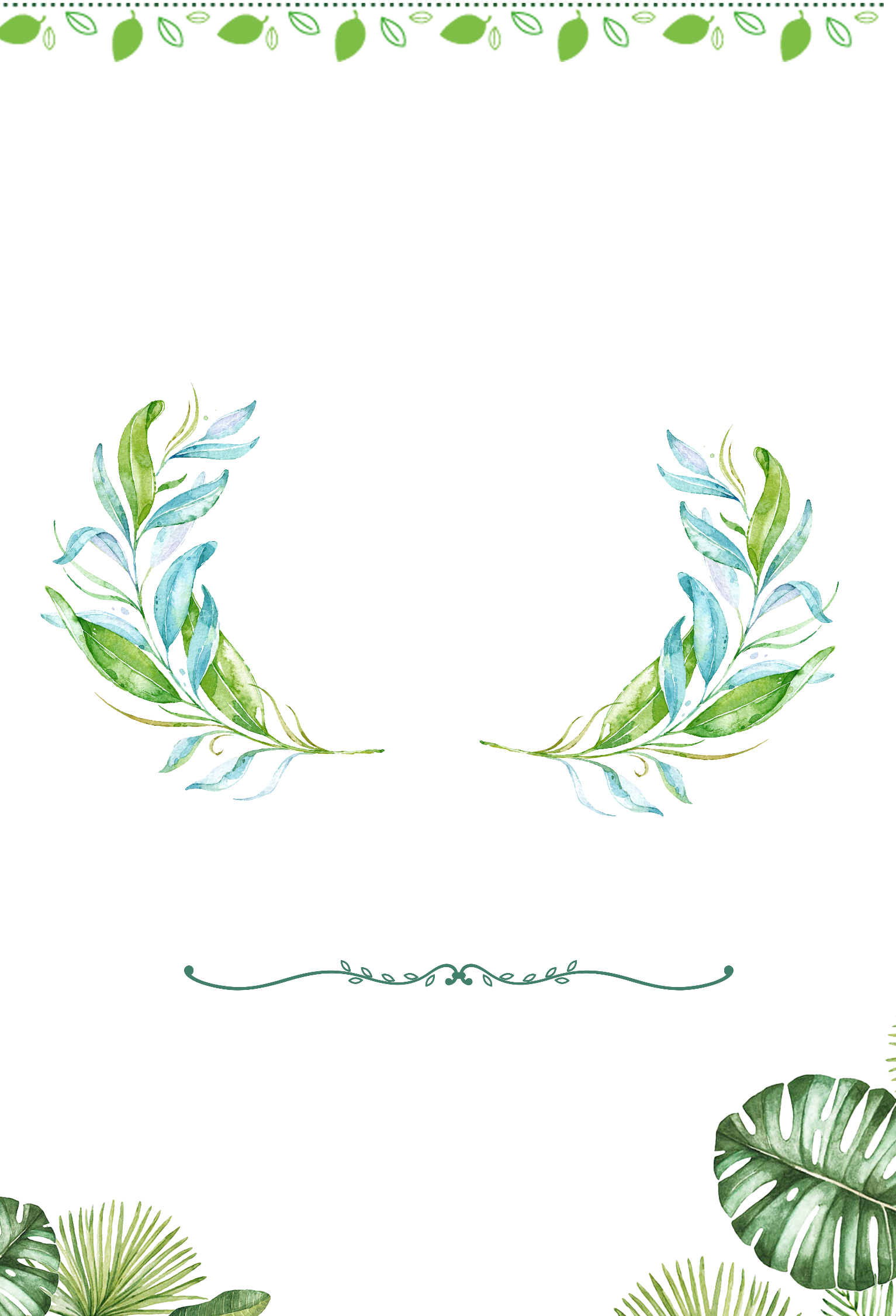 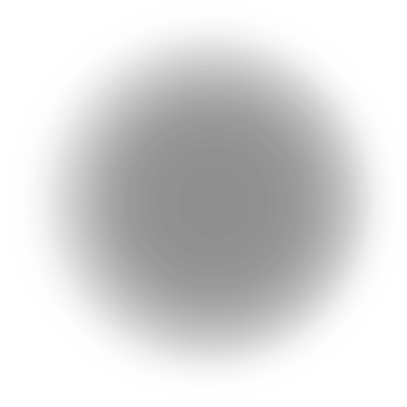 单击文本框输入标题
03
PROFESSIONAL GENERATION POWERPOINT
点击文本框即可进行编辑输入相关内容点击文本框即可进行编辑输入相关内容点击文本框即可进行编辑输入相关内容点击文本框即可进行编辑输入相关内容
text
点击文本框即可进行编辑输入相关内容点击文本框即可进行编辑输入相关内容点击文本框即可进行编辑输入相关内容点击文本框即可进行编辑输入相关内容
text
点击文本框即可进行编辑输入相关内容点击文本框即可进行编辑输入相关内容点击文本框即可进行编辑输入相关内容点击文本框即可进行编辑输入相关内容
text
点击文本框即可进行编辑输入相关内容点击文本框即可进行编辑输入相关内容点击文本框即可进行编辑输入相关内容点击文本框即可进行编辑输入相关内容
text
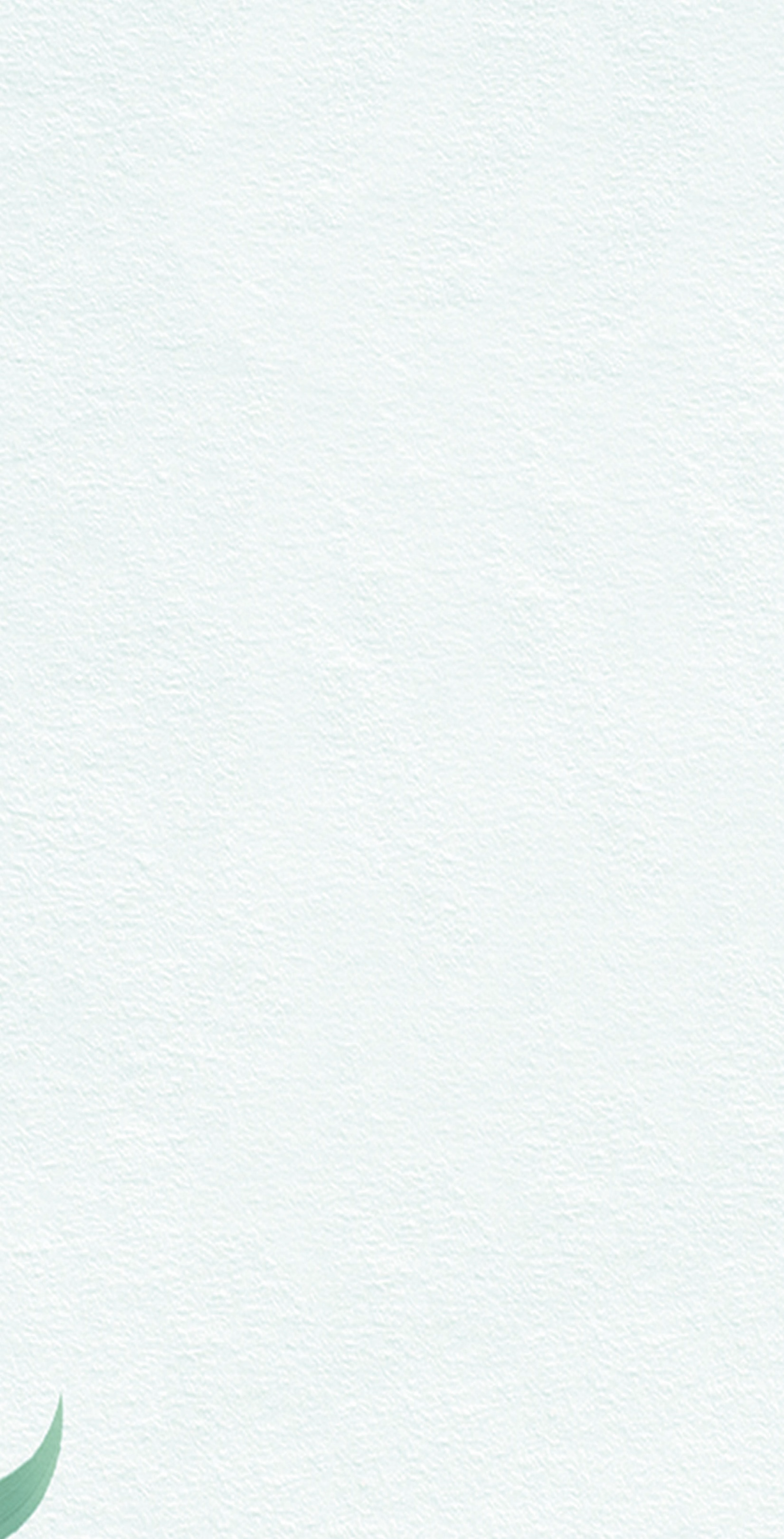 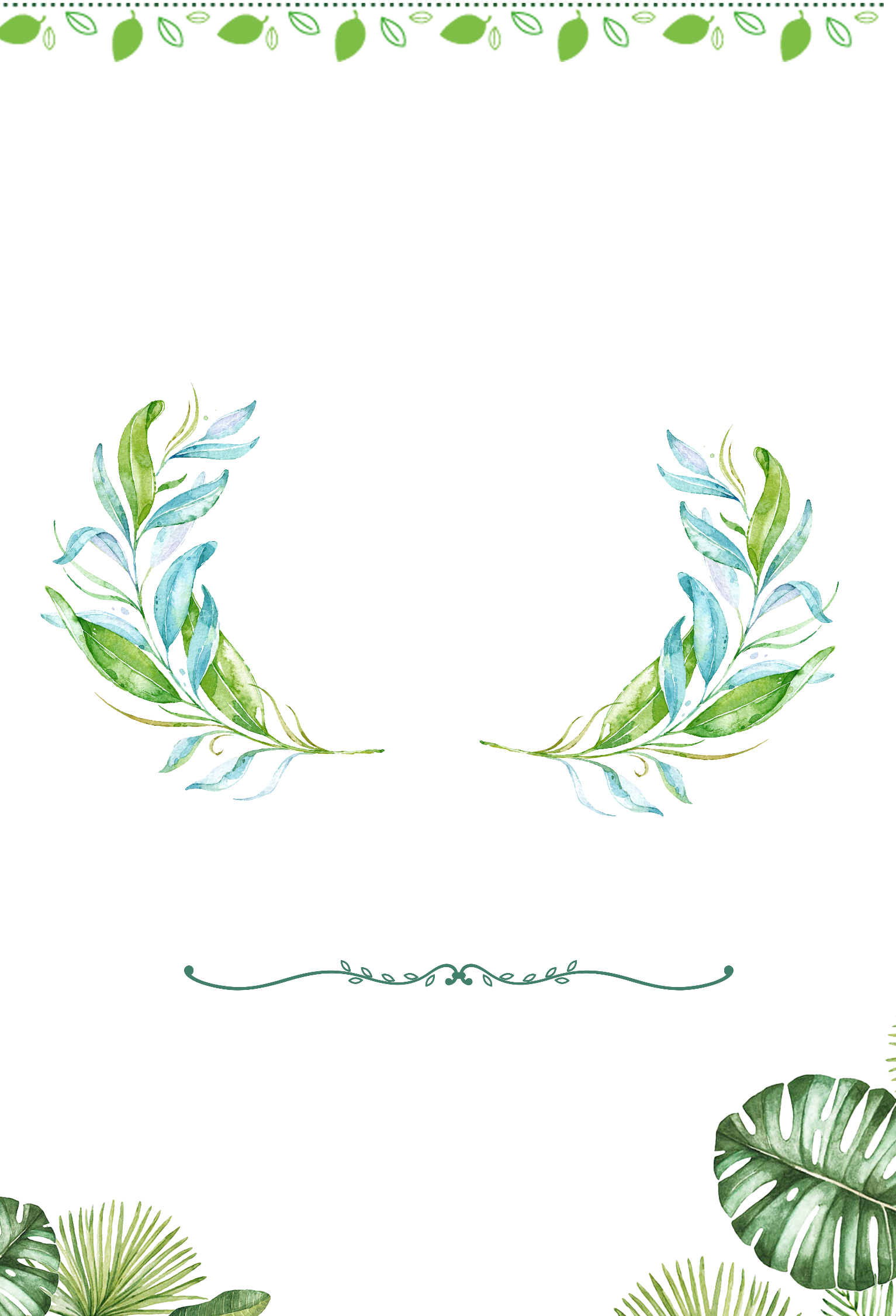 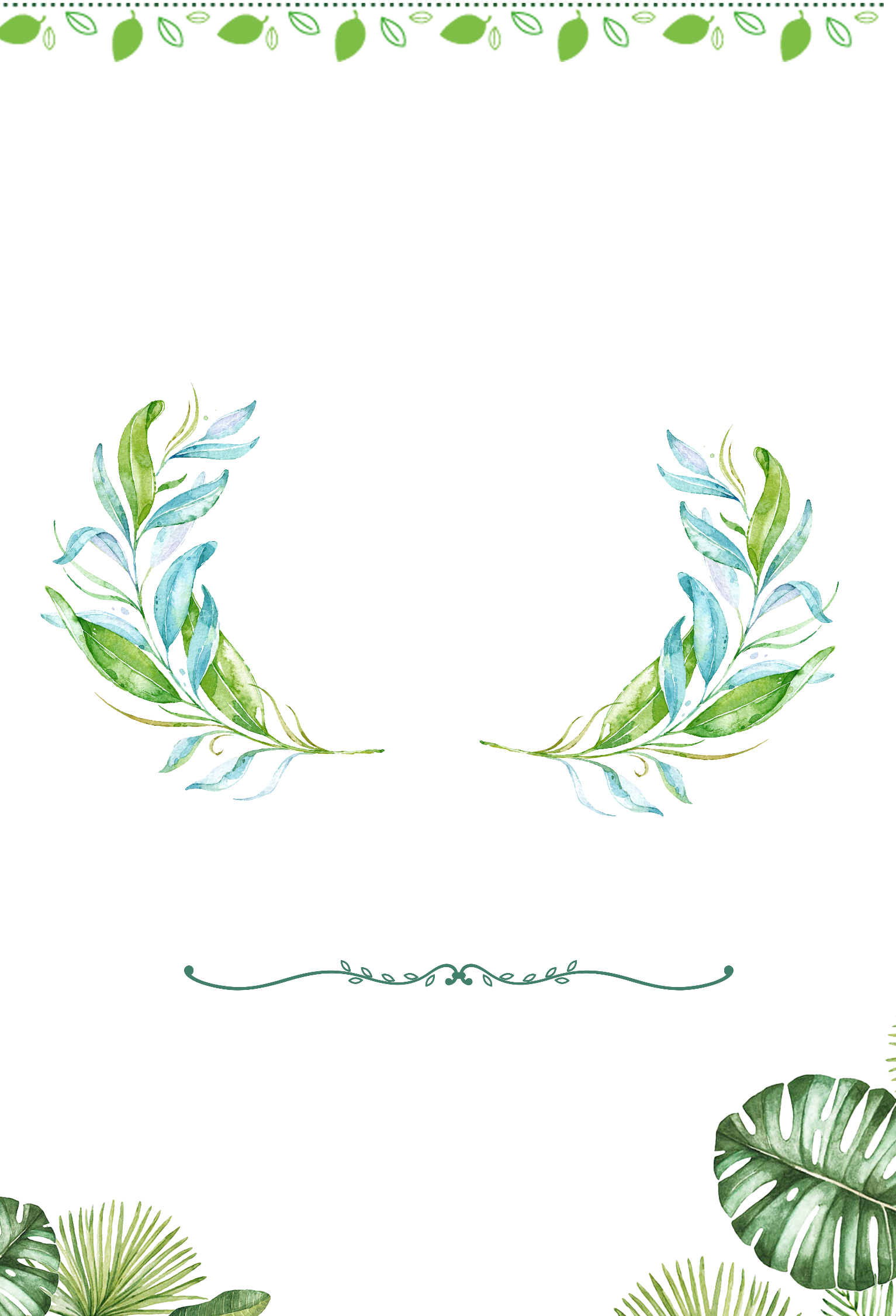 单击文本框输入标题
03
PROFESSIONAL GENERATION POWERPOINT
编辑标题
编辑标题
编辑标题
编辑标题
点击文本框即可进行编辑输入相关内容点击文本框即可进行编辑输入相关内容
点击文本框即可进行编辑输入相关内容点击文本框即可进行编辑输入相关内容
点击文本框即可进行编辑输入相关内容点击文本框即可进行编辑输入相关内容
点击文本框即可进行编辑输入相关内容点击文本框即可进行编辑输入相关内容
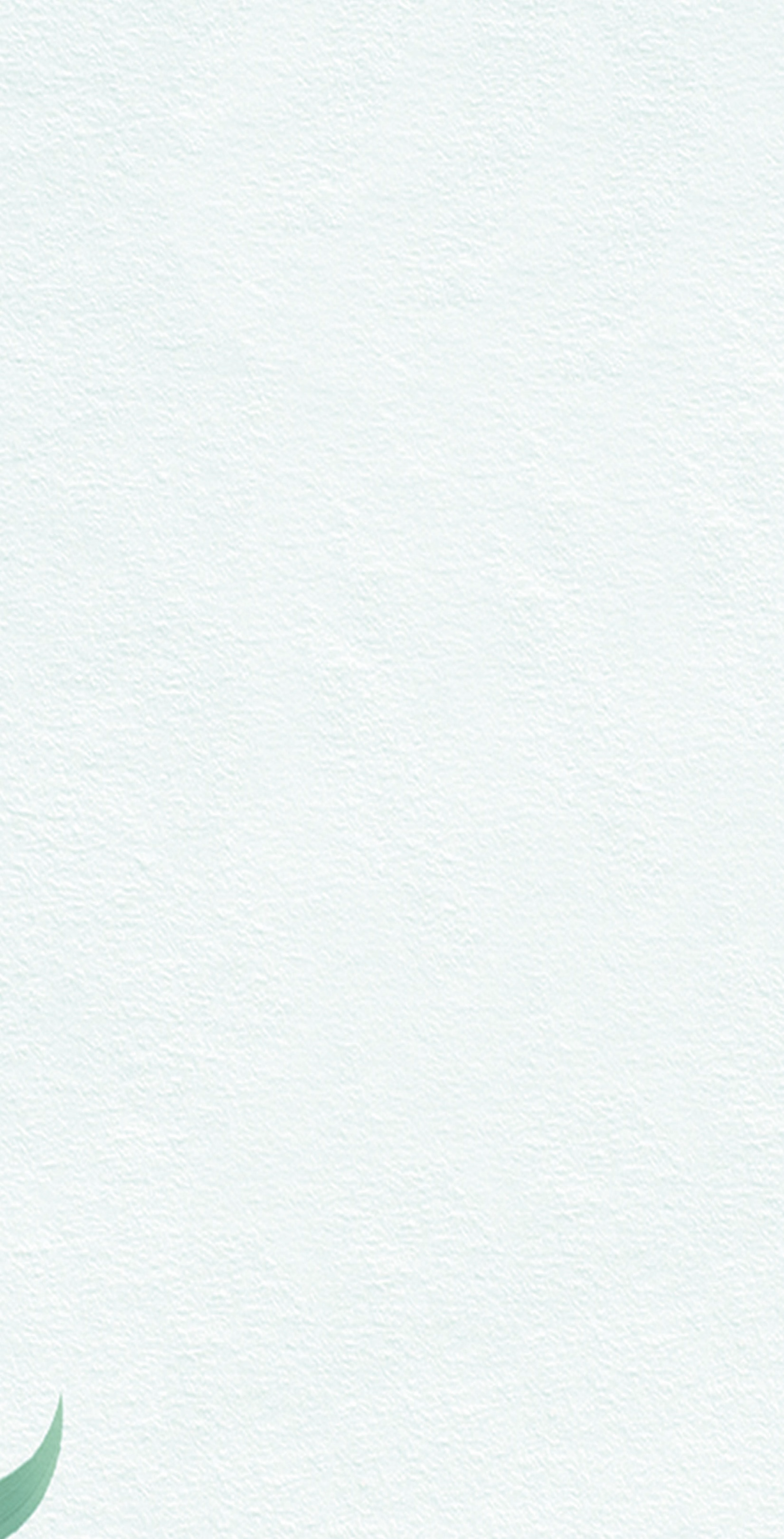 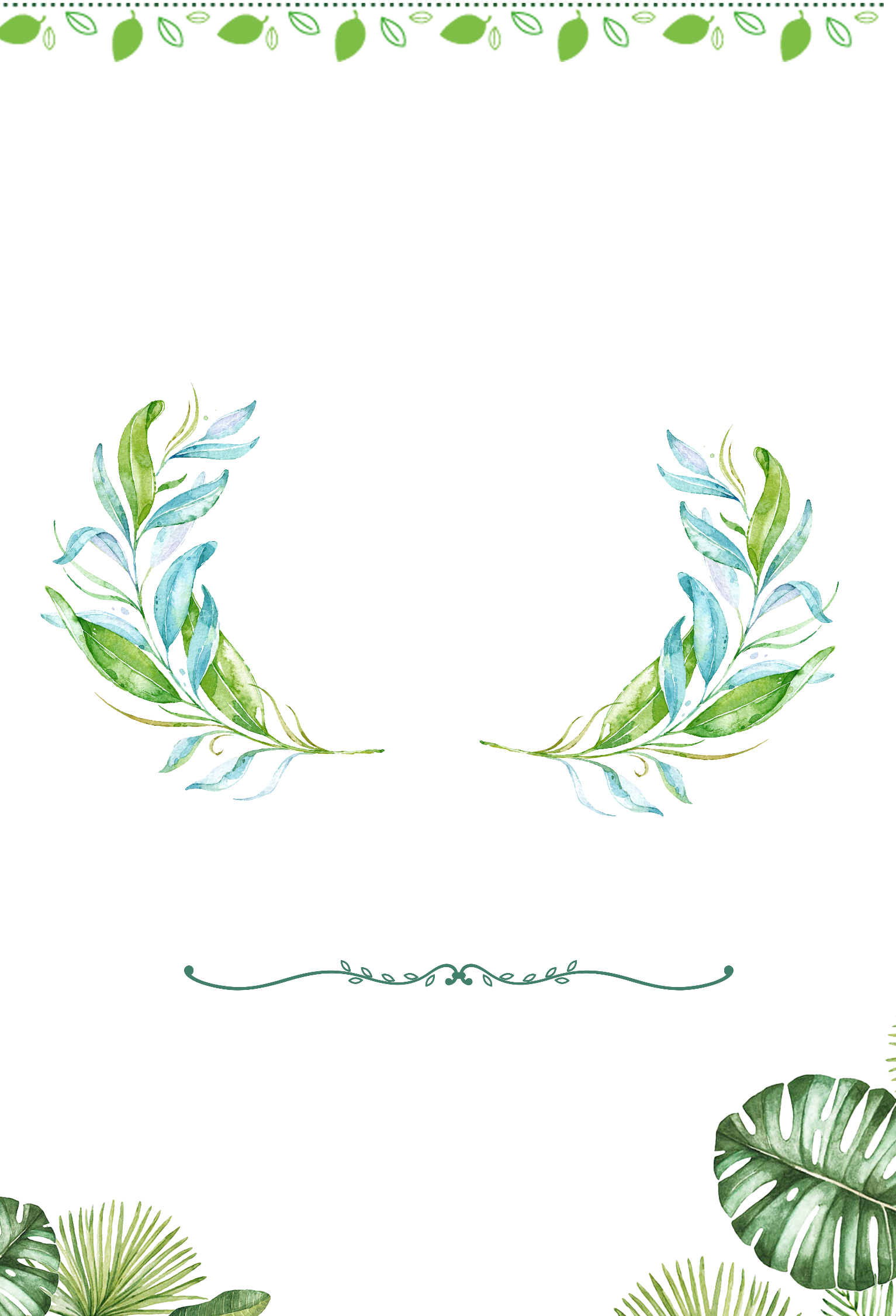 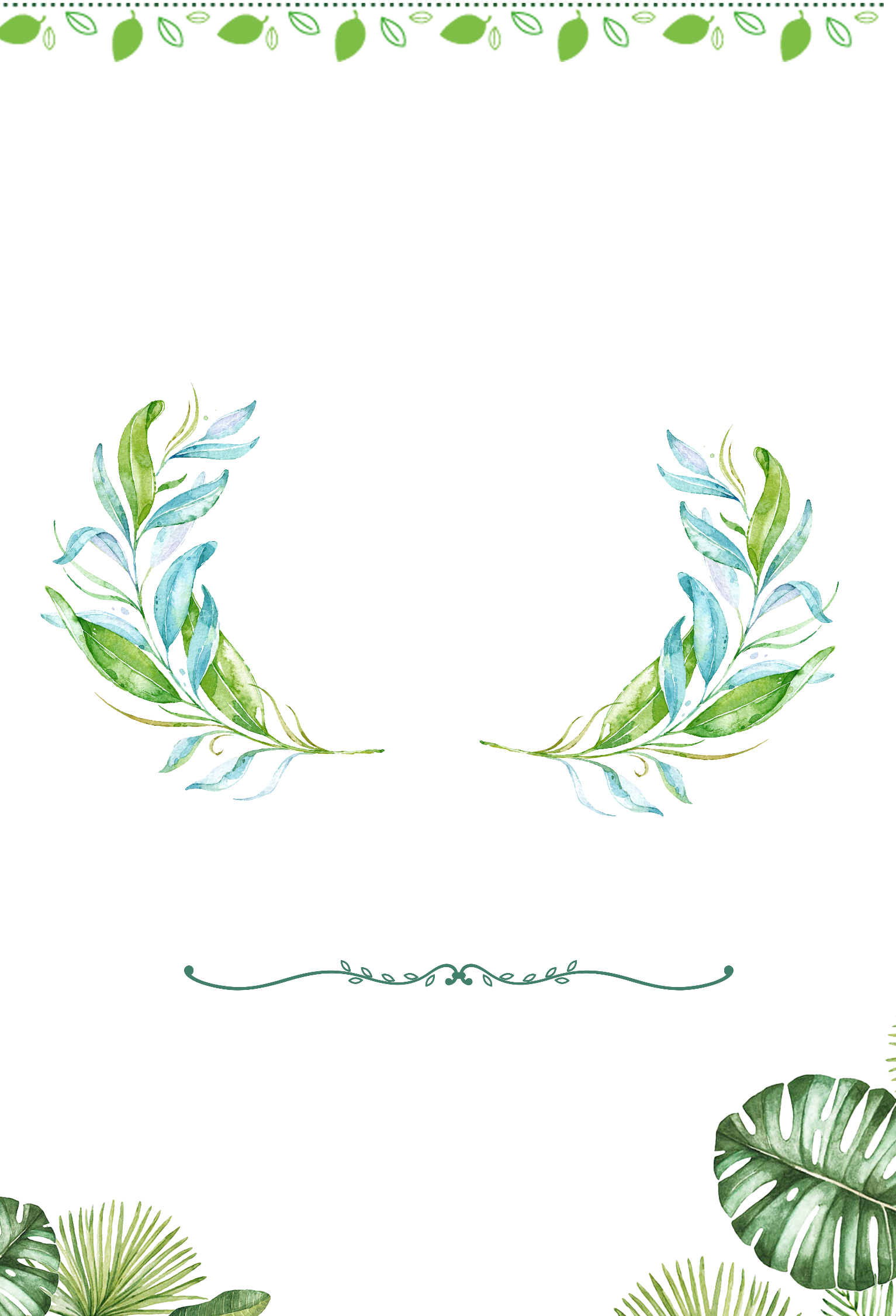 单击文本框输入标题
03
PROFESSIONAL GENERATION POWERPOINT
编辑标题
点击文本框即可进行编辑输入相关内容点击文本框即可进行编辑输入相关内容
编辑标题
点击文本框即可进行编辑输入相关内容点击文本框即可进行编辑输入相关内容
编辑标题
点击文本框即可进行编辑输入相关内容点击文本框即可进行编辑输入相关内容
编辑标题
点击文本框即可进行编辑输入相关内容点击文本框即可进行编辑输入相关内容
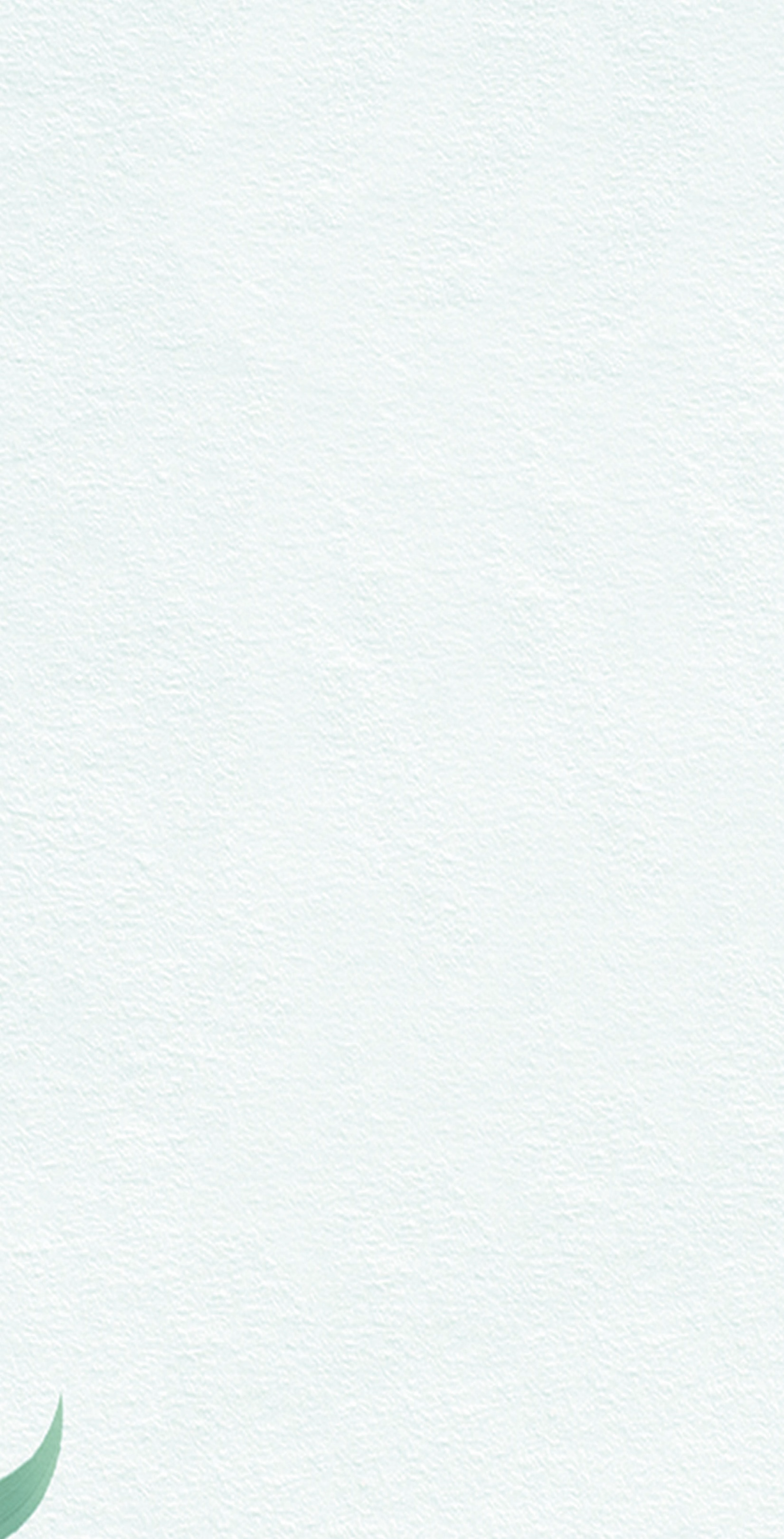 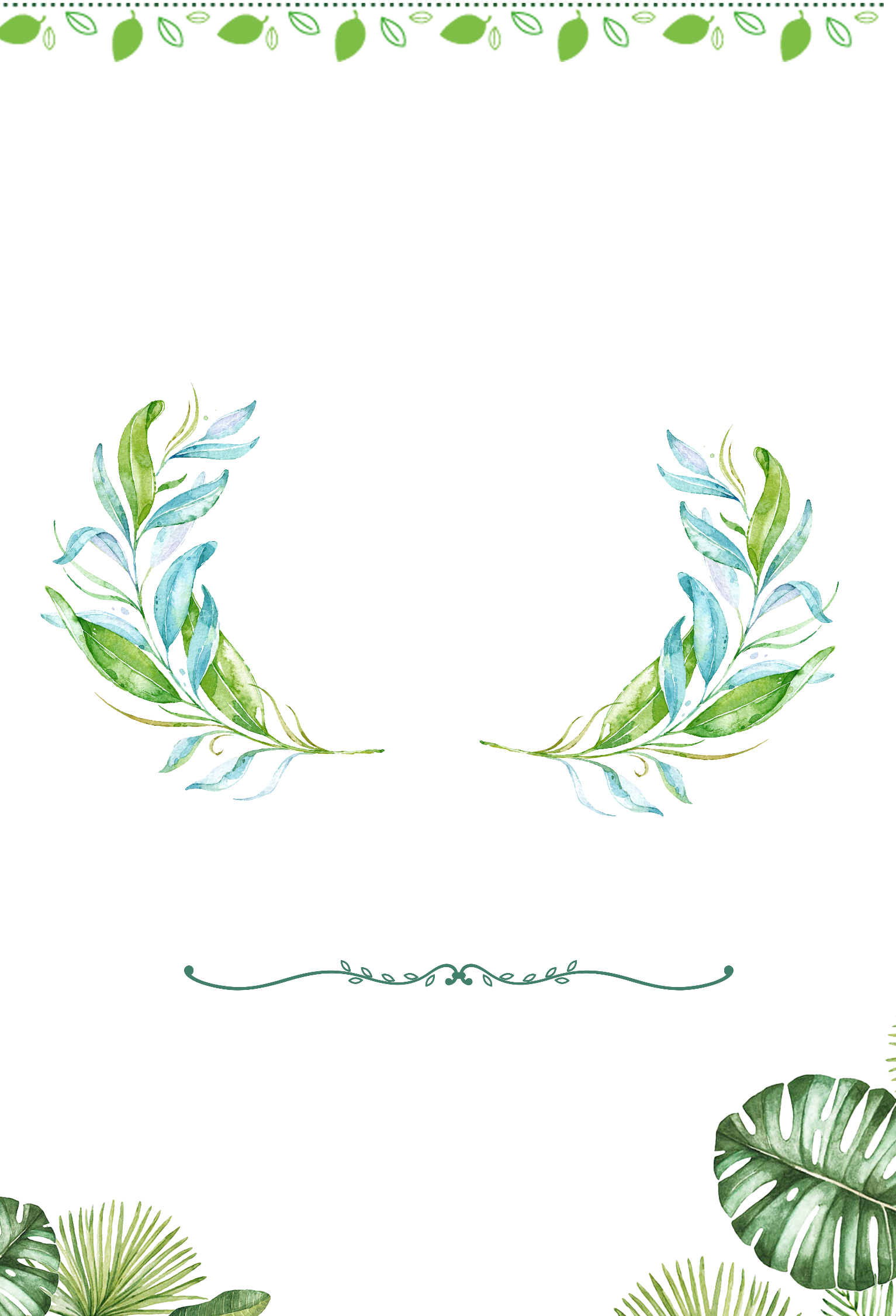 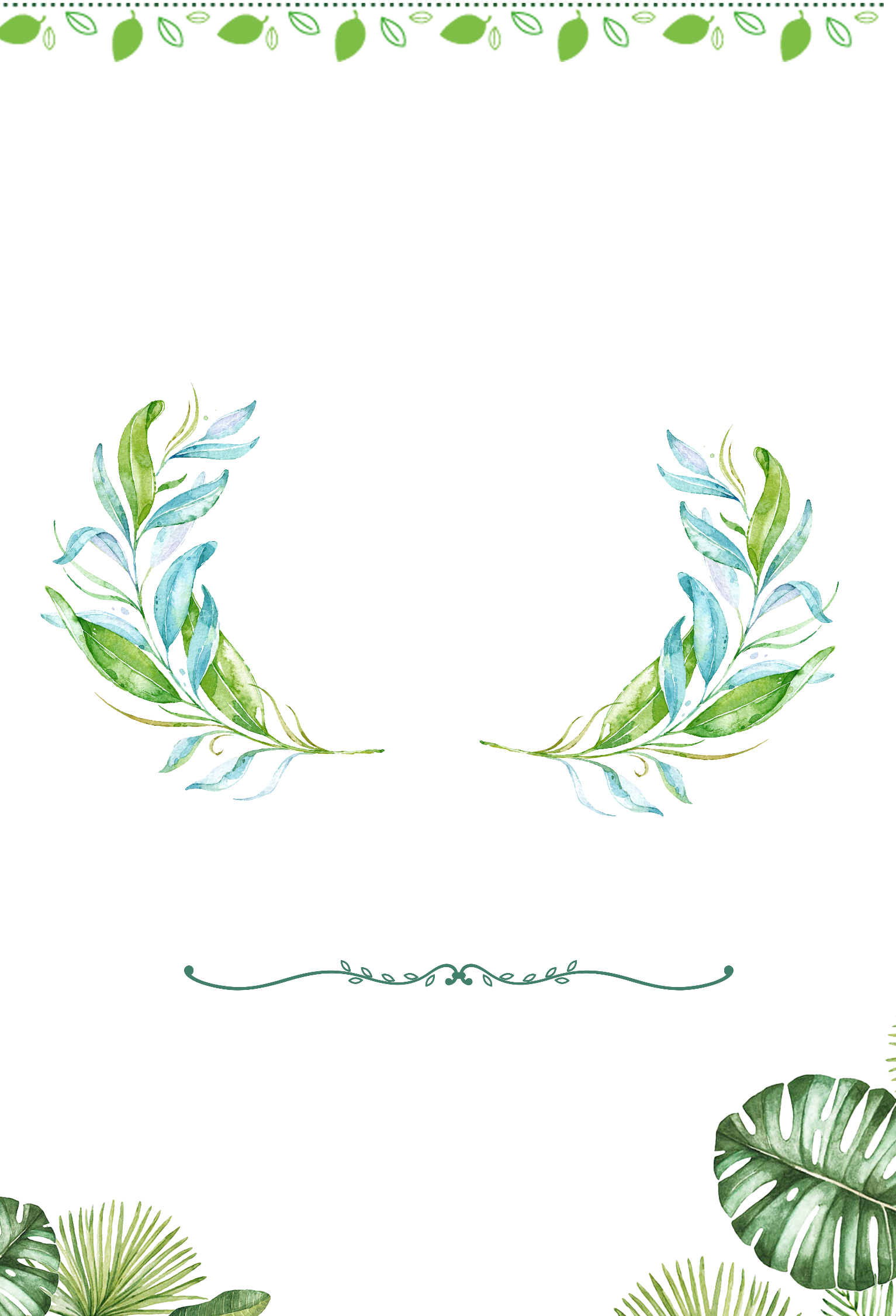 o4
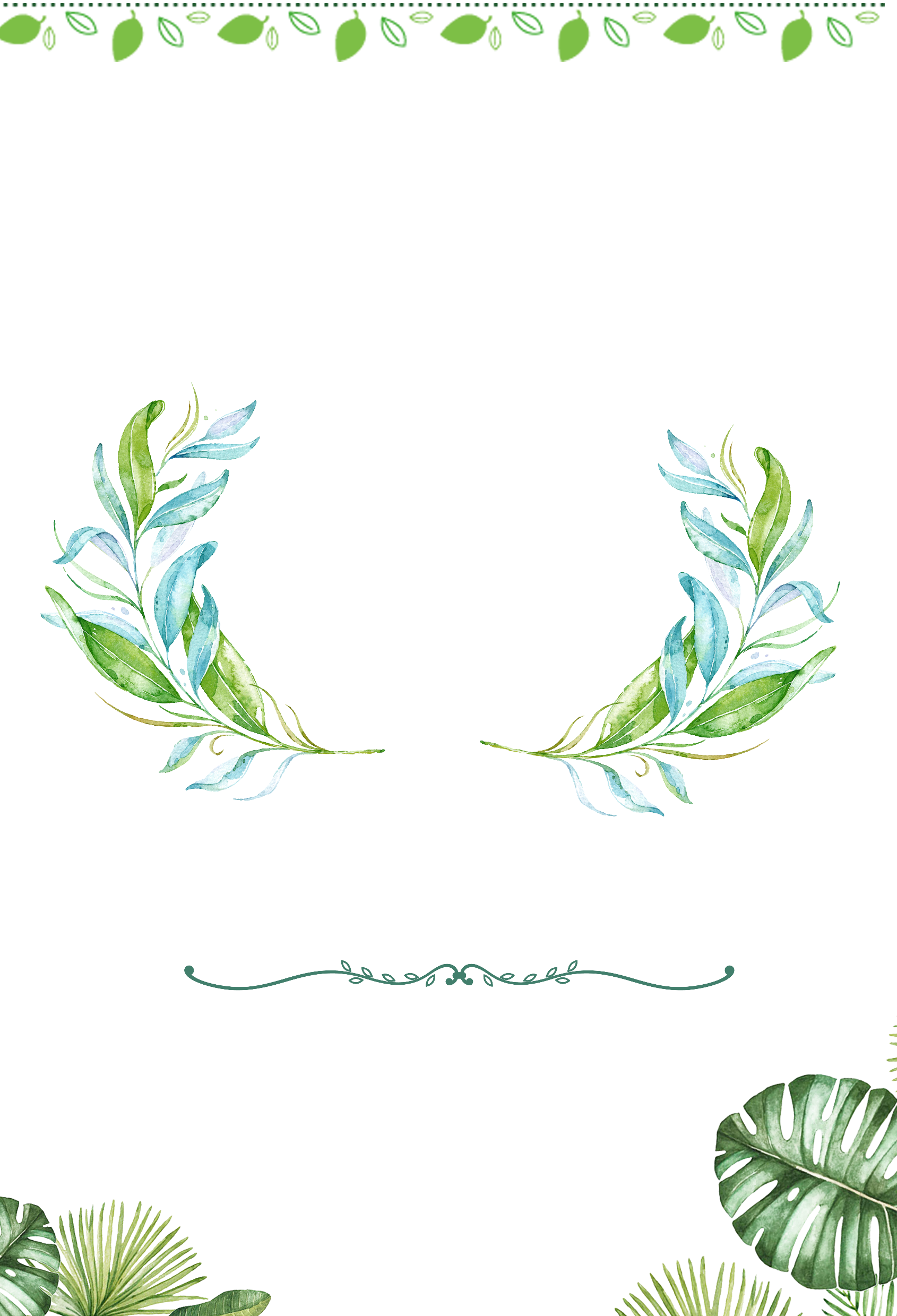 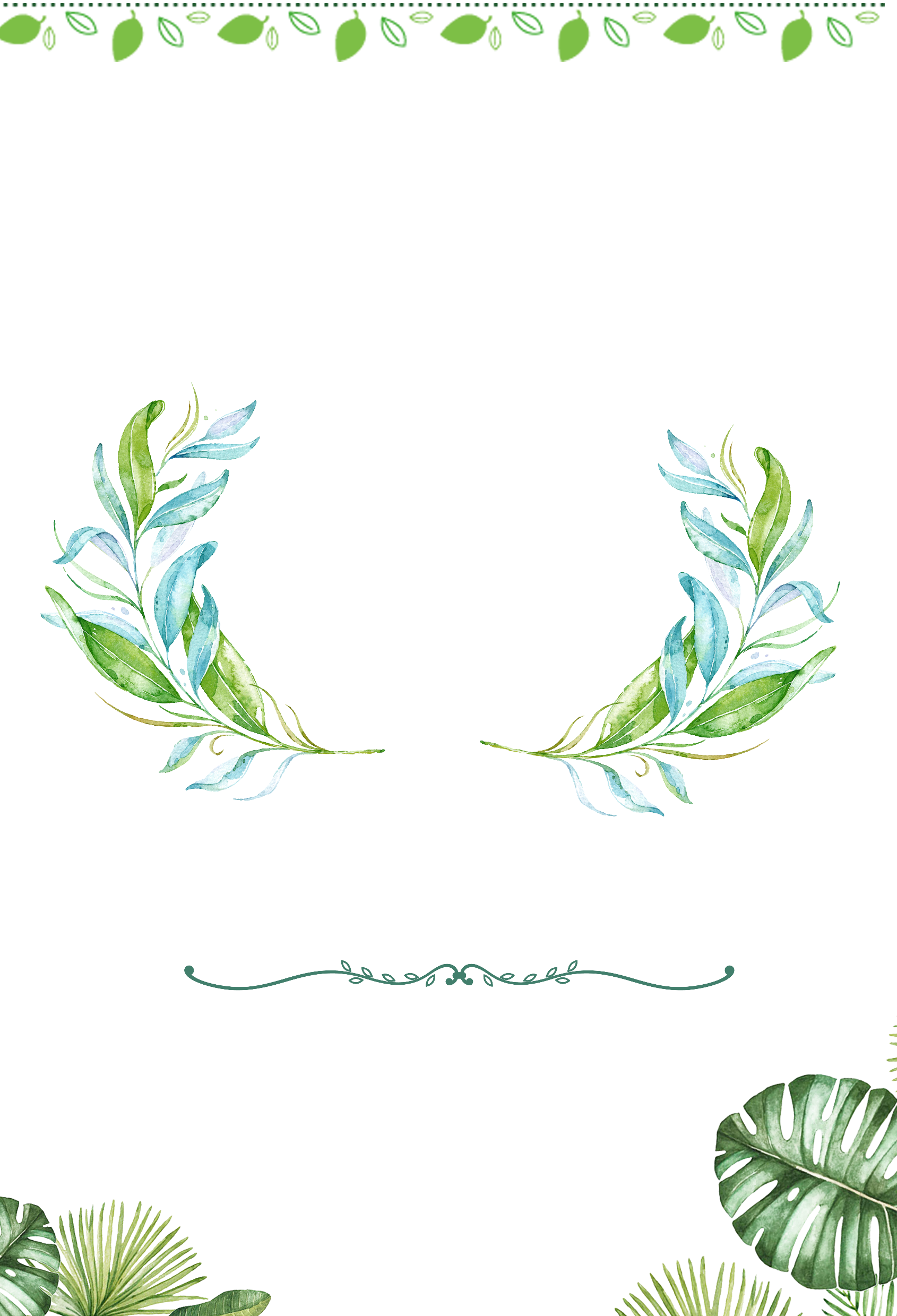 单击文本框输入标题
Professional generation
 PowerPoint
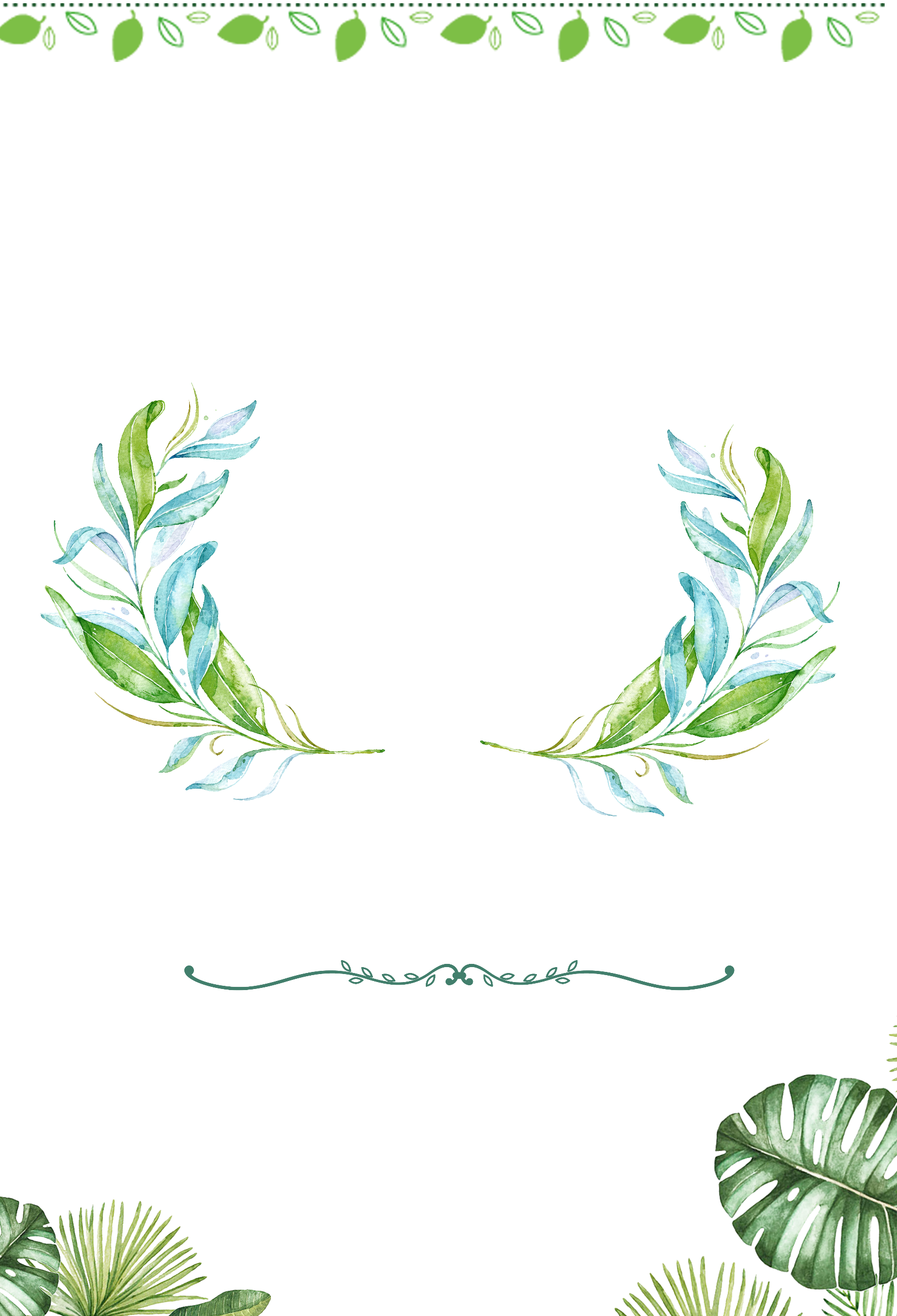 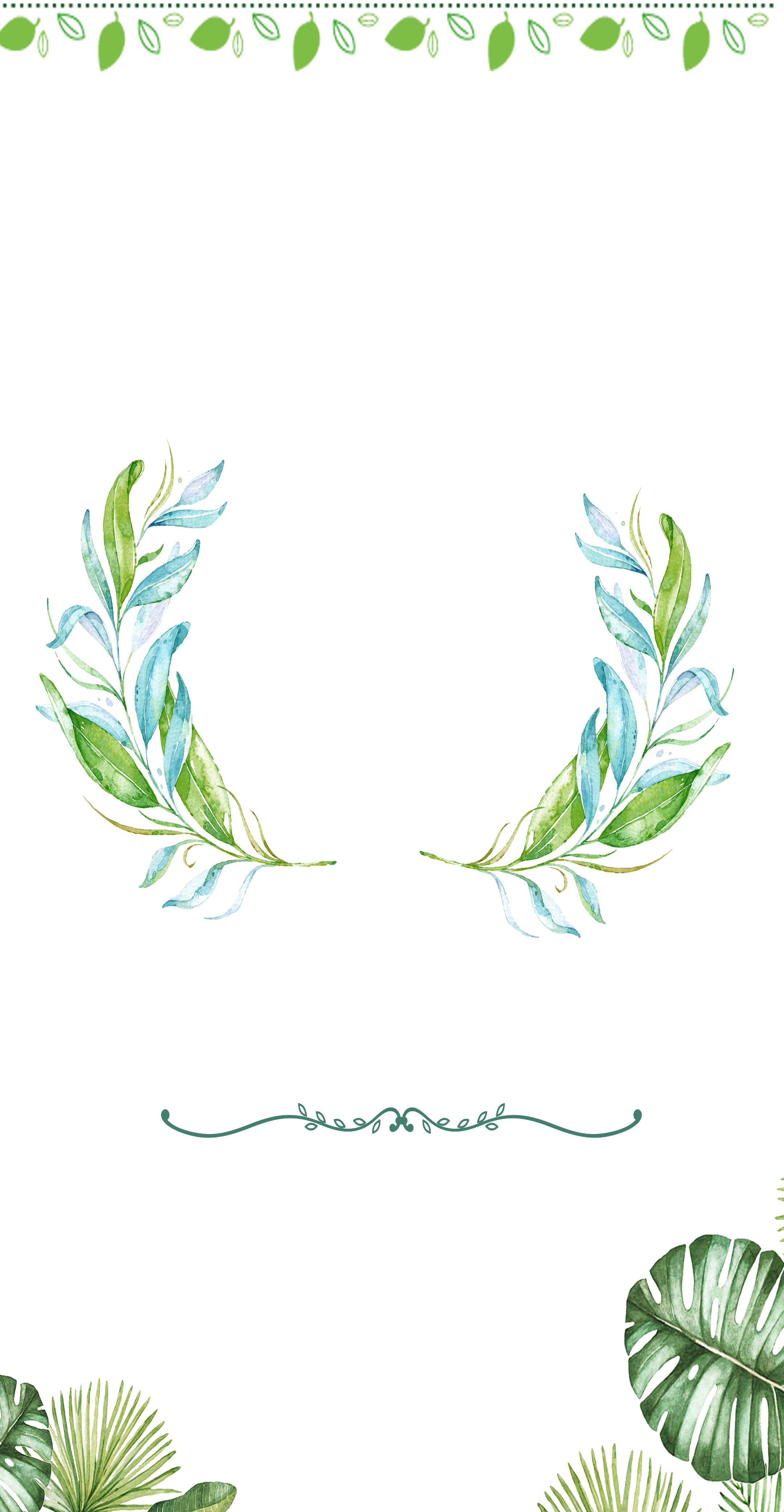 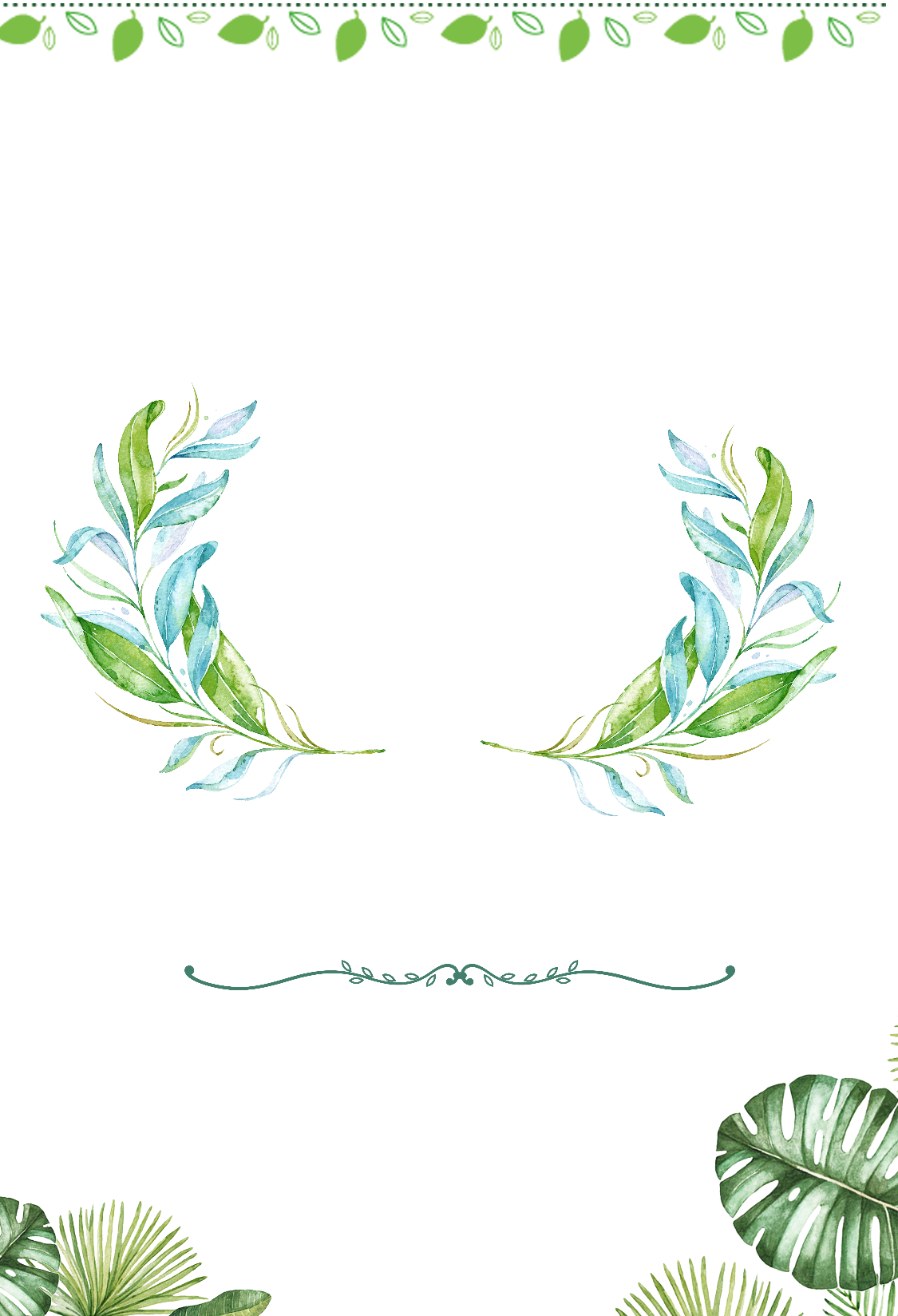 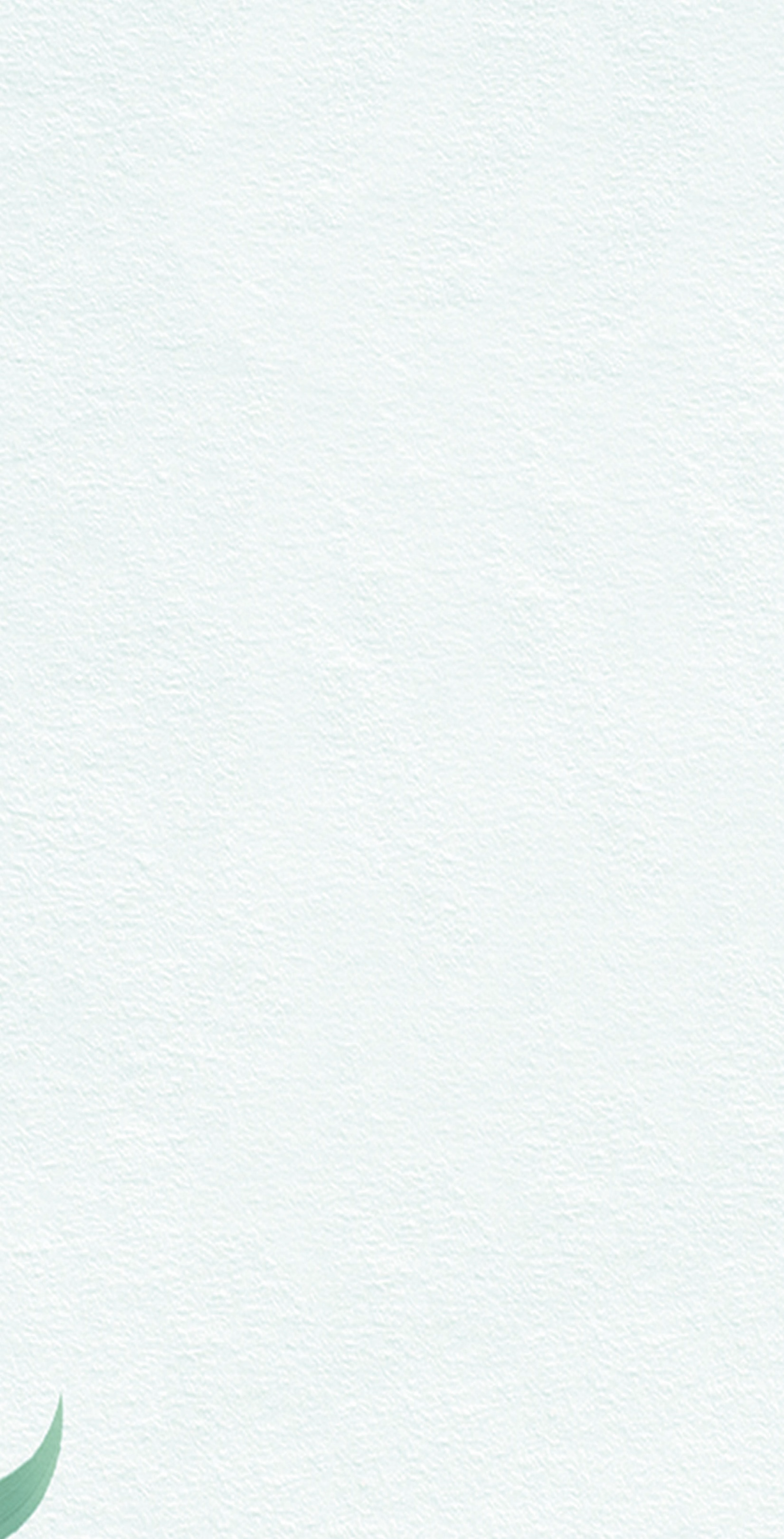 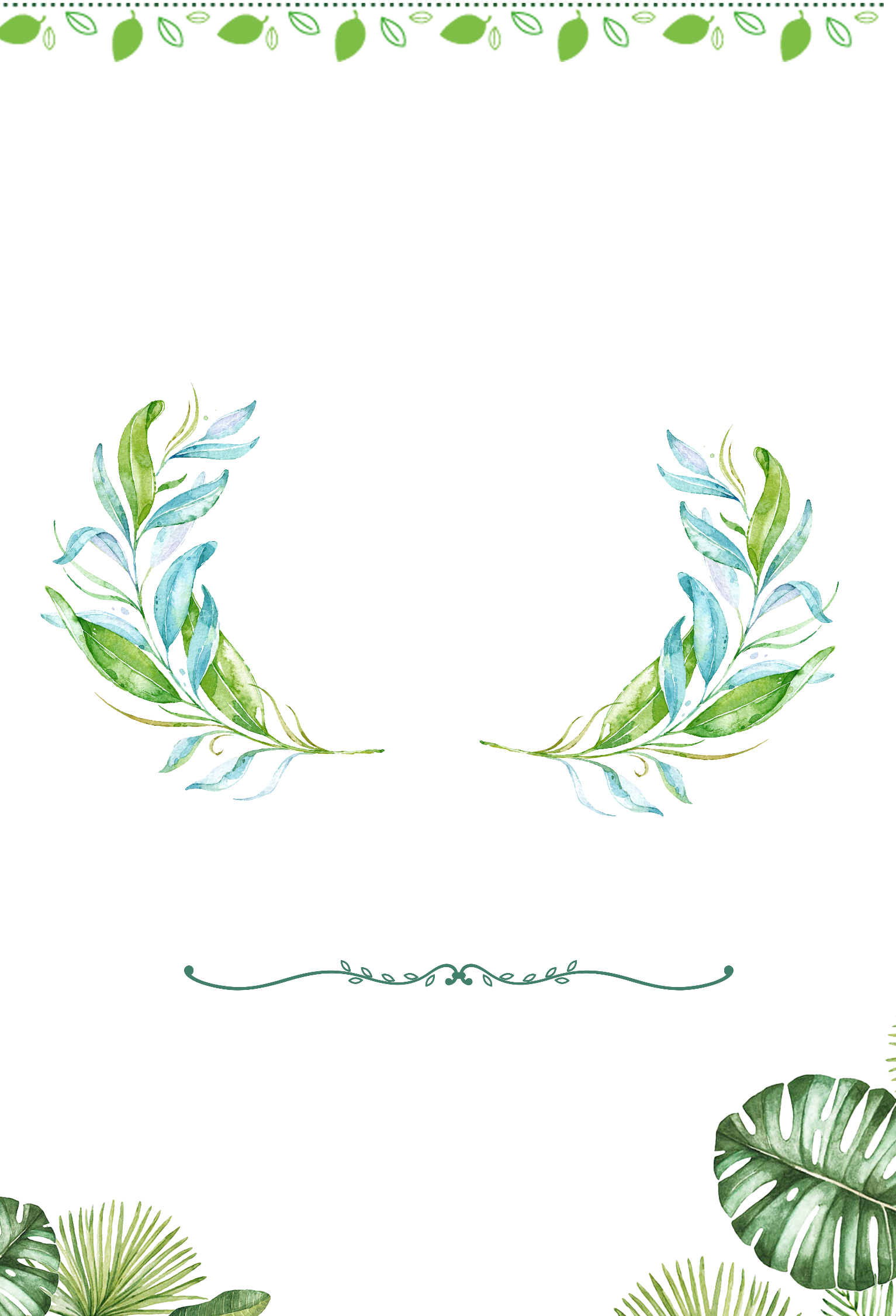 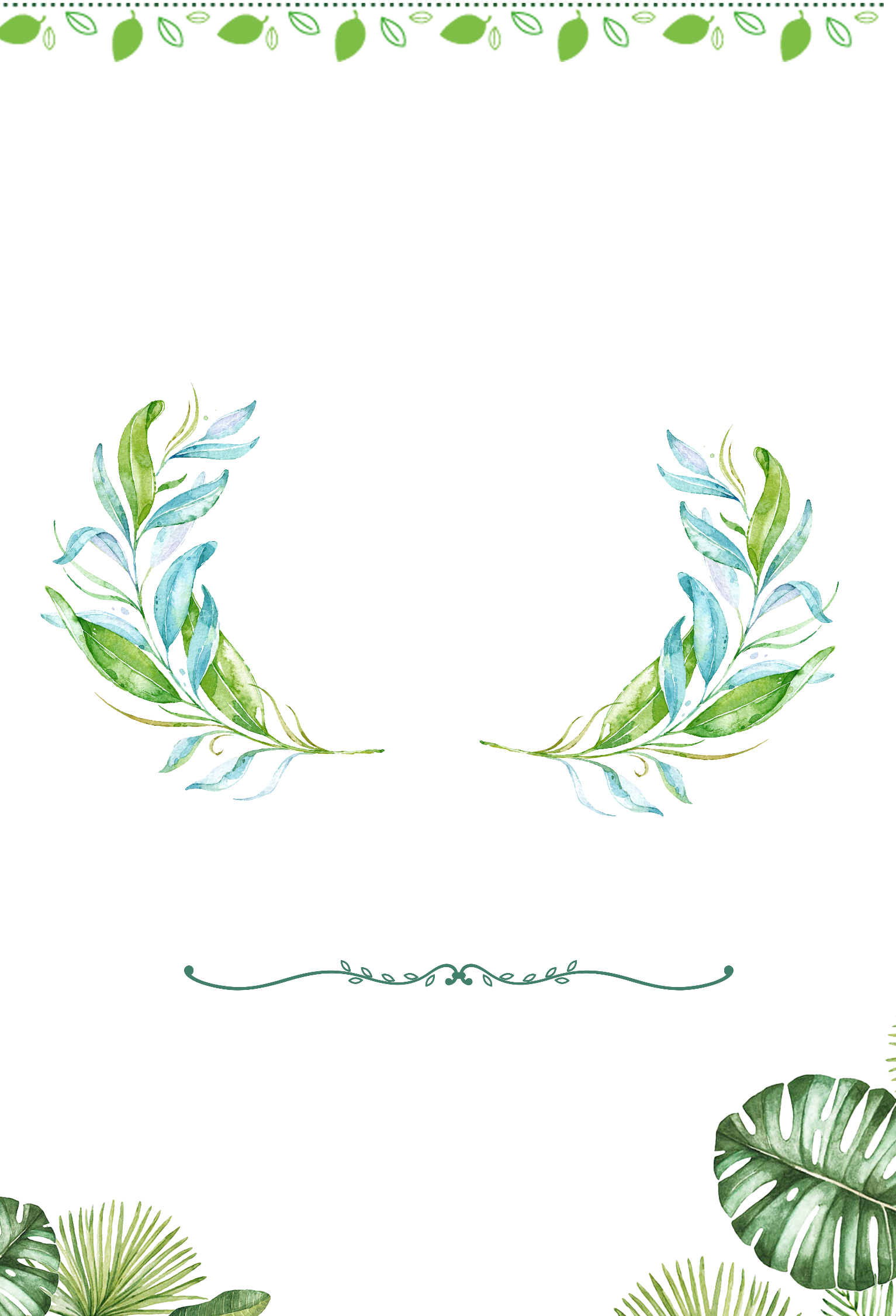 单击文本框输入标题
04
PROFESSIONAL GENERATION POWERPOINT
1
编辑标题
4
编辑标题
点击文本框即可进行编辑输入相关内容点击文本框即可进行编辑输入相关内容
点击文本框即可进行编辑输入相关内容点击文本框即可进行编辑输入相关内容
编辑标题
2
3
编辑标题
点击文本框即可进行编辑输入相关内容点击文本框即可进行编辑输入相关内容
点击文本框即可进行编辑输入相关内容点击文本框即可进行编辑输入相关内容
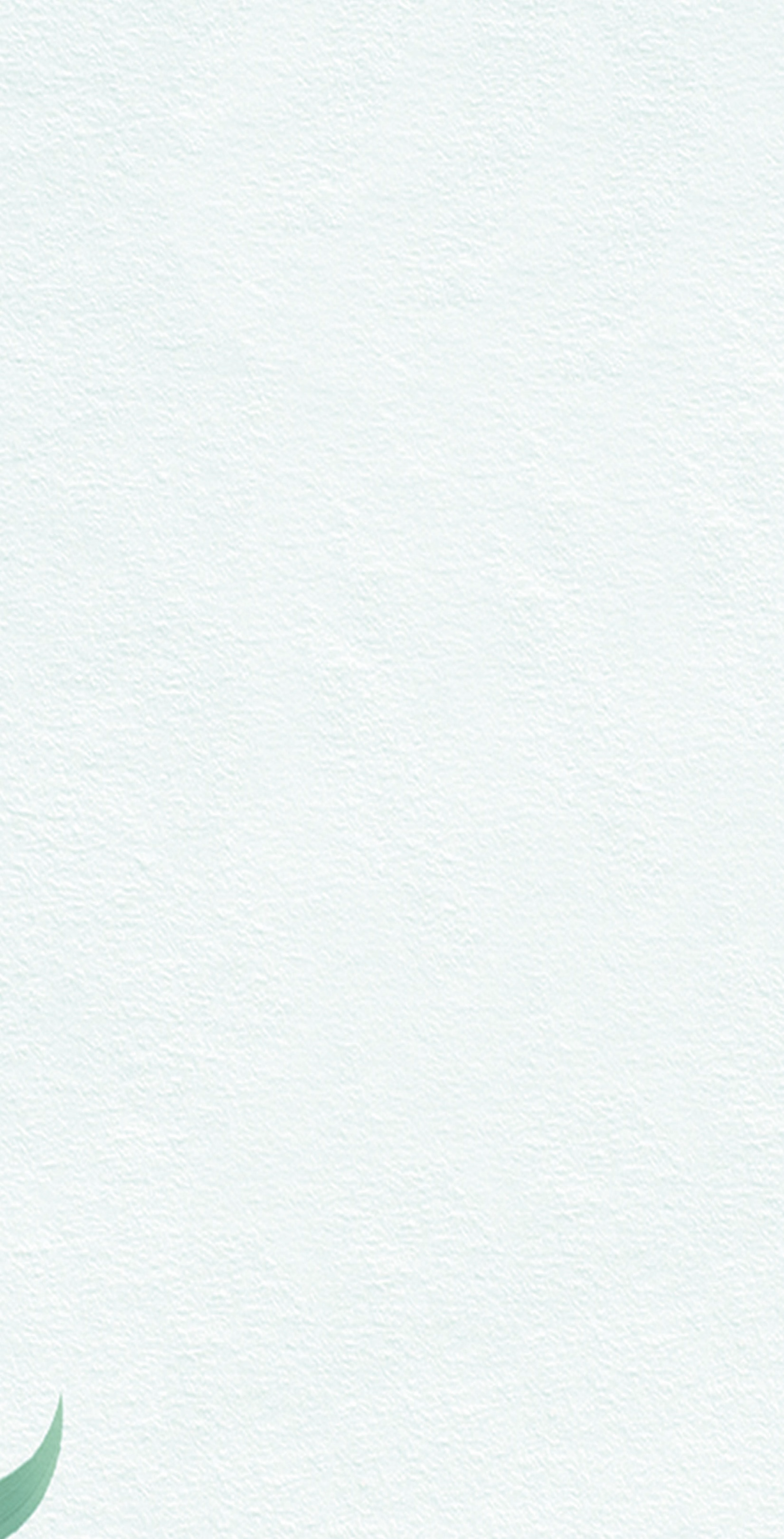 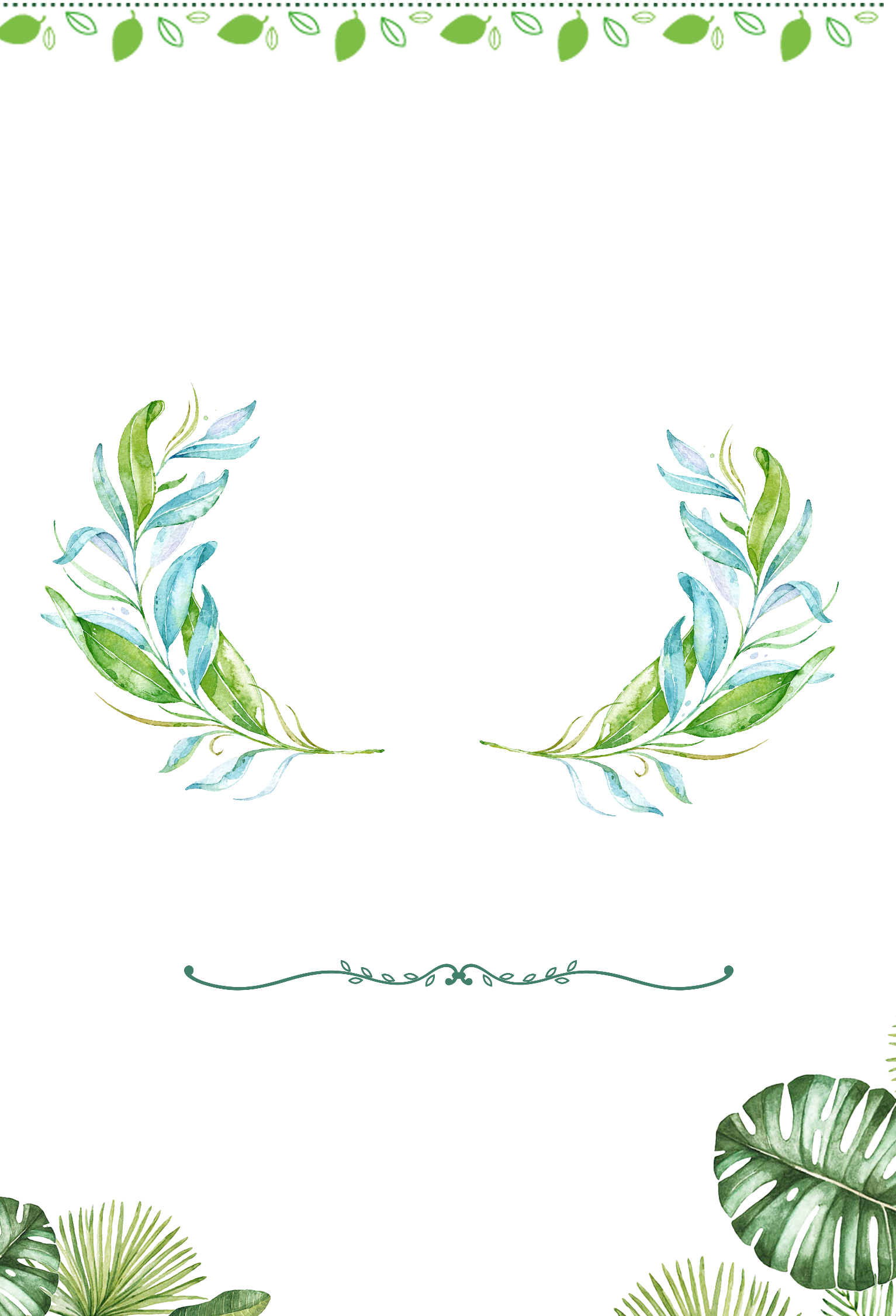 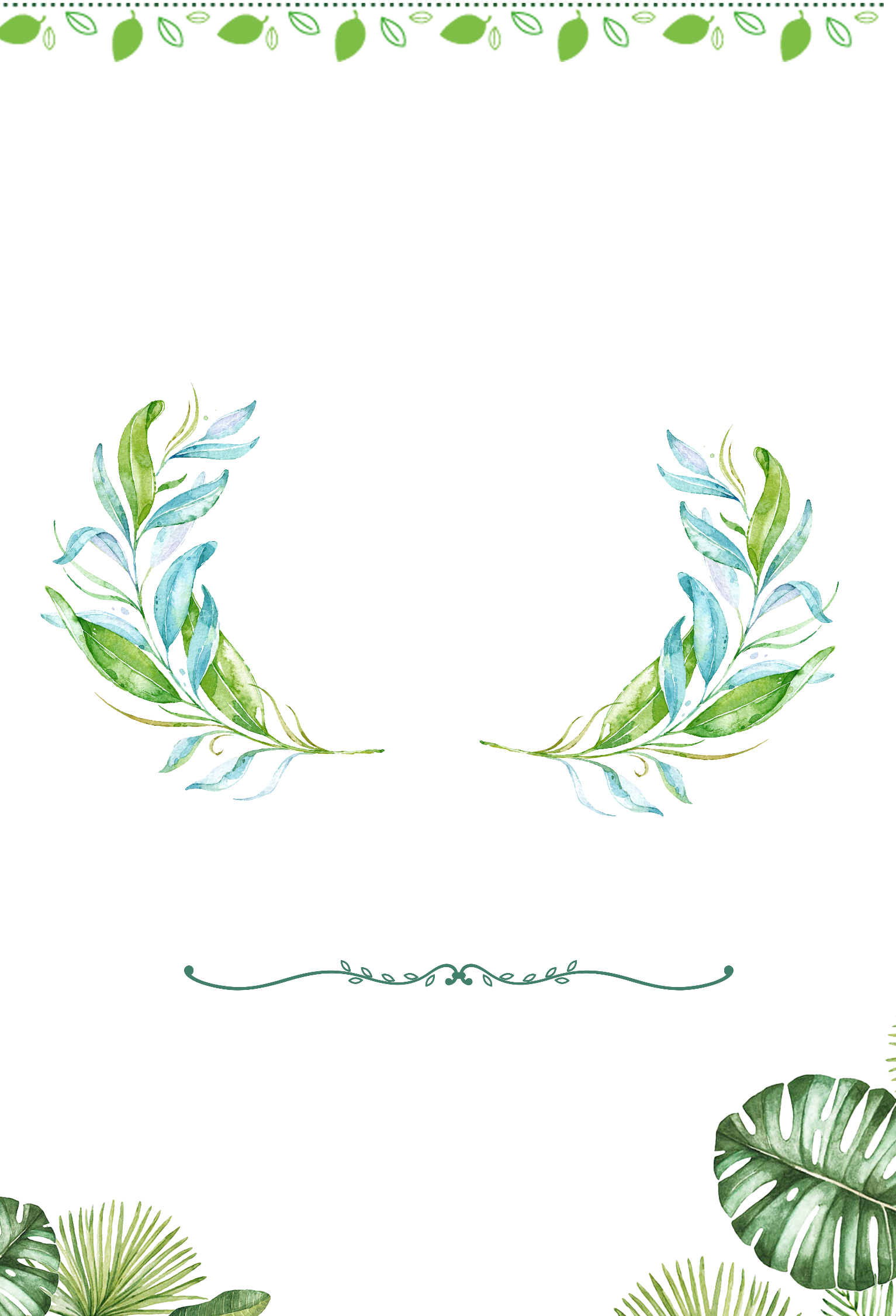 单击文本框输入标题
04
PROFESSIONAL GENERATION POWERPOINT
点击文本框即可进行编辑输入相关内容
点击文本框即可进行编辑输入相关内容
点击文本框即可进行编辑输入相关内容
编辑标题
编辑标题
编辑标题
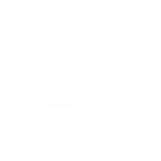 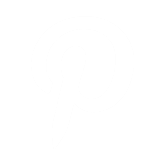 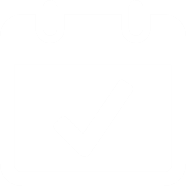 点击文本框即可进行编辑输入相关内容点击文本框即可进行编辑输入相关内容
点击文本框即可进行编辑输入相关内容点击文本框即可进行编辑输入相关内容
点击文本框即可进行编辑输入相关内容点击文本框即可进行编辑输入相关内容
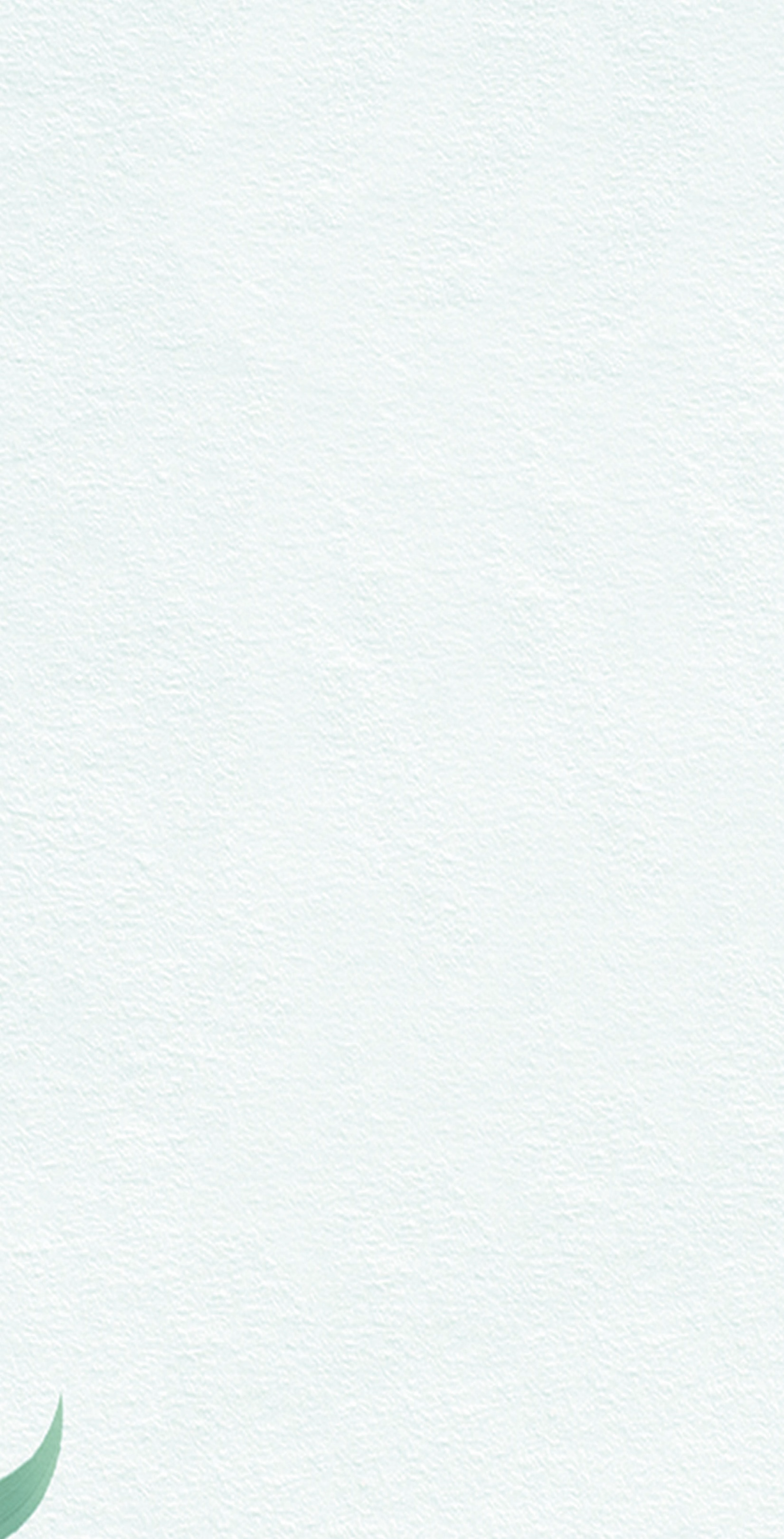 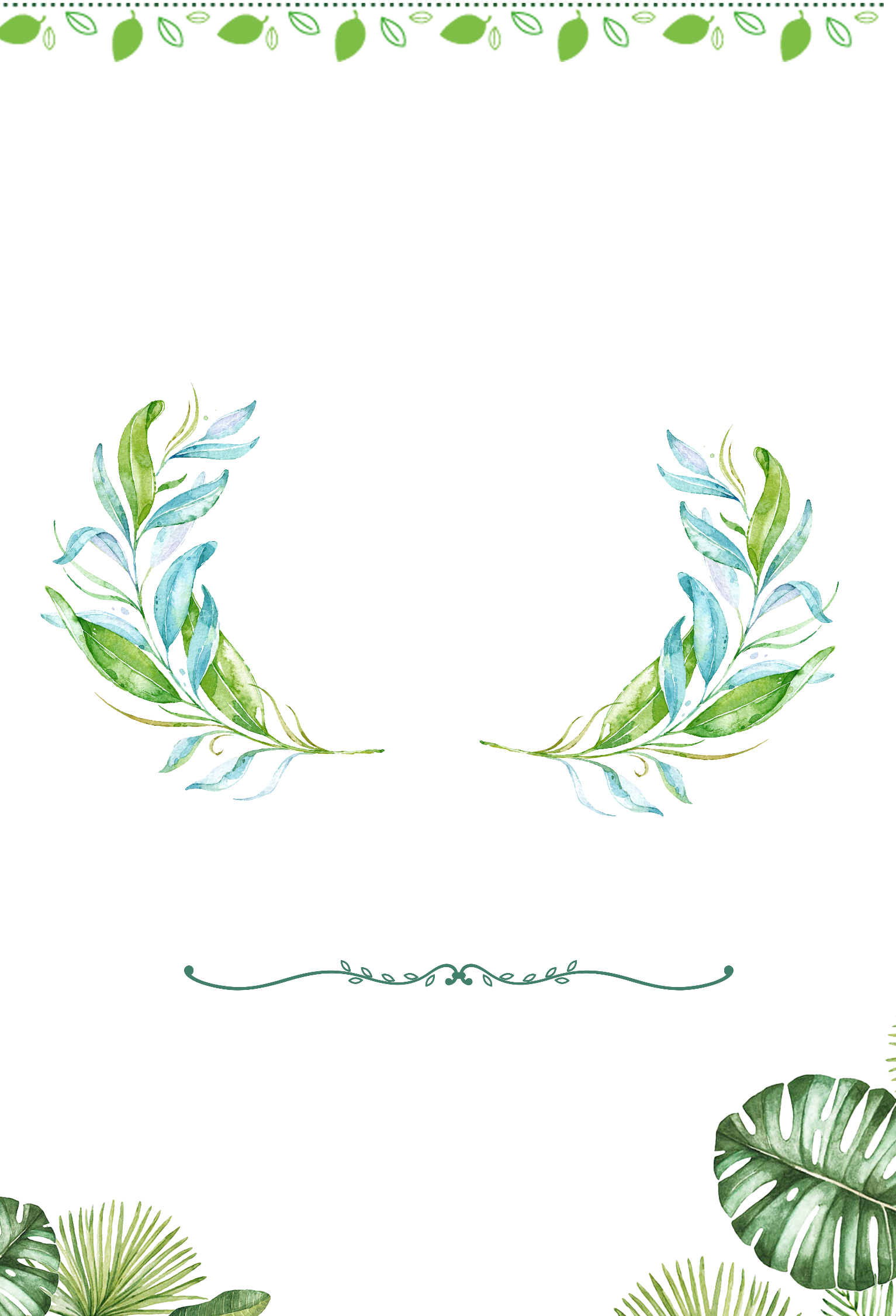 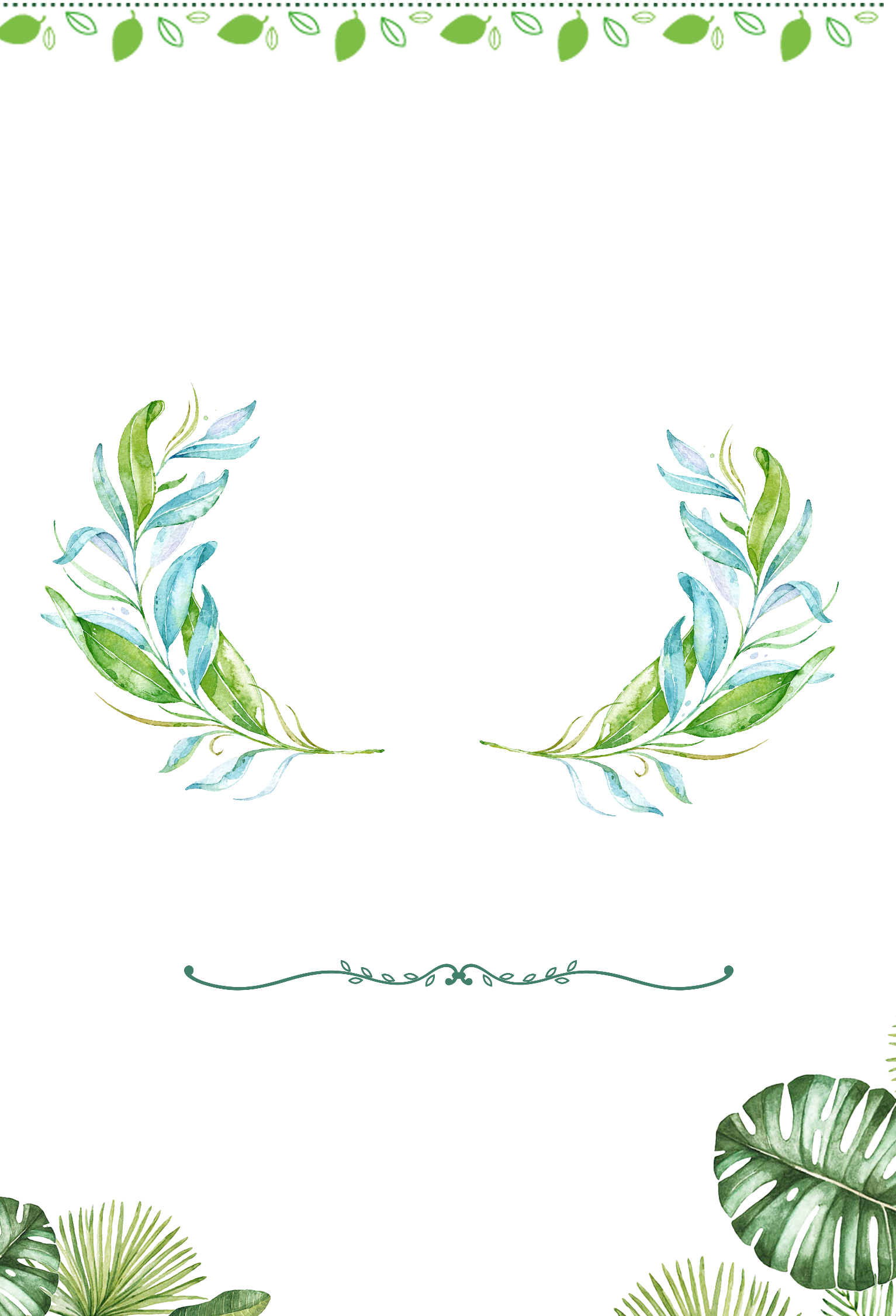 o5
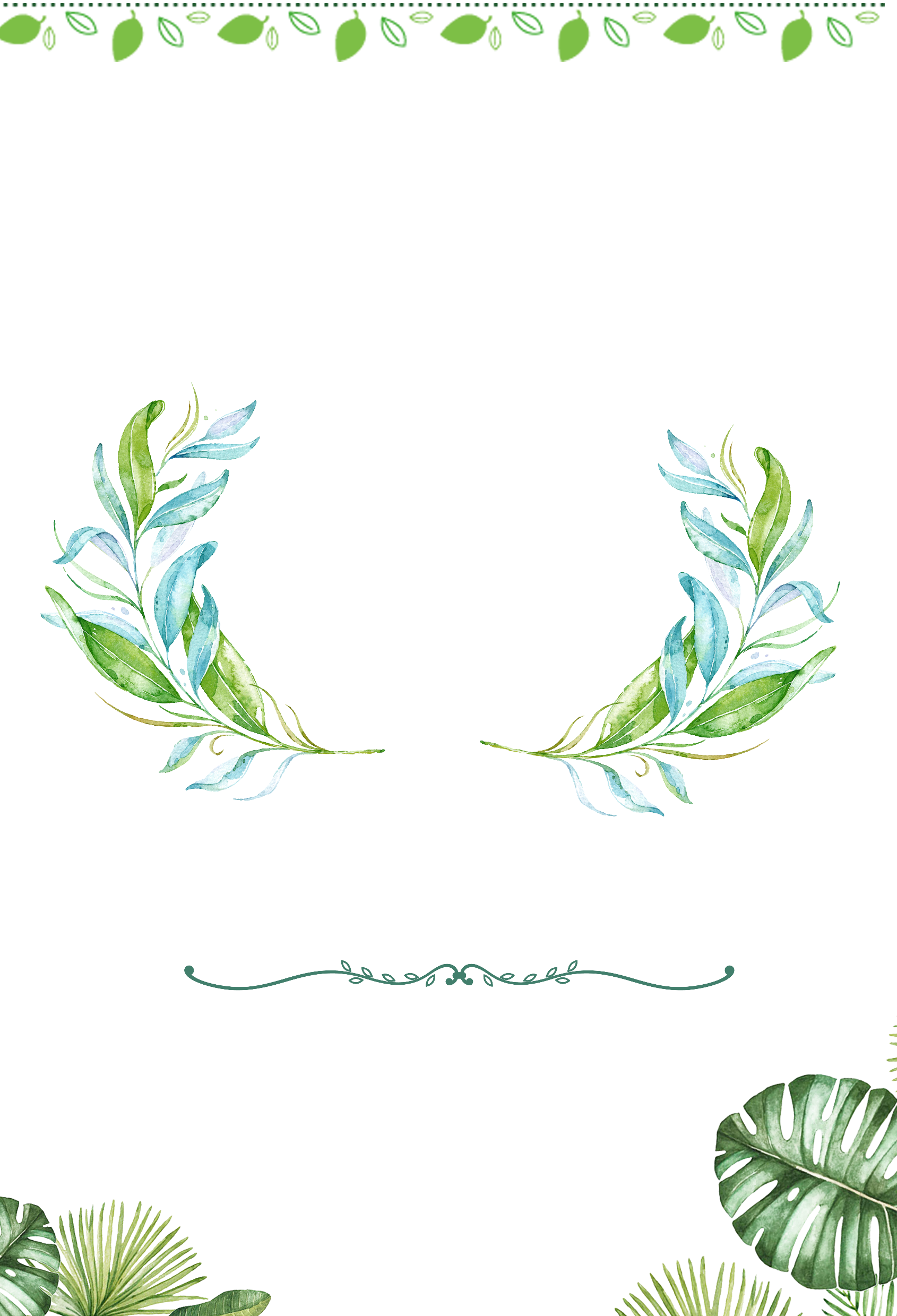 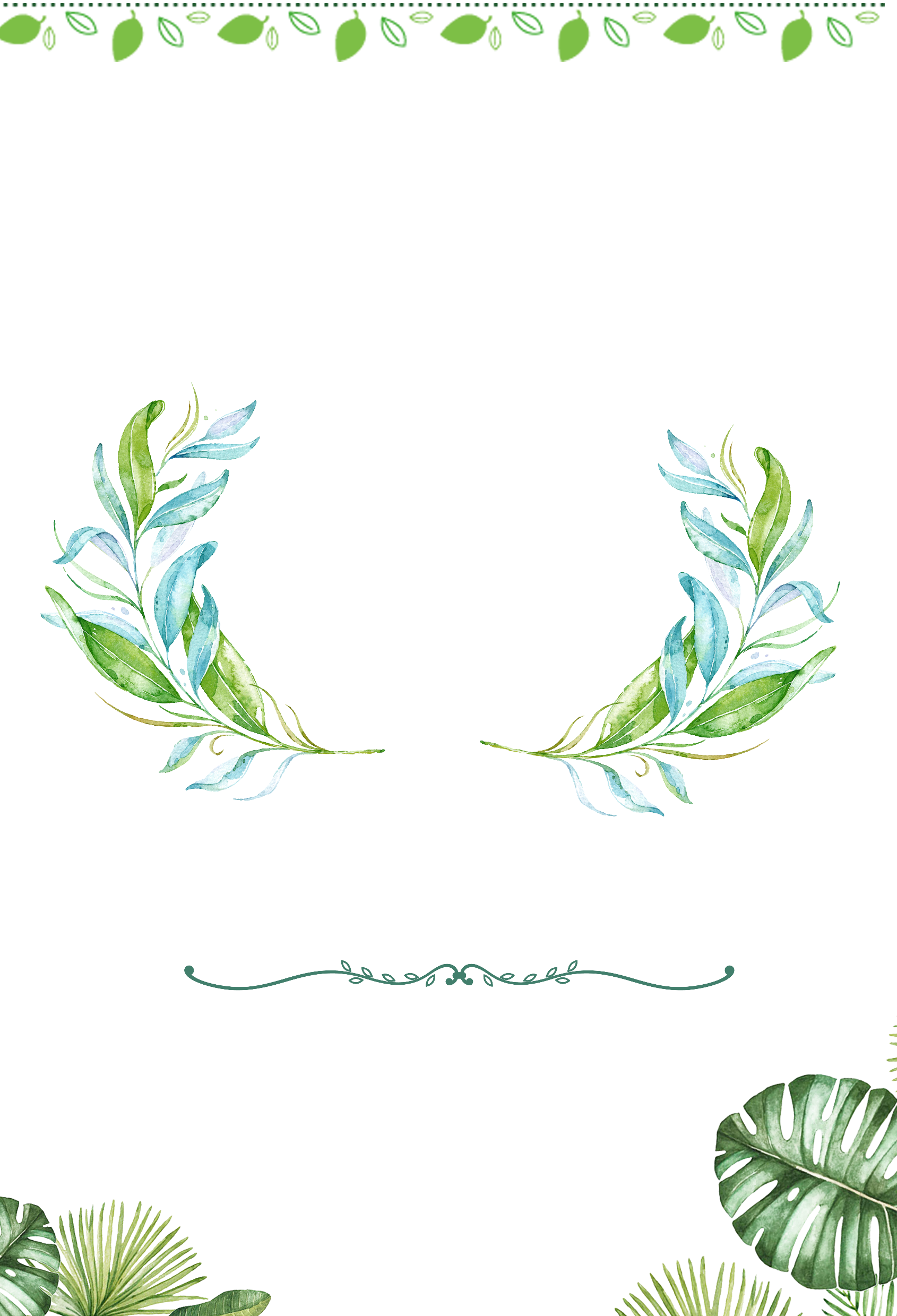 单击文本框输入标题
Professional generation
 PowerPoint
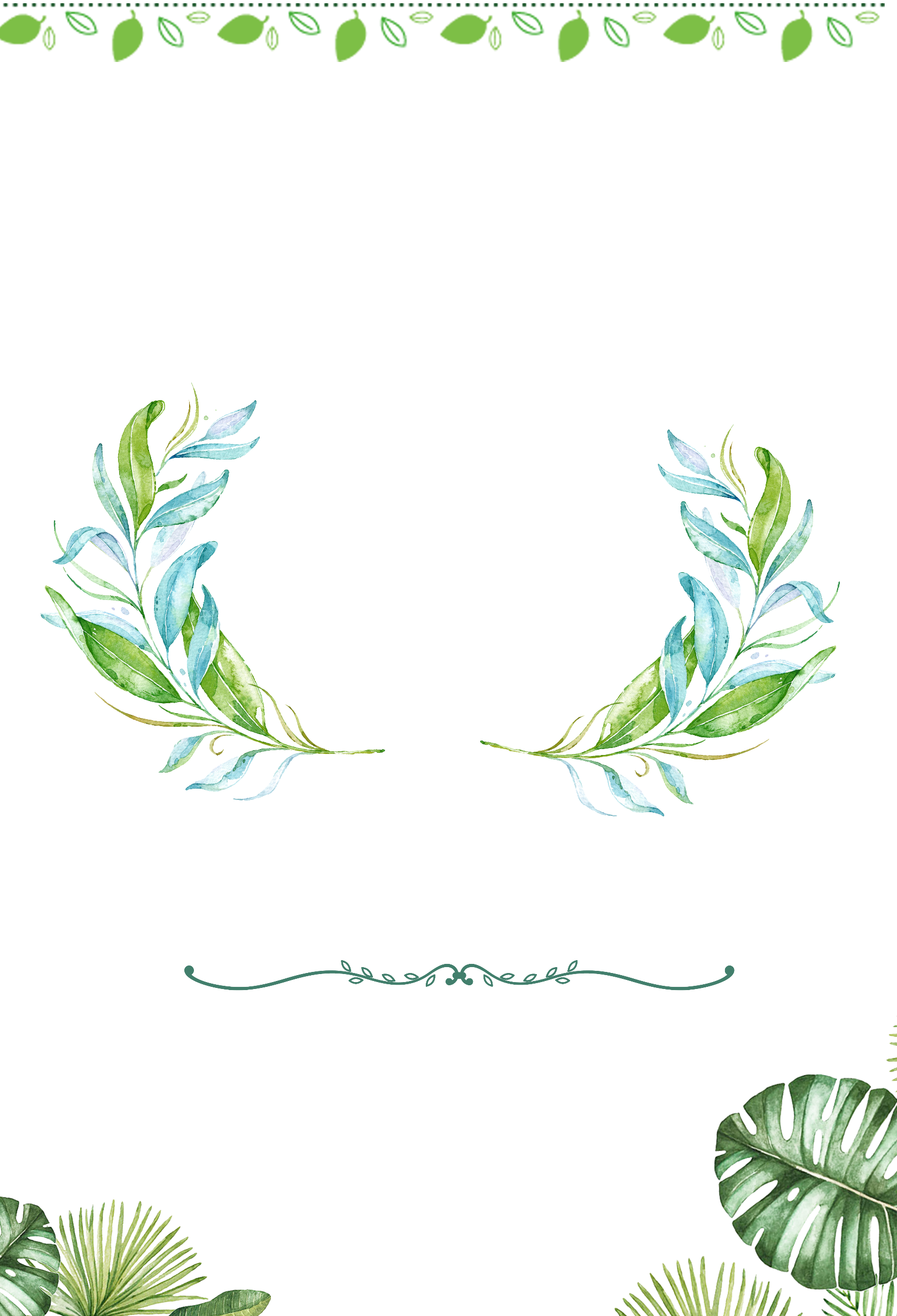 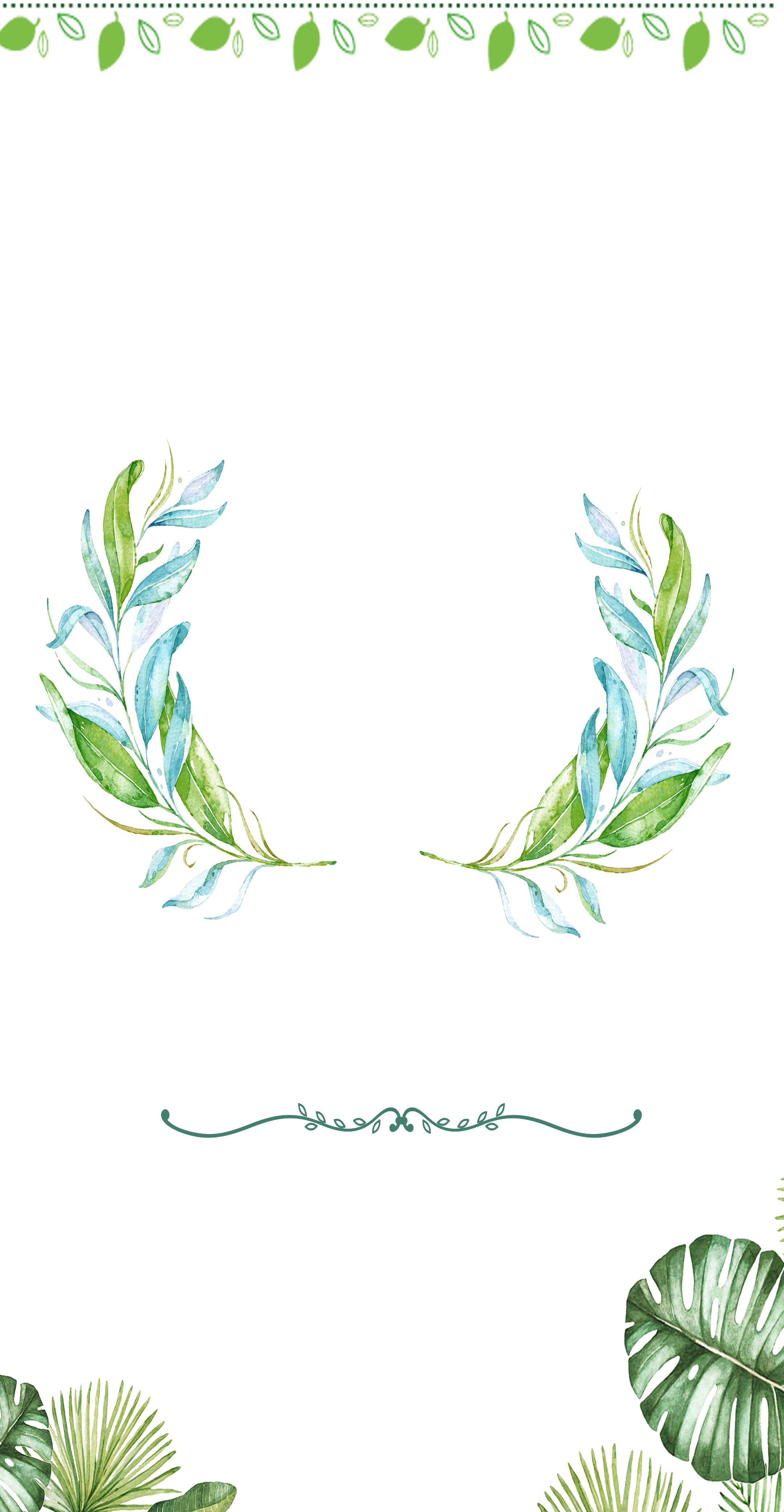 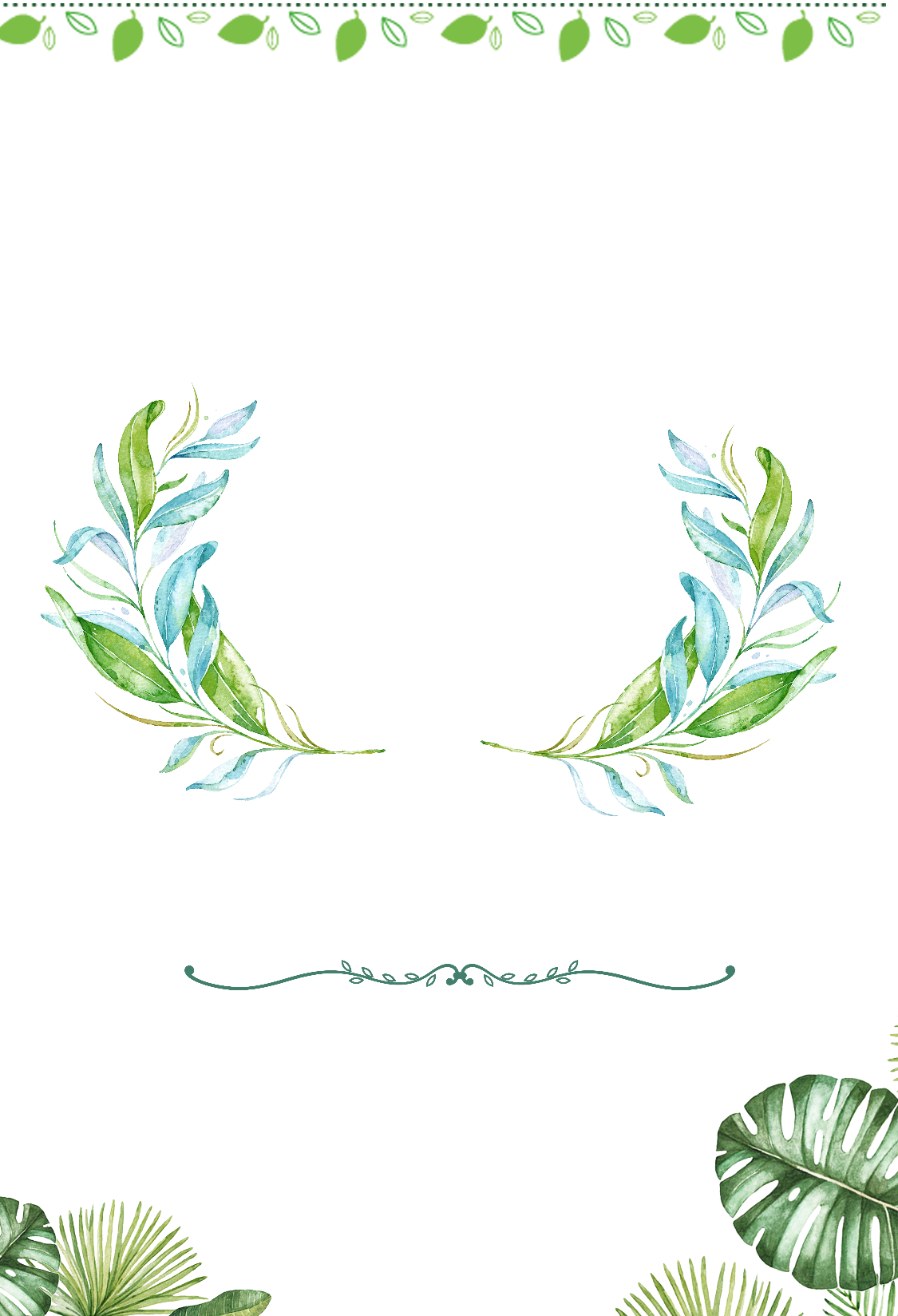 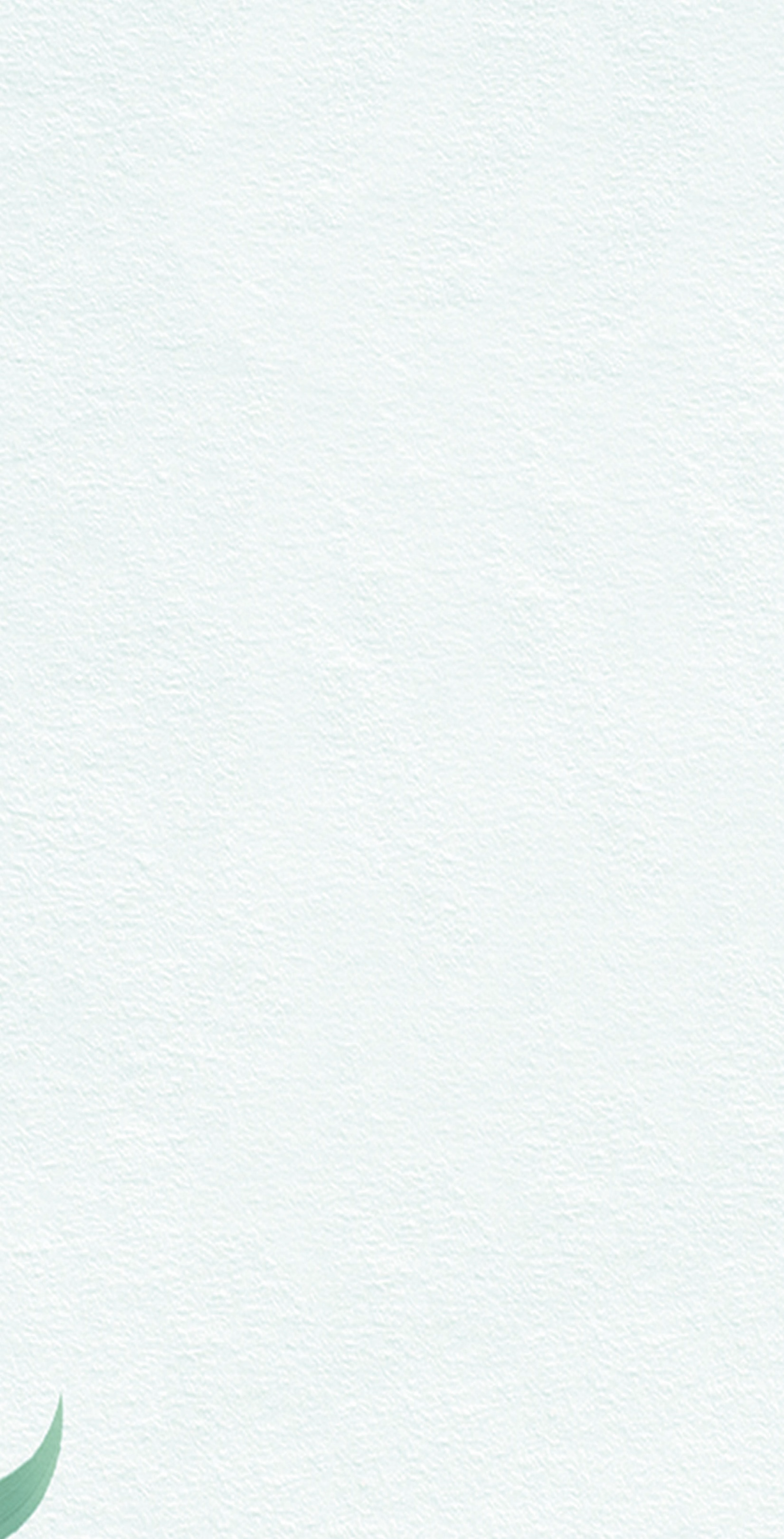 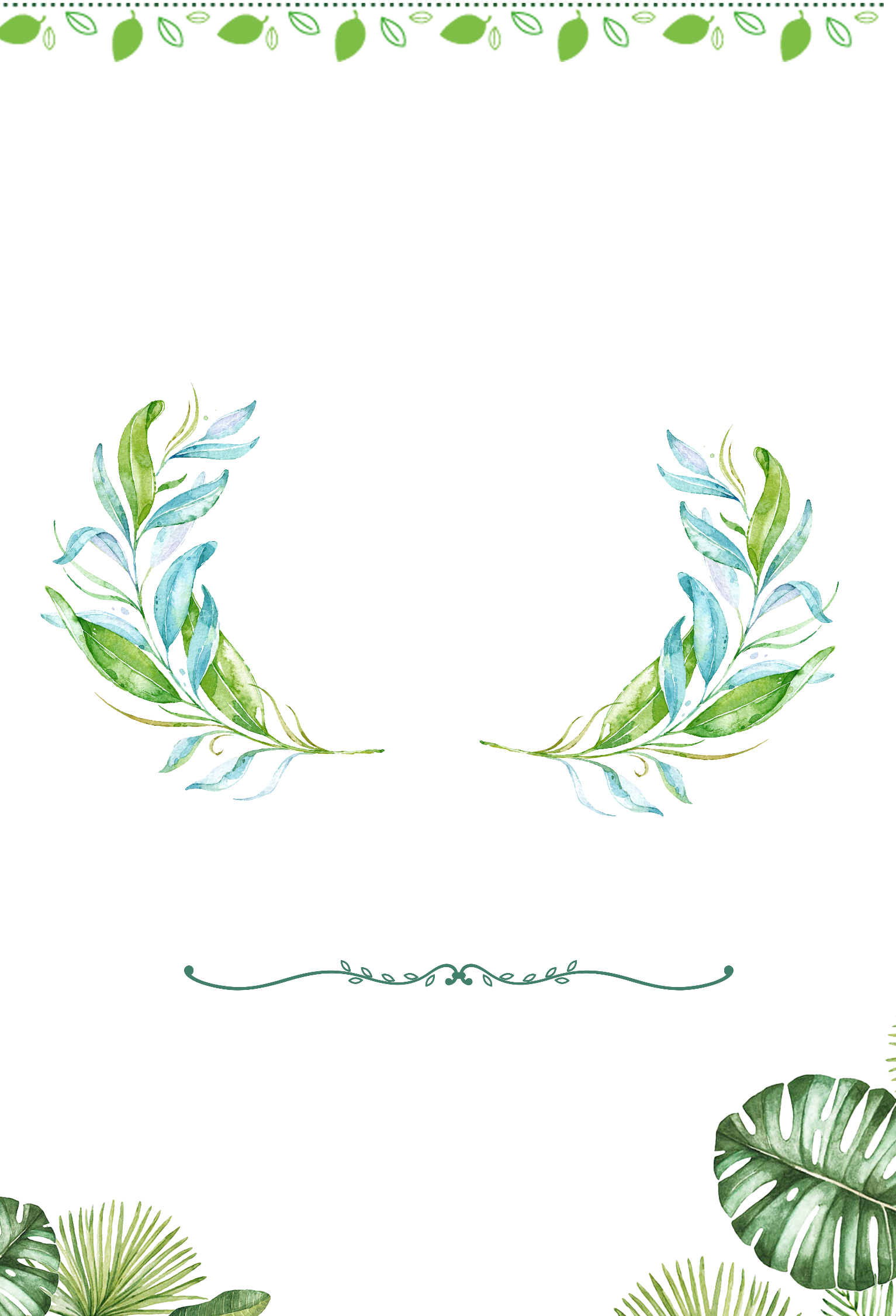 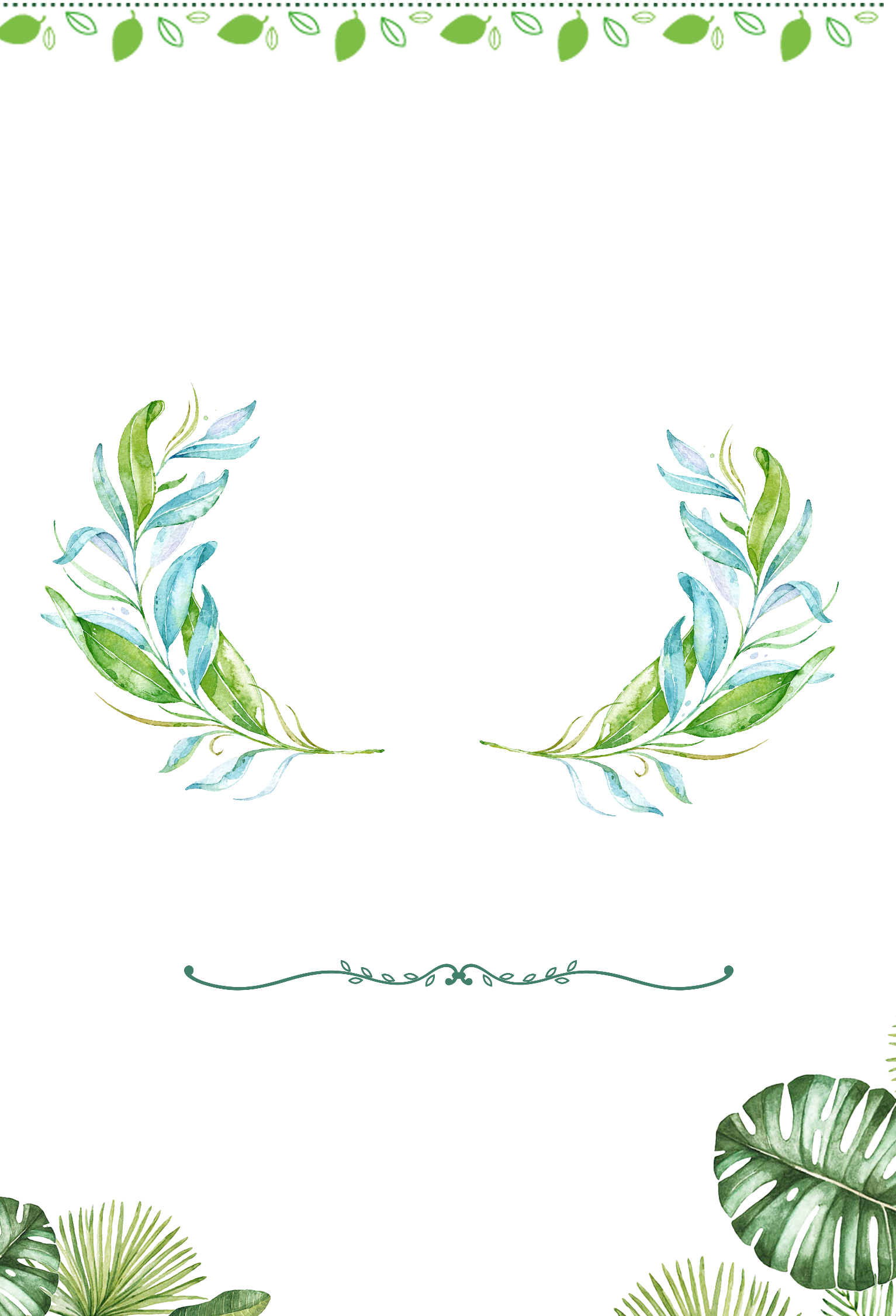 单击文本框输入标题
05
PROFESSIONAL GENERATION POWERPOINT
点击文本框即可进行编辑输入相关内容点击文本框即可进行编辑输入相关内容点击文本框即
点击文本框即可进行编辑输入相关内容点击文本框即可进行编辑输入相关内容点击文本框即
点击文本框即可进行编辑输入相关内容点击文本框即可进行编辑输入相关内容点击文本框即
点击文本框即可进行编辑输入相关内容点击文本框即可进行编辑输入相关内容点击文本框即
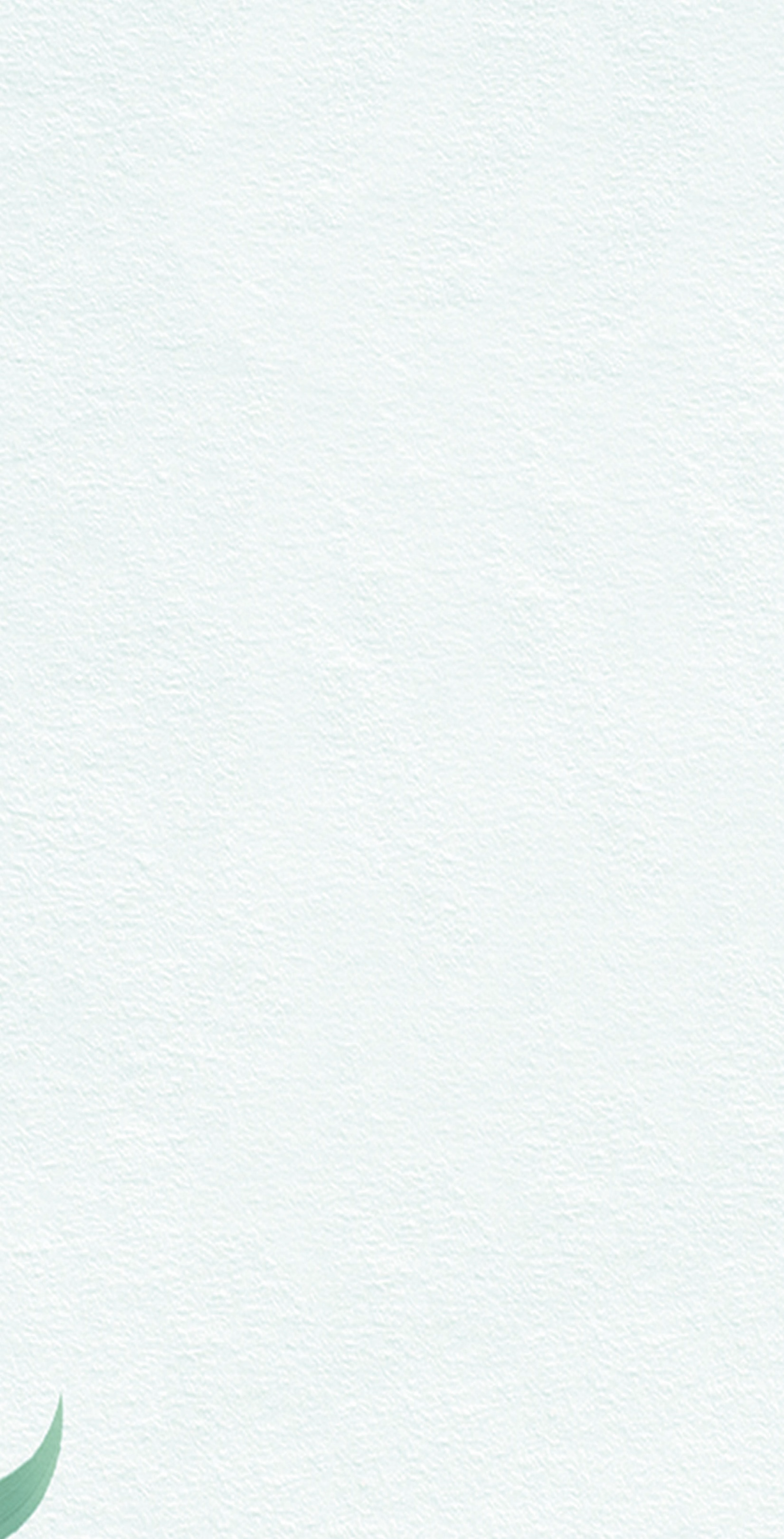 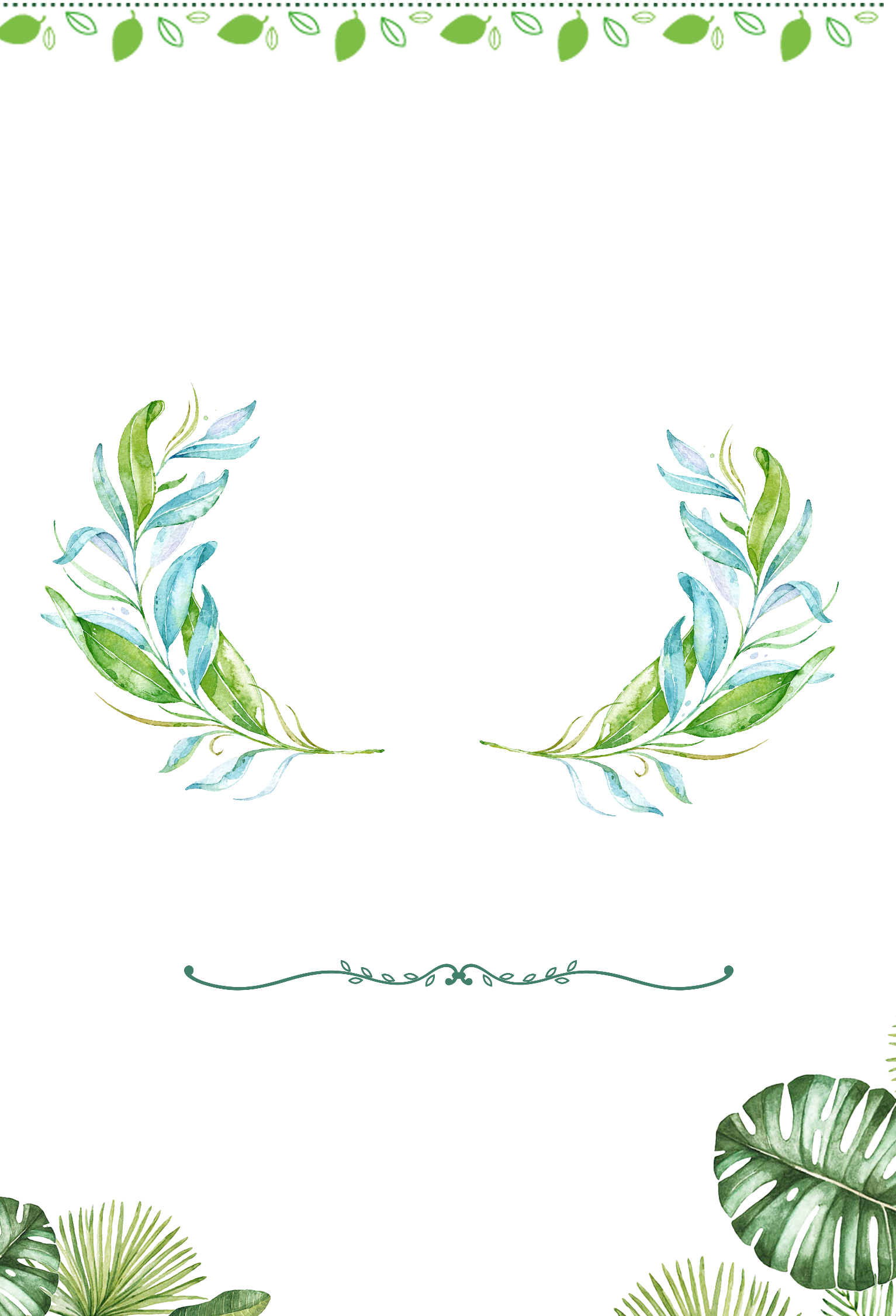 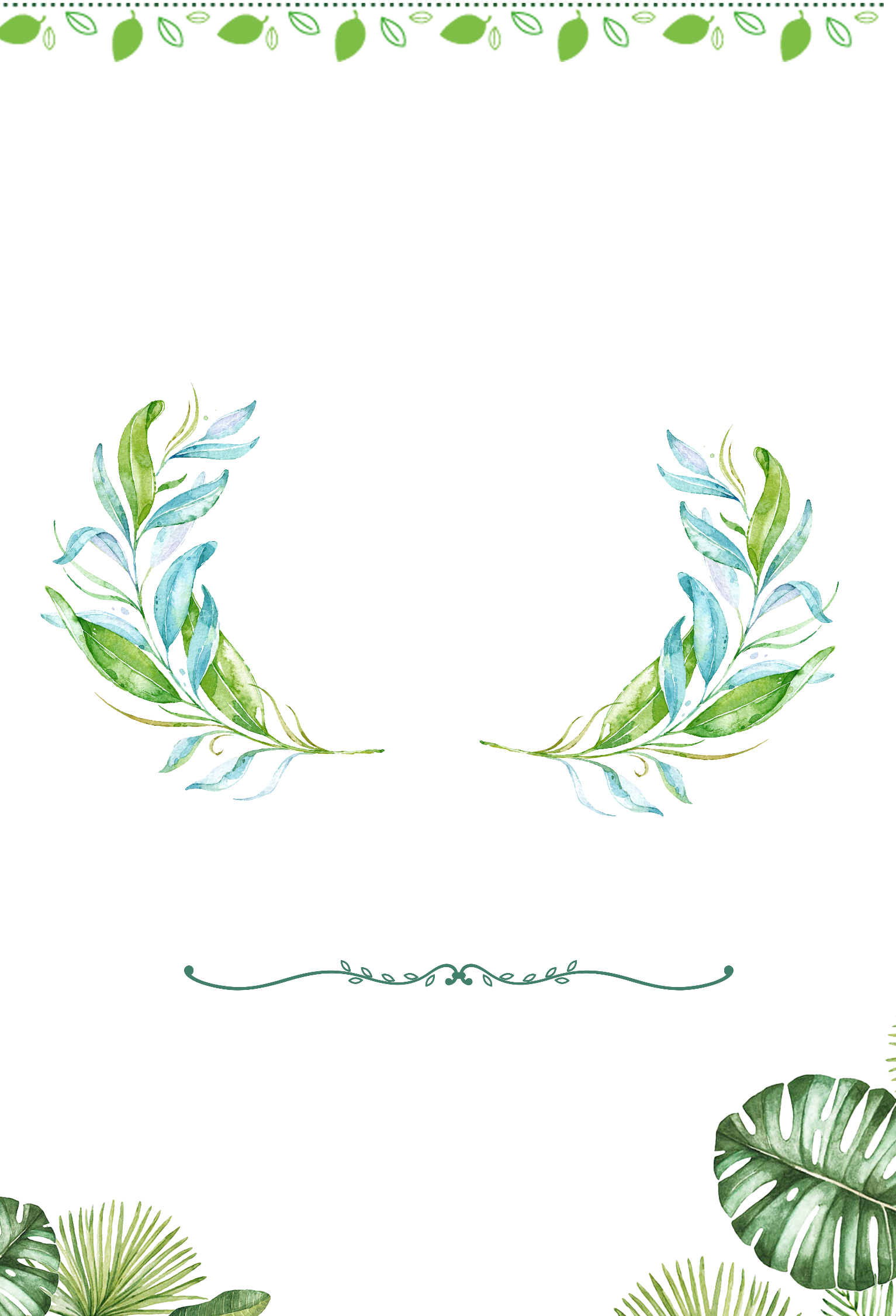 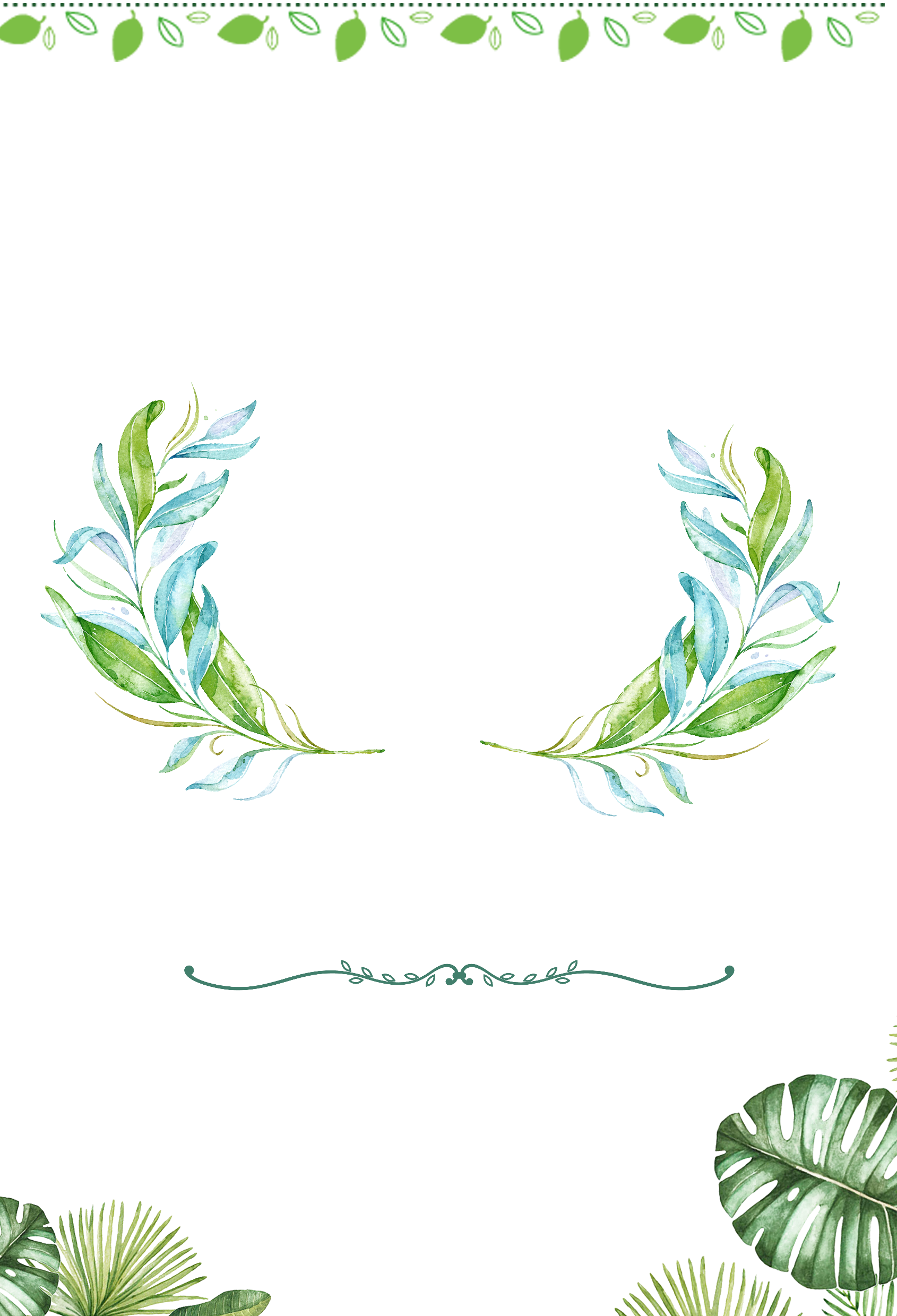 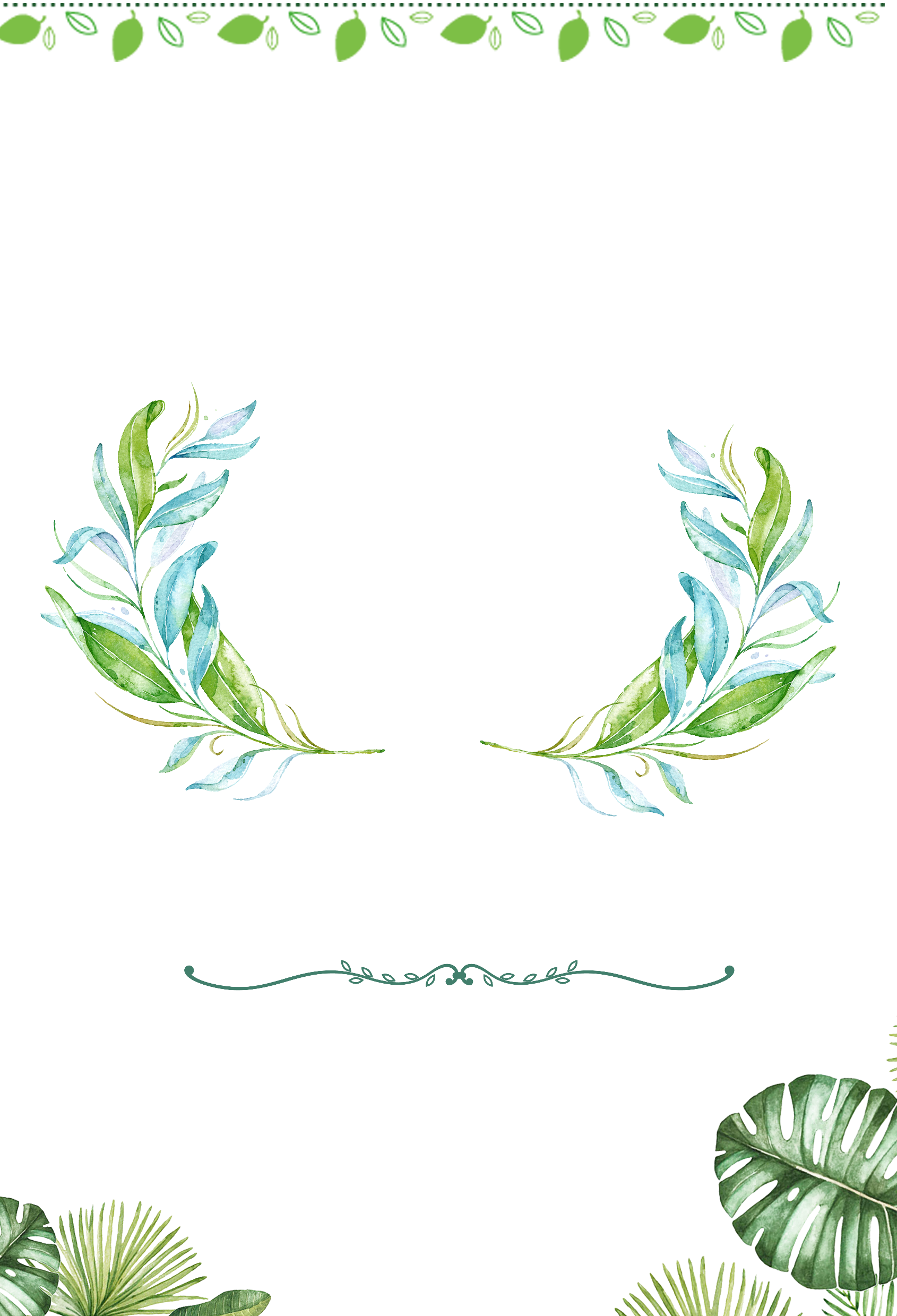 THANK
 YOU
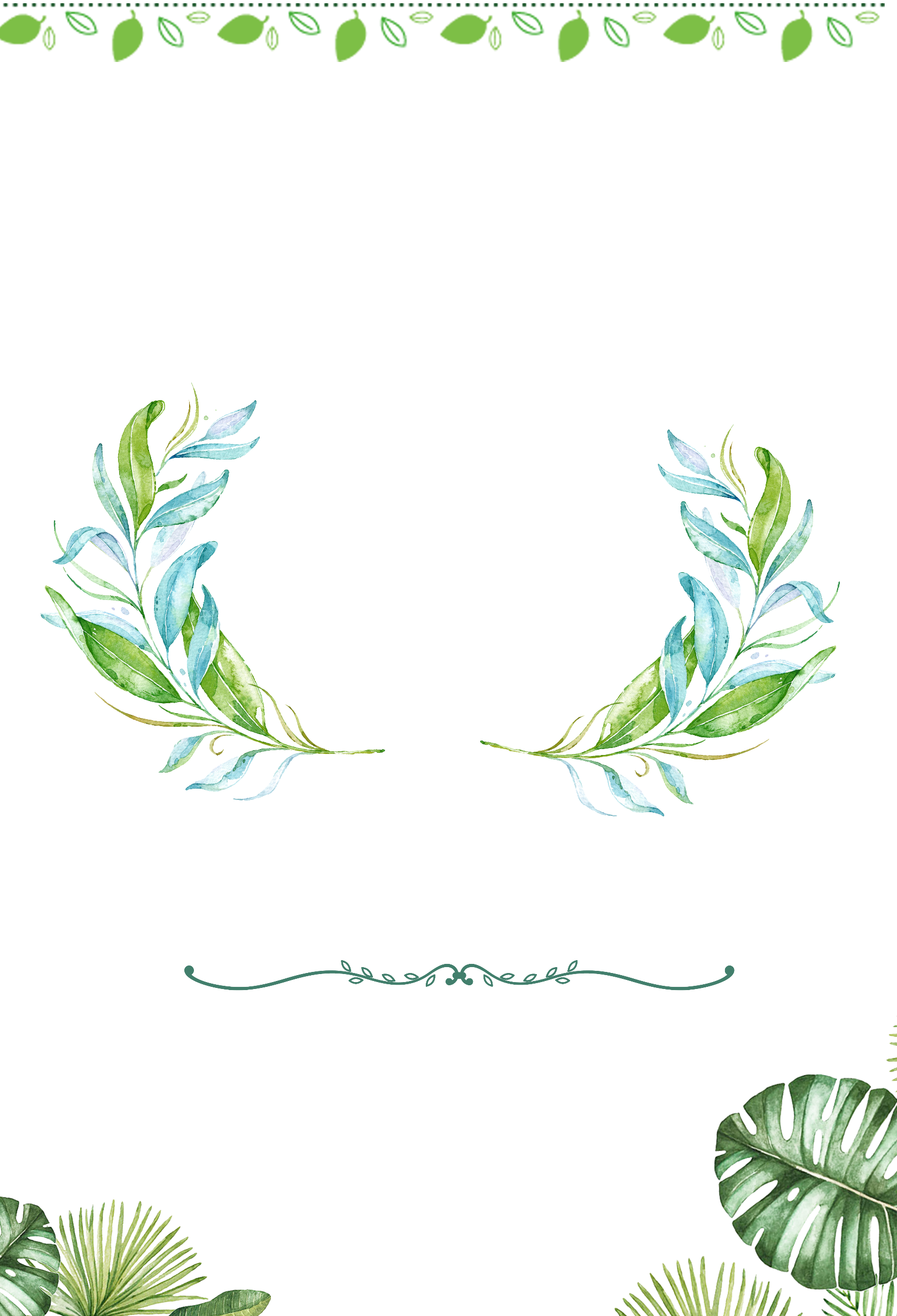 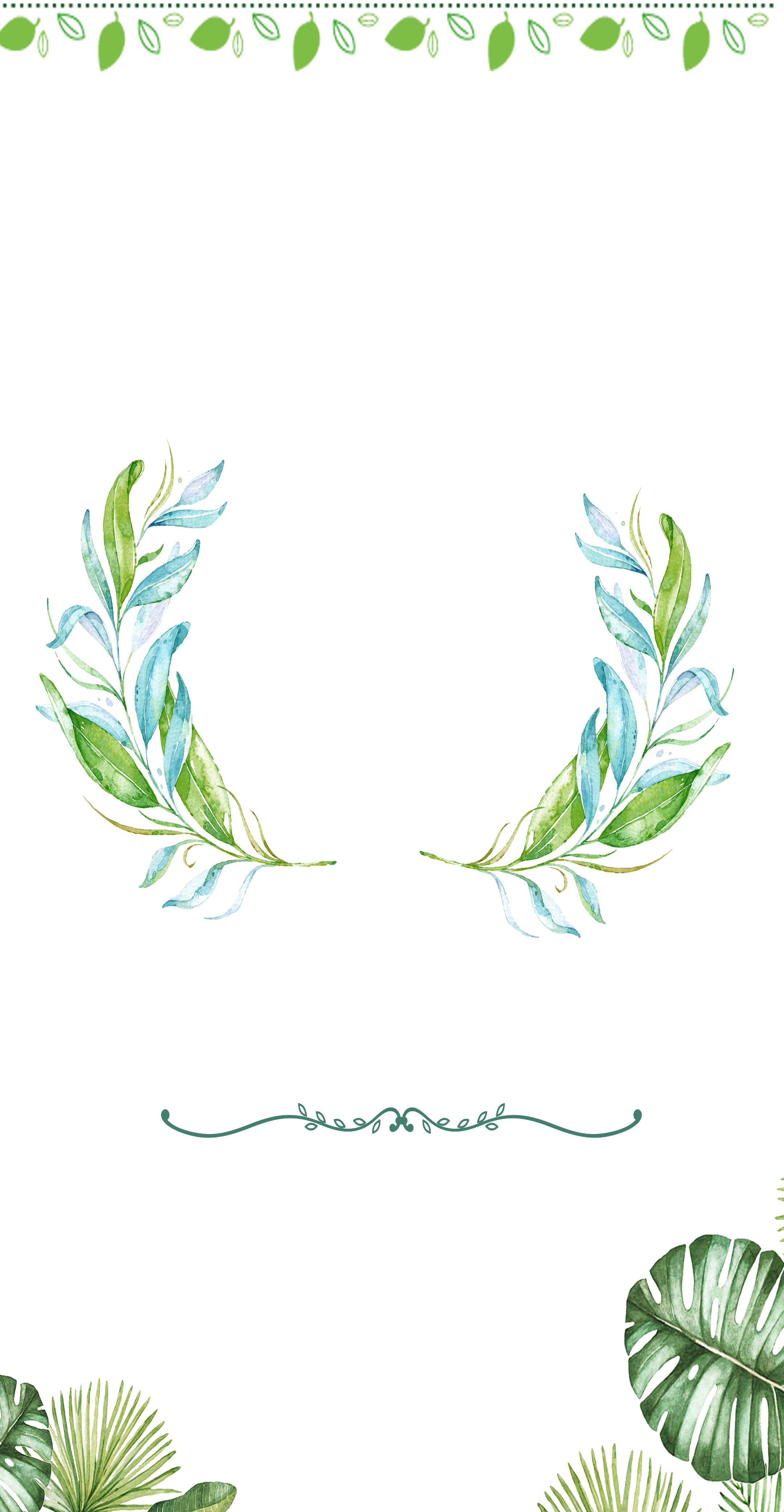 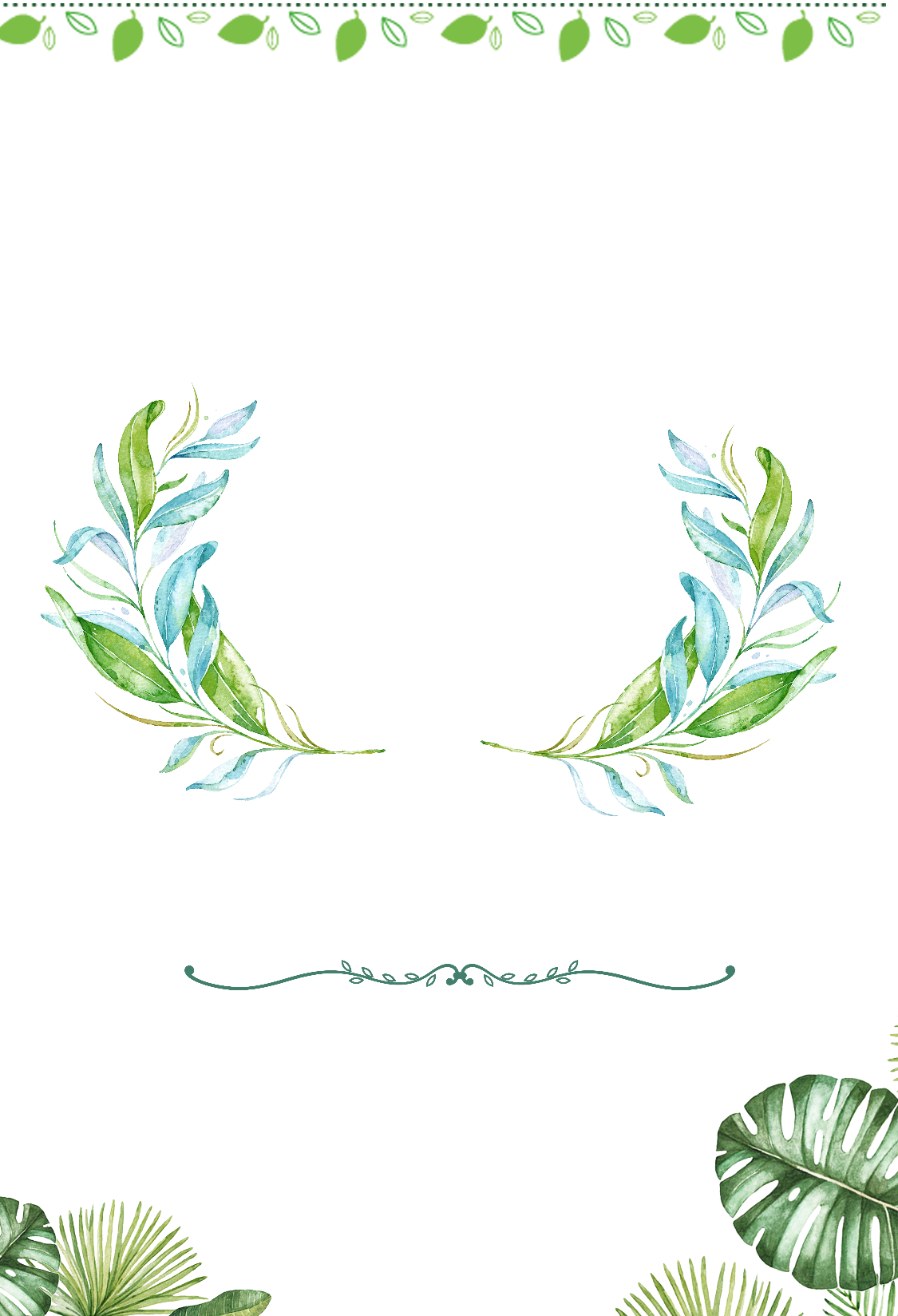